La consapevolezza ricettiva apre alla vita
La fuga nella distrazione è un sentiero di morte
Chi è consapevole è totalmente vivo
Chi è distratto è come se fosse morto.	Il Buddha
Mindfulness (sati)presenza mentale MBSR
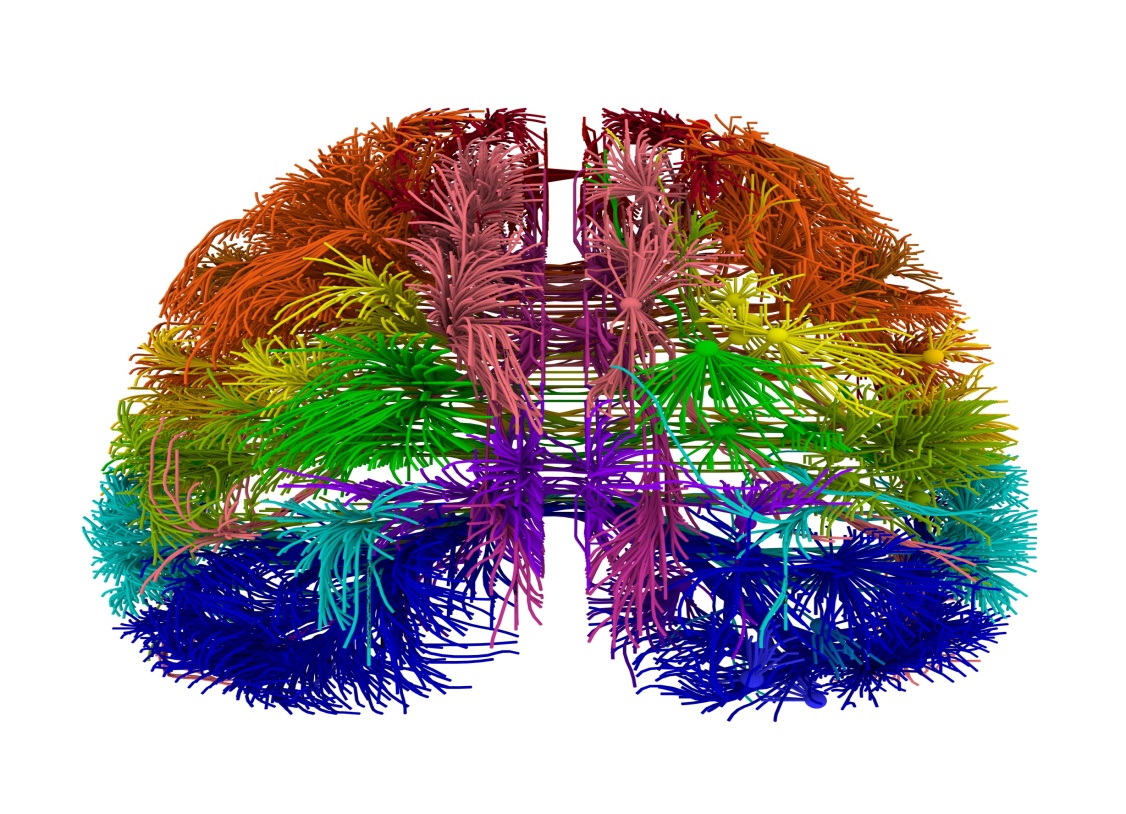 Salvatore Giangrasso| Psicoterapeuta - Neuropsicologo| Istruttore Mindfulness
Le tre componenti della Pratica
Cibo per la mente
Come una stella, un’allucinazione, la fiamma di una lampada, un illusione, una goccia di rugiada, una bolla d’aria, un sogno, un lampo, una nube, considerate il mondo dei fenomeni. 
Questa esistenza è tanto effimera quanto una nuvola d’autunno. 
Osservare la nascita e la morte degli esseri è come guardare i movimenti di una danza. 
Una vita è simile al lampo in cielo, passa in un fremito, corre come il torrente che scende verso valle su di una ripida montagna. 
Buddha
Possano tutti gli esseri conoscere la felicità e le cause della felicità!

Possano tutti gli esseri essere liberi dalla sofferenza e dalle cause della sofferenza!

Possano tutti gli esseri non essere mai separati dalla gioia suprema che è al di là della sofferenza!

Possano tutti gli esseri dimorare nell’equanimità, liberi dalla parzialità, dall’attaccamento e dall’odio!
[Speaker Notes: Elementare senso di apertura e di
compassione nei riguardi di noi stessi e
degli altri. Questo significa affidarsi 
alla saggezza anziché alla conoscenza.]
Meditazione - la motivazione profonda che ci guida
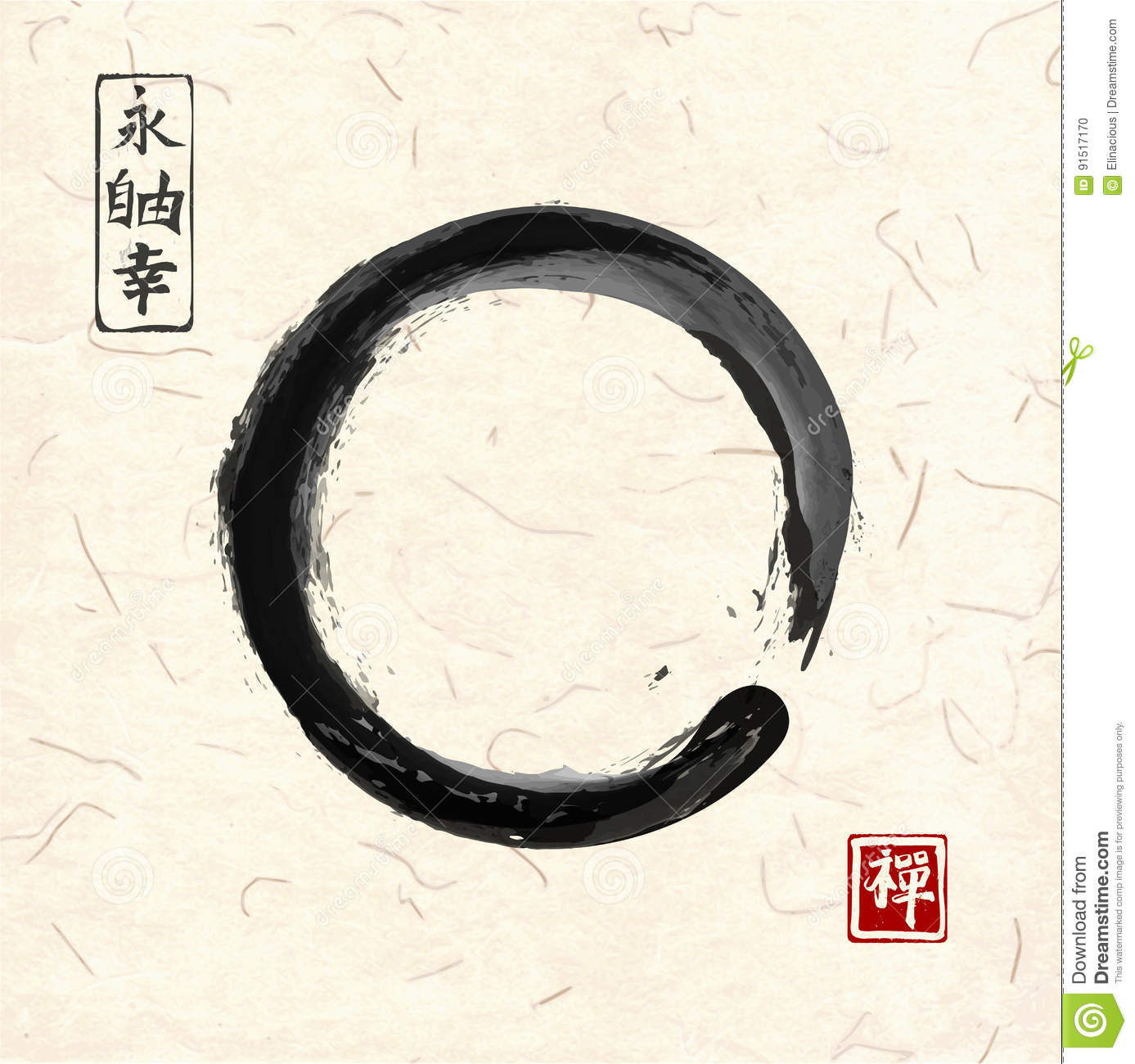 Pillola azzurra o pillola rossa?
Chi inizia un corso intensivo di Mindfulness potrebbe sentirsi come Alice che ruzzola dentro la tana del bianconiglio. Avete lo sguardo di uno che accetta quello che sente solo perché aspetta che qualcuno glielo spieghi. Immagino, molti di voi non credano nel destino perché non vi piace l’idea di non poter gestire la vostra vita. Vi capisco. Sicuramente vi siete chiesti tante volte perché avete studiato psicologia, perché continuate a fare corsi su corsi. Alcuni di voi si staranno chiedendo “perché sono qui”. Siete qui perché intuite qualcosa che non riuscite a spiegarvi, sentite solo che c’è. È tutta la vita che avete la sensazione che ci sia qualcosa che non quadra. Non sapete bene di che si tratti ma lo avvertite chiaramente, a volte è un chiodo fisso nel cervello. Da diventarci matti. È questa sensazione che ci spinge a continuare a cercare. Voi sapete di cosa sto parlando?… Sto parlando della illusorietà del reale. Della rete entro cui viviamo intrappolati, l’illusione di essere liberi. Questa rete di illusioni è dappertutto attorno a noi. Anche adesso, mentre stiamo parlando. È quello che vedete quando vi affacciate alla finestra, o quando accendete il televisore, o andate in chiesa o pagate le tasse. È il mondo che vi è stato messo davanti agli occhi per nascondervi la verità. Quale verità? Il fatto di essere schiavi! Come tutti siamo nati in catene. Siamo nati in una prigione che non ha sbarre, che non ha mura. Una prigione per la nostra mente. Nessuno può descrivere questa rete di illusione agli altri. Dovrete scoprirlo da soli. Questa è una occasione unica, se rinunciate, chissà se ve ne capiterà un’altra. Pillola azzurra, fine della storia. Domani avrete già dimenticato questo discorso e crederete ciò che vorrete. Pillola rossa, restate nel paese delle meraviglie e vedrete quanto è profonda la tana del bianconiglio. Sia chiaro che non vi posso dare alcuna garanzia. Vi sto offrendo solo un mezzo per conoscere la realtà così com’è ricordatelo. Se cercate esperienze mistiche o scorciatoie per essere felici, scegliete la pillola azzurra e, amici come prima…Adesso, seguitemi. (Cit. Matrix)
Attenzione ABHIDHARMA
L’ATTENZIONE E LA CONSAPEVOLEZZA SONO L’INDISPENSABILE MEZZO PER SPERIMENTARE L’INEVITABILITA’ DI ANICCA E ANATTA.
L’ATTENZIONE CONSAPEVOLE PORTA DALLE TEORIE MENTALI AL SENTIRE DEL CORPO COSì DA GENERARE UNO STATO DI CALMA  E SOLIDITA’ CAPACE DI CONTENERE SIA CIò CHE E’ PIACEVOLE CHE CIO’ CHE E’ SPIACEVOLE: FELICITA’.
Sila 	(RETTA PAROLA, RETTE AZONI, RETTI MEZZI DI SOSTENTAMENTO) 
Samadhi	(RETTO SFORZO, RETTA PRESENZA MENTALE, RETTA CONCENTRAIONE);	 
Panna 	(RETTA VISIONE, RETTA INTENSIONE)
		- Dukka (DIFFICILE DA SOPPORTARE)) 
			LA SOFFERENZA DELLA SOFFERENZA (EMOIVA E FISICA);
			LA SOFFERENZA DEL CAMBIAMENTO (TUTTO è INSTABILE)
			LA SOFFERENZA DELL’ESISTENZA (NASCITA, MALATTIA, VECCHIAIA, MORTE)
	- Samudaya (C’E’ UNA CAUSA DELLA SOFFERENZA)
	- Niroda(	(DEVE ESSERCI LA CESSAZIONE DELLA CAUSA)
	- Magga 	(VIA CHE CONDUCE ALLA CESSAZIONE) 	- Anicca (IMPERMANENZA) 
						- Anatta (NON SE, VACUITA’)
L’ABC DELLA MENTEè importante la relazione madre bambino Ancora più importante la relazione tra la mente e tutto ciò che la attraversa
Quale che sia la vostra età anagrafica, possiamo iniziare studiare l’ABC della mente e scoprire che il modo in cui normalmente viviamo è solo uno dei modi possibile. 
La A sta per Attenzione che per sua natura tende a dirigerci verso qualcosa, qualiasi cosa. Il trucco sta nell’addestrarsi a dirigere la nostra forza interiore verso una direzione funzionale anche perchè in assenza di indirizzo, rischiamo di entrare in uno stato di allerta  generalizzato perchè ogni cosa diventa un potenziale pericolo (bias cognitivo).

“Sospetto che i veri responsabili dei nostri collassi siano le assurde sensazioni di fretta, di non avere mai tempo, in quell’essere in apnea e in tensione, in quell’ansia di fare e del risultato, nella mancanza interiore di armonia e agio” 											William James
e’ sempre vero che il pericolo crea la paura ma a volte è la paura che crea il pericolo
La B dell’ABC della mente sta per body (corpo). Ogni volta che notiamo di essere terrorizzati da ombre privi di ancoraggio alla relatà, possiamo ritornare alla relatà portando l’attenzione al corpo tramite il respiro. Questo è un aiuto fondamentale per riconoscere che non abbiamo una tigre in salotto. Imparare a discriminare le paure che sorgono dai pericolo esterni dalle paure che sorgono da ombre interne è fondamentale.  Rivolgere l’attenzione solo verso le condizioni esterne è l’enorme pericolo che corriamo, perdendo una enorme fetta dinoi stessi. Il pericolo più grande è quello di perdere prprio l’attenzione, una guida sacre per l’esistere. Ciò che ci salva non è l’evitamento ne vivere in un continuo stato di allarme ma una continua e flessibile attenzione anche al mondo interiore. Più siamo rigidi più ci rinchiudiamo in schemi rigidi e pregiudiziali, più ci ammorbidiamo, più accogliamo qualsiasi cosa sorga e possiamo essere più in pace con le cose così come sono. Ciò spezza la cinghia di trasmissione che tra riverbero e proliferazione ci incatena alla macina della dell’agitazione che ci costringe a rivivere le stesse dinamiche come asini costretti a girare in tondo. Educare l’attenzione promuove un tipo di presenza che chiamiamo consapevolezza, uno stato mentale caratterizzato da un attenzione rivolta al presente (interno/esterno) caratterizzata da chiarezza, rilassamento e mente pacificata.
Ascoltre il proprio canto e vedere la danza interiore
La C dell’ABC è il canto della nostra vita. Sopravviviamo appesi a  bordo piscina con la paura di nuotare, tiriamo avanti come un mulo legato alla macina che raglia una vita monocorde che è sempre la solita? O viviamo Piena- Mente?
L’importante è conoscere il proprio canto fatto di sensazioni, emozioni e si anche, ma non solo pensieri e azioni. Mettersi in ascolto del proprio canto è il primo passo per rivolgere l’attenzione al nostro interno così spesso negletto.
Se cantiamo senza conoscere la nostra voce saremo spesso scontenti, ci sentiremo monchi di qualcosa, bisognosi di attenzioni. 
Il cuore della meditazione è vedere (SPERIMENTARE) che alcuni tipi di risposte sono salutari e aiutano a compredere la natura delle cose, altre sono cause di enorme sofferenza anche se ammantate di luccicanti promesse.
Meditazione tre minuti
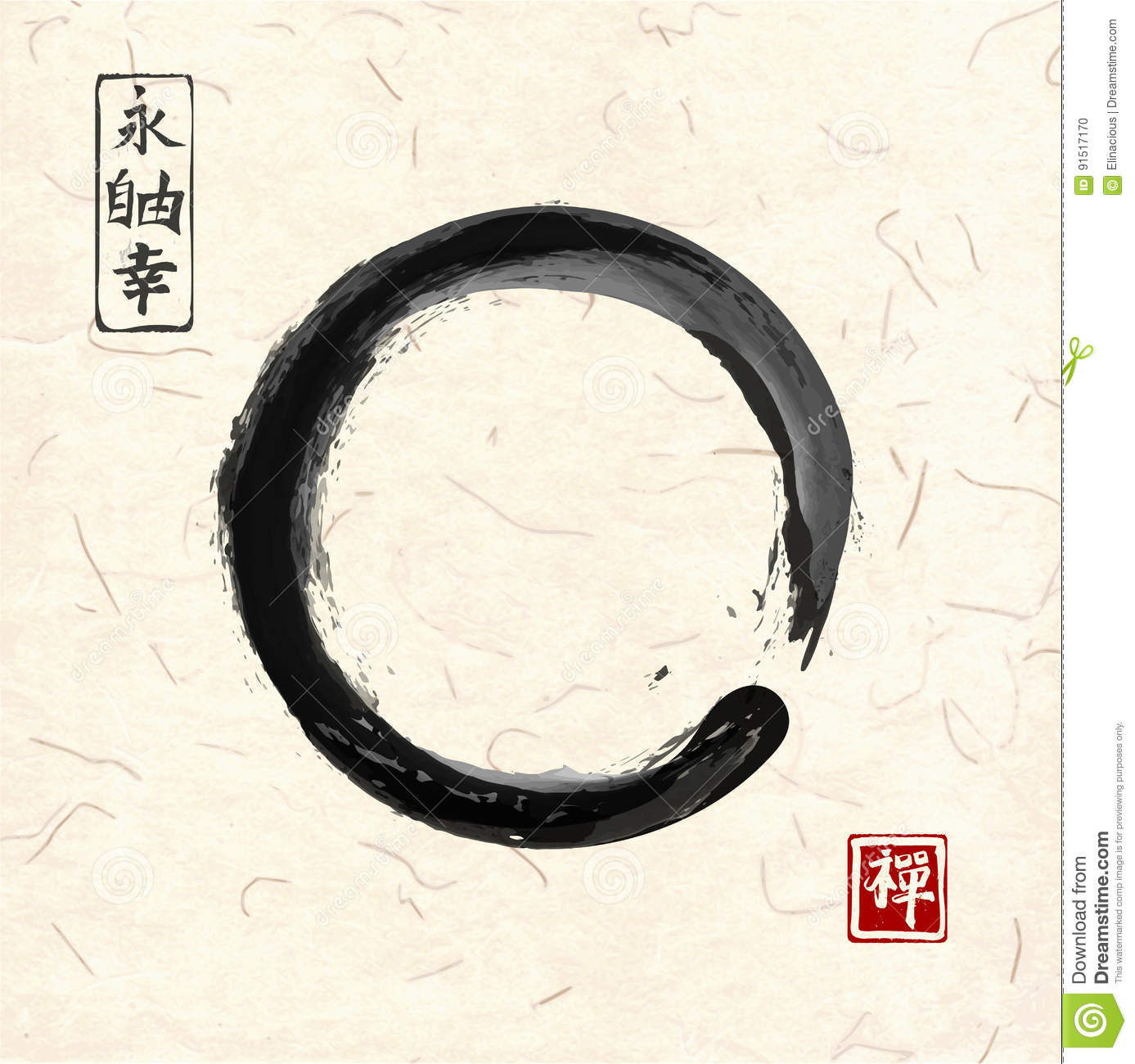 Kamalasila e la guida sul sentiero di Samatha (ADDESTRAMENTO DELL’ATTENZIONE IN 10 STADI)
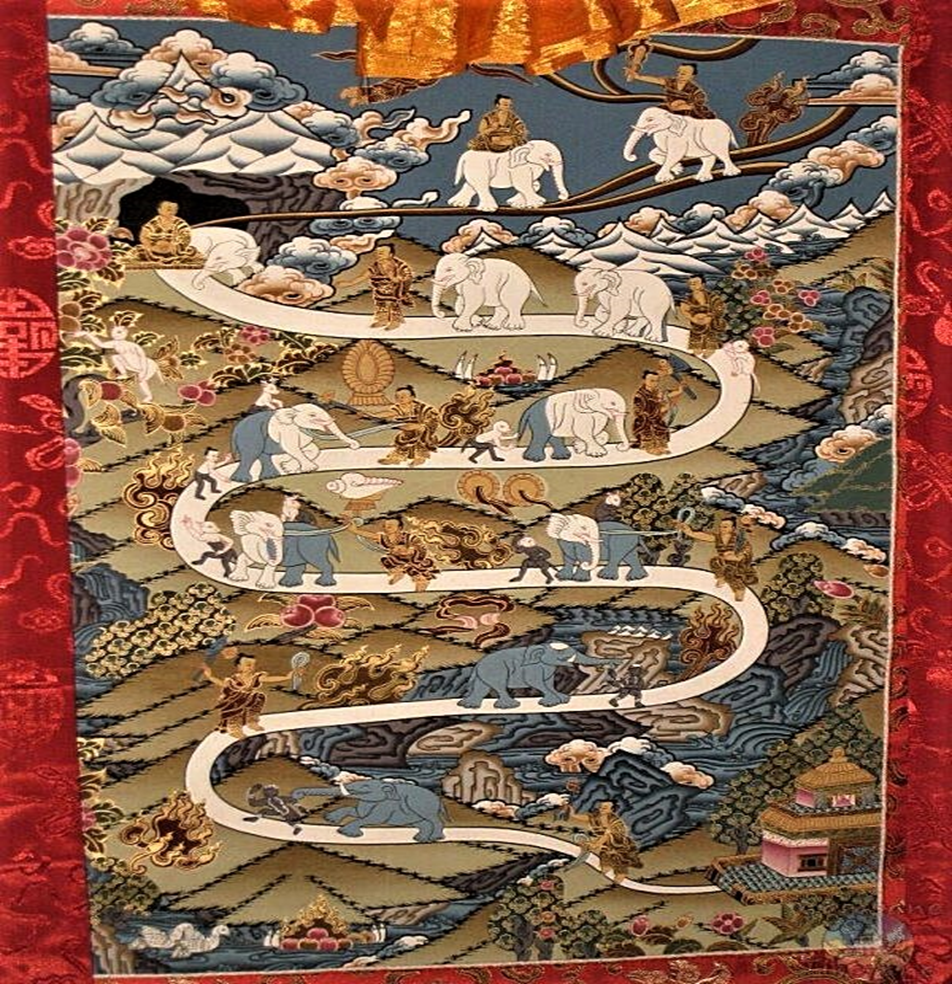 DAL PRIMO AL 10° STADIO: Il meditatore cerca di ottenere il controllo della propria mente. In una mano tiene una corda, simbolo dell'attenzione, e nell'altra tiene un uncino, simbolo della vigilanza e della capacità di discernimento. Nelle diverse fasi il meditatore dominerà le spinte dell’agitazione e del torpore fino a raggiungere una concentrazione duratura in cui la mente può esercitare meditazioni analitiche profonde attraverso cui analizzare la natura ultima della realtà senza essere influenzata dagli oscuramenti delle afflizioni mentali. Il meditatore ha raggiunto Samatha.
Nell’11° STADIO il meditatore è entrato in un nuovo genere di meditazione chiamato vipaśyana o visione profonda.

Educare l’attenzione promuove un tipo di presenza che chiamiamo consapevolezza quando l’attenzione è CHIARA, PACIFICA e RILASSATA.
Logistica		Atteggiamento mentale
Siate curiosi e abbandonatevi ad un atteggiamento di apertura
Affidatevi al contenuto non a chi lo presenta.
Non abbiate fretta di giudicare in base alle parole. Aspettate di aver compreso il loro significato. 
Aspettate di conoscere il significato definitivo, non quello parziale.
Imparate ad affidarvi alla saggezza* non alla conoscenza.
Firma presenze.
Date e durata incontri.
Essere puntuali. 
Cellulari spenti.
Vestiti comodi.
Cuscino rigido.
Copertina leggera.
Presentazione a giro
[Speaker Notes: Elementare senso di apertura e di
compassione nei riguardi di noi stessi e
degli altri. Questo significa affidarsi 
alla saggezza anziché alla conoscenza.]
Jon Kabat-Zinn
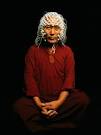 Jon Kabat-Zinn, biologo molecolare, nel 1960, inizia
a praticare meditazione come 	percorso personale. 

Durante un ritiro pensa di sviluppare un percorso strutturato, che unisce meditazione, scienza e psicoeducazione proprio in ambito medico (una idea rivoluzionaria per quei tempi). Nel 1979, nel reparto di Medicina Interna del Medical Center  dell'Università di Worcester (Boston), fonda la prima  Clinica  per la riduzione dello stress basata sulla coltivazione della consapevolezza.

Nel 1990 Kabat-Zinn pubblica il suo primo libro: "Vivere momento per momento” sul protocollo MBSR. L’impiego del protocollo si allarga a macchia d’olio (alla fine degli anni 90 sono già più di 400 i centri ospedalieri  che offrono MBCT – terapia cognitiva basata sulla mindfffulness).
[Speaker Notes: Il protocollo mindfulness based stress reduction (Metodo per la riduzione dello Stress basato sulla consapevolezza) solitamente etichettato come parte della medicina comportamentale o mind/body medicine è stato sviluppato dal Prof. Jon Kabat Zinn alla fine degli anni ’70 presso l’Università di Worcester (Boston) Massachusetts.
Alla fine degli anni 90, erano già più di 400 gli ospedali e centri medici negli Stati Uniti dove veniva applicato l’MBSR. Negli anni, per le sue potenzialità cliniche preventive e riabilitative, ha trovato spazio in programmi di intervento nelle carceri e nelle scuole, e in varie organizzazioni al fine di affrontare molte delle problematiche sia fisiche che psicologiche legate allo stress.
La prospettiva della mindfulness introduce un modo profondamente diverso di porsi in relazione con la propria esperienza. E’ un modo per entrare in contatto con ciò che succede dentro e fuori di noi; un modo per prendersi cura del corpo e della mente, sviluppando la capacità di stare nel presente; un metodo sistematico per gestire stress, dolore e malattie, ma anche per affrontare efficacemente le sfide della vita quotidiana; una capacità intrinseca a noi esseri umani da sempre, che va semplicemente riscoperta.]
MBSR; di cosa ci occuperemo?
[Speaker Notes: Il protocollo Mindfulness Based Stress Reduction è un programma strutturato e sistematico che utilizza la meditazione di consapevolezza come elemento centrale per insegnare alle persone a prendersi maggiormente cura di sé e a vivere un’esistenza più salutare e adattiva.Il protocollo ufficiale dell’MBSR è stato sviluppato da Jon Kabat-Zinn presso il Center for Mindfulness dell’Università del Massachusetts e nasce con la finalità di facilitare la riduzione dello stress e la gestione del dolore cronico.Obiettivo specifico, quindi, del corso MBSR è aiutare i partecipanti a ridurre il livello di sofferenza soggettiva e ad acquisire e mantenere un maggiore benessere. OBIETTIVILa partecipazione ai corsi è finalizzata a:divenire consapevoli dei propri pensieri, delle proprie emozioni e delle motivazioni che spingono i propri comportamenti;acquisire la capacità di descrivere ciò che si prova, imparando a non giudicare l’esperienza interiore ma ad accogliere ed accettare tale esperienza per quello che è;sviluppare la capacità di restare in contatto con il proprio mondo interiore senza ricorrere a comportamenti dannosi o di fuga per mettere fine ad esperienze emotive sgradevoli e che si ritengono impossibili da gestire;esplorare cosa accade nella nostra mente assumendo una posizione di osservazione dei propri pensieri senza lasciarsi travolgere da essi;coltivare un atteggiamento di amorevolezza e benevolenza verso se stessi in alternativa ad atteggiamenti di biasimo, colpevolizzazione e rifiuto che spesso determinano stati di sofferenza. METODOLOGIAIl protocollo MBSR fonda la propria efficacia sulla praticae quindi sull’esperienza diretta.Ogni incontro include pratiche di meditazione “formale” come: Body Scan, Hatha Yoga, meditazione seduta e meditazione camminata.Il corso cerca di sostenere la motivazione e l’impegno a mantenere una pratica formale tra un incontro e l’altro.La pratica della meditazione è la vera chiave che porta al raggiungimento degli obiettivi.Alla meditazione formale si accompagnano le pratiche dimeditazione “informale” che hanno la finalità difavorire l’acquisizione della consapevolezza nei momenti di vita quotidiana come mangiare, lavarsi, camminare, parlare con altre persone e così via.Durante gli incontri, ad ogni meditazione formale segue un momento di condivisione in gruppodurante la quale chi lo desidera può raccontare al gruppo l’esperienza vissuta durante la pratica. I terapeuti, attraverso domande mirate, aiutano i partecipanti ad esplorare la propria esperienza interiore, conoscere sempre meglio automatismi che determinano la propria sofferenza e diventare attivi, distanziarsene.Il corso include anche interventi di tipo psicoeducativo volti a favorire nei partecipanti l’acquisizione di atteggiamenti mentali alternativi a quelli che suscitano sofferenza.I gruppi MBSR sono misti, includono persone con problematiche, età ed estrazione sociale diverse. Questo approccio si focalizza infatti su ciò che le persone hanno in comune in quanto esseri umani e le aiuta a coltivare insieme l’attenzione al momento presente e la capacità di accedere alle proprie risorse interne. MODALITÀ DI SVOLGIMENTOUn incontro individuale finalizzato alla conoscenza di ogni singolo partecipante, all’individuazione dei problemi che la persona desidera risolvere e a spiegare in che modo la meditazione può aiutare8 incontri di gruppo della durata di 2 ore ciascunoInsegnamento delle pratiche da eseguire a casa e sostenere la motivazione ad attuarle tra un incontro e l’altroTemi degli incontri: Le prime 3 sedute sono dedicate a favorire la consapevolezza delle sensazioni del corpo. Dalla quarta alla sesta seduta il lavoro è dedicato ad acquisire una relazione diversa con i propri pensieri e le proprie reazioni emotive. Gli ultimi due incontri curano l’atteggiamento benevolo verso di sé e come proseguire il percorso che si va concludendo nella vita di ogni giorno.Pilota automaticoConsapevolezza del corpo: Body Scan e meditazione sedutaConsapevolezza del corpo in movimento: Hatha Yoga e meditazione camminataEssere presentiAccettare, accogliere, lasciar essereI pensieri non sono fattiGentilezza amorevoleConsapevolezza aperta]
Requisiti per la partecipazione & Struttura
Impegno: 26 ore in presenza, che comprendono una giornata intensiva di 6 ore e 35 ore di impegno individuale a casa (45’ al giorno)
Destinatari: Idonei selezionati nell’incontro preliminare
Numero massimo ammessi: 15
Il percorso è prevalentemente pratico-esperienziale e prevede una stanza con sedie o sgabelli o in alternativa cuscini da meditazione, tappetini da yoga. I partecipanti, di solito, vengono posizionati in circolo. Le parti teoriche, inserite nel percorso esperienziale, possono essere presentate con slide in PowerPoint o con lavagna a fogli di carta. La durata di ciascuno degli 8 incontri è di circa 2h30’; la giornata intensiva si sviluppa in 6 ore circa.
Il percorso di formazione del Protocollo M.B.S.R. (Kabatt-Zinn) è strutturato in 7 incontri settimanali + 1 giornata intensiva ove vengono inserite diverse pratiche di consapevolezza (Pratica del respiro, Body Scan, pratica dell’uvetta, Mindful Yoga in piedi, Mindful Yoga sdraiati, Meditazione camminata, Pratica della gentilezza amorevole, pratica della Montagna, Meditazione su sensazioni, suoni, pensieri ed emozioni)
Finalità e obiettivi: Il percorso esperienziale si rivolge a tutti coloro che hanno la necessità di migliorare la qualità della vita in termini di riduzione dello “stress”, raggiungimento di un equilibrio emozionale, aumento della salute e del benessere psico-fisico e che siano fortemente motivati, già all’atto dell’iscrizione, sapendo anticipatamente di poter organizzare la loro agenda quotidiana per tutte le 8 settimane in modo da praticare la meditazione per 45 minuti al giorno.

Al termine sarà rilasciato attestato di partecipazione
Cos'è la Mindfulness?
La Mindfulness è uno stato mentale  il cui focus è permettere al presente di essere  cosi’ com'è. 

Le traduzioni più frequenti sono: consapevolezza, attenzione sollecita, presenza mentale

Alcune tra le definizioni più utili per una corretta comprensione del significato:

...osservazione non giudicante dell'incessante flusso degli stimoli interni ed esterni, così come arrivano (Baer)

... consapevolezza che emerge attraverso il prestare attenzione allo svolgersi dell'esperienza momento per momento: a) con intenzione b) nel presente c) in modo non giudicante (Jon Kabat-Zinn)
La mindfulness non è:

... una fuga dalla realtà: è piuttosto essere profondamente radicati nella realtà

... una forma di trance: la mente mindful è caratterizzata da lucidità e chiarezza

... una condizione "mistica": viene superata la divisione corpo e mente

... una modalità di rilassamento: anzi la mente mindful è in grado di "contenere" tensione, stress e sofferenza
[Speaker Notes: Inserire una cartina del paese.]
Meditazione formale & intensiva vs Pratica Costante
La mindfulness puo’ prevenire malattie e infelicita’
ma soprattutto e’ in grado di riportare la nostra
consapevolezza a quello stato di curiosita’ infantile
che abbiamo perso diventando adulti.


Impariamo nuovamente a sperimentare la qualita’
sorprendente della vita.



Persone come Matthieu Ricard (“l’uomo piu’ felice
del  mondo”) ci ricordano che la pratica regolare
della mindfulness puo’ non solo cambiare la
chimica del corpo ma anche la struttura cerebrale.
Le pratiche formali servono ad acquisire
correttamente le tecniche di meditazione oltre che a
raggiungere livelli profondi di auto-consapevolezza.  
Per formale si intende l’esercizio delle pratiche come
per esempio il body scan, piuttosto che la
meditazione. 


La pratica informale costante è ciò che modifica la
chimica del corpo e forgia lentamente nuove
strutture mentali; riguarda l’applicazione della
pratica durante il giorno; in altre parole è quella che
tenta di porre attenzione in modo intenzionale verso
qualsiasi attività stiamo compiendo. Quindi il suo
scopo è quello di applicare gli insegnamenti della
pratica formale nella vita di tutti i giorni (Shapiro &
Carlson, 2012).
[Speaker Notes: Il protocollo MBSR:
è utilizzato per una varietà di patologie correlate o fonti di stress quali: dolori cronici, malattie cardiovascolari, cancro, malattie polmonari, ipertensione, cefalea, disturbi del sonno, disturbi digestivi, malattie della pelle, AIDS.
Trova applicazione anche nelle problematiche psicologiche: ansia, depressione, disturbi alimentari, attacchi di panico e in tutte le situazioni di vita difficili di breve o lunga durata: lutti, separazioni, problematiche di coppia…
nasce come programma strutturato in 8 incontri di gruppo settimanali di circa due ore e mezzo circa ciascuno, più quattro incontri di follow up a distanza di qualche mese.
In seguito, per venire incontro alle diverse esigenze dell’utenza sono stati elaborati interventi che senza modificare i contenuti del protocollo, né inficiarne la validità, possono strutturarsi in vari week end, in una settimana intensiva, in incontri individuali.
un addestramento intensivo alla meditazione di consapevolezza (più conosciuta come meditazione Vipassana), definita anche come “auto-regolazione intenzionale dell’attenzione”. La pratica si è rivelata utile (come dimostrano recenti e numerosi studi di neuroscienze) ad aiutare le persone a prendersi cura di se stesse per vivere in modo più sano, imparando ad adattarsi alle circostanze della vita e alleviando la sofferenza che accompagna disturbi fisici, psicosomatici e psichiatrici.
aiuta a coltivare una modalità di relazione decentrata verso l’esperienza cognitiva, emotiva e sensoriale dolorosa, a disattivare intenzionalmente gli automatismi dei pensieri, a lasciar andare la tendenza alla proliferazione mentale liberandosi così da un compulsivo e doloroso rimuginio sulle esperienze dolorose.]
1° incontro: la pratica della consapevolezza
Significato e definizione di consapevolezza. Apertura ai sensi. Linee guida per la conduzione del programma. Riflessione guidata sul perché si è intrapreso il percorso MBSR. Si guida il corsista nell’apprendere le principali pratiche meditative fornendo istruzioni esplicite e facili per praticare ogni giorno, così come integrare la consapevolezza nella vita quotidiana.

L’obiettivo fondamentale del programma e’ quello di aiutare i partecipanti a divenire maggiormente consapevoli dei propri processi emotivi e di pensiero. Contemporaneamente, si aiutano i partecipanti a vivere emozioni e pensieri per quello che realmente sono: processi mentali e non aspetti del se. Cambiare in questo modo l’atteggiamento  nei confronti dei propri pensieri e delle proprie emozioni si traduce in una maggiore capacita’ di regolazione emotiva ed un ridotto livello di stress.

Il programma MBSR ingloba pratiche di consapevolezza  del corpo, sul respiro, sensazioni, emozioni, pensieri; pratiche di consapevolezza in movimento e nel camminare; pratiche di consapevolezza nel mangiare.

Include momenti di riflessioni su alcuni temi quali: le emozioni primarie, la neurologia del sentire, l'attenzione non giudicante, la mente del principiante (o di "colui che non sa"), il lasciar andare, la fiducia in sé (temi noti come “i sette pilastri”).
[Speaker Notes: Mindfulness MBSR

4 FATTORI FONDANTI MBSR

Filosofico-contemplativo (4 nobili verità) + 4 dimore divine: (metta, compassione amorevole, karma...etc)
Psicologico & (neuroscientifico)
L'aspetto psicologico si fonda molto sui modelli legati allo stress anche perché l'mbsr nasce come intervento per la riduzione dello stress/dolore. Ci sono 2 aree che si sviluppano nel definire lo stress. 
lo stress esogeno che viene a squilibrare l'omeostasi...Carl bennard, e gli eventi stressanti di..xxx. (lutto separazione, trasloco etc) walter kannon (0meostasi tradotto in biochimica). Nel 36 hanz selye parla approfonditamente dello stress... (da concetto meccanico ingegneristico). Questo modello viene tradotto in termini fisiologici secondo la general adaptation sindrome. Gli eventi stresso geni vengono qui considerati a livello biochimico...non. Psicologico. 
Lo stress endogeno (lazarus shapiro shwarts). I livelli di stress e l'adattamento comportano uno sforzo adattivo o patologico. Il modello swarts e shapiro contempla una autoregolazione intenzionale. Secondo modello, la malattia insorge quando interviene la dis... Attenzione, intenzione, connessione, regolazione, ordine, agio. Questi fattori (senza dis) comportano salute invece che malattia.   Saplosky...libro "perché alle zebre non viene l'ulcera". Antoniovsky salutogenesis...makian il concetto di carico allostatico....
3) Psicoeducazione
4) Essenza dell'istruttore...il suo  cammino karmico. 
Area gialla= temi centrali (significato dell'esperienza)
Area verde= condivisione (messa a fuoco esperienza)
Area rossa= pratica  (pratica)
La struttura della Mbsr si svilupperà secondo un modello concentrico che riguarda le diverse aree. Ad esempio, ci sono i temi centrali (area gialla) che che partendo da un livello facile ed in modo graduale ci permetta di approfondire. Ad esempio, si inizia sempre da un esperienza di pratica. 
Le pratiche sono in progressione. Ed ognuna di queste pratiche può portare alla messa a fuoco di diversi temi centrali...e noi sceglieremo come cavalcare il sorgere di questi temi centrali. La pratica è sempre seguita da condivisone. Al fine di normalizzare la propria esperienza (diminuire giudizio) ed anche per arricchire la propria esperienza con l'esperienza altrui. 
Nella condivisione dell'enquiring lavoriamo sia con le domande ma anche con materiale di supporto (poesie, libri, storie)
Assieme alla condivisione enquiring si fa la revisione dei compiti a casa con cui si inizia il lavoro.
Pratica

Assegnare compiti a casa.
Momento di chiusura centramento con pratica meditativa

La struttura di base di in incontro:

I esperienza pratica nel qui ed ora...pratichiamo assieme
II enquiring...vengono fuori difficoltà con istruzioni dell'istruttore
III revisione dei compiti a casa
IV tema centrale
V pratica finale
VI assegnazione compiti

Pre-incontro...come farlo?
Le notizie...informazioni da dare sul protocollo, significato della Mindfulness, come nasce, dove perchè...buona parte delle sue basi sono tratte da metodiche meditative poi combinate nella pratica clinica...come è condotto, tempi, costo...chiedere alle persone come sono venute a conoscenza dell'incontro/corso
Varie modalità: 
1) In un gruppo apposito
2) Come parte del primo incontro dell' MBSR
Purché sia chiaramente separato questo momento pre... Dall'incontro vero e proprio. 

La struttura dell'incontro nel dettaglio:
 
Primo incontro
  (Importante avere scaletta dei tempi così da gestire durata diverse sezioni)
(Concetti che permeano tutti gli incontri sono: impermanenza, mente del principiante) (può essere utile per facilitare compiti a casa, predisporre delle schede per segnare i compiti a casa)
@ Cornice del come, dove, quanto si svolgono gli incontri
@ Linee guida su riservatezza, puntualità, cellulari, abiti comodi, non fatti personali
     Il materiale sará fornito durante il corso.
@ Minima meditazione sul Momento Presente...senza indicazioni. Pochi minuti.
@ Riflessione guidata (si invitano i pazienti a chiudere occhi in atteggiamento raccolto e li guidiamo a chiedersi cose circa il perch'è sono qui, sulle aspettative, ma anche su alcune caratteristiche positive di loro stessi...li guidiamo ad una riflessione in cui noi li guidiamo verso queste riflessioni...se possibile poi un momento di condivisione a gruppi o individuali...su cosa è uscito nella riflessione). Quindi, presentazione dei partecipanti...giro di presentazione...cosa ti ha portato qui? Apettative...etc...
@ Piccolo spazio di Yoga in piedi da scegliere tra le pratiche disponibili da praticare per 7-8 minuti.
@ Parte centrale del primo incontro: si introduce l'esperienza dell'uvetta interattiva (due chicchi di uvetta e l'insegnante guida lungo il percorso: cosa vedete? cosa sentite? Quale è la consistenza?). Nell'uvetta non interattiva il paziente fa esperienza e riporta autonomamente. Anche scrivendo alla lavagna. 
@ dopo il secondo chicco (stavolta assaggiato da solo) si chiede di condividere come è stata l'esperienza (associazioni... Ricordi, sensazioni.)
@ a questo punto li facciamo distendere per il body scan...prima possiamo chiedere loro di mettere le mani sul diaframma e per 20 minuti possiamo condurre il body scan. 
@ condivisione sul bodyscan...due/tre condivisioni macro aree...nella condivisione il filo rosso su cui ci dobbiamo muovere è l'esperienza presente...riportarli subito al presente se si va sul mentale...sul sentire del momento presente. 
@ La presa delle presenza (un foglio con i nomi scritti). Che serve a riconoscere la propria e l'altrui presenza all'incontro. Ripetere i nomi di per se crea legame.
@ Compiti a casa (mangiare consapevole).
@ Nel primo foglio dei compiti ci dovrebbero essere scritti...body scan, un pasto consapevole, fare qualche esercizio ( es. I 9 punti), letture, esortazione a mantenere pratica. Questo è un training della consapevolezza per cui è implorante. Sottolineare l'importanza di fare pratica per un ora al giorno tutti i giorni. 
@ che i partecipanti abbiano un posto dove appuntare riflessioni e sensazioni personali. 
I temi su cui si lavora nel primo incontro sono:
apertura ai sensi ("ma io non ho mai mangiato come ho mangiato uvetta") I TEMI CENTRALI VENGONO INTRODOTTI DURANTE IL MOMENTO DELLA CONDIVISIONE NON COME LEZIONE ACCADEMICA. 
L'esercizio uvetta dimostra in modo plastico come meditazione sia sostanzialmente connessione. Per cui adesso è possibile spiegare come meditazione non sia qualcosa di distante...astratto ed irraggiungibile.]
Body scan
Spesso le persone sono ossessionate dall’aspetto esteriore del corpo, ma nel contempo non entrano realmente in contatto con esso, non percepiscono tutti i segnali che invia, oppure rispondono in maniera automatica senza rendersene conto. Non si può cambiare il modo di vedere e percepire il proprio corpo senza cambiare anche il modo in cui si esiste con esso.
Un metodo per esplorare il nostro corpo è quello di eseguire uno scanner, ponendo attenzione su ogni singola parte. Durante questa pratica si potrebbero avvertire dei dolori e a quel punto è importante cercare di immaginare di far entrare e uscire il respiro attraverso la parte lesa. Dopo aver finito di esplorare tutto il corpo, la persona dovrebbe sentirsi più leggera, più rilassata (muscoli si rilasciano e diminuiscono quindi le tensioni) e meno dolorante (Shapiro & Carlson, 2012).
Il body scan insegna la flessibilità dell’attenzione, dal momento che si sposta in diverse aree del corpo e insegna a considerare qualsiasi pensiero, sensazione o anche sentimento emerso senza doverlo sottoporre a cambiamenti. Con esso si impara a ritornare all’oggetto di meditazione quando ci si accorge che la mente si distrae (quando comincia a viaggiare su altri pensieri, emozioni etc.,) e infine si impara ad applicare l’accettazione e il non giudizio sulle sensazioni che derivano dalla meditazione (o in generale dalle esperienze della vita) (Kabat-Zinn, 1993).
Meditazione seduta
Il compito in questa parte di trattamento è sedersi e concentrarsi sul respiro. Ci si può sedere su una sedia, per terra, o sopra un cuscino. Ogni volta che l’attenzione si focalizza su qualcos’altro che non sia il respiro, è essenziale spostare l’attenzione su di esso, osservare la “distrazione” (che spesso sono i nostri pensieri, ma che possono essere anche sensazioni corporee) e analizzarla con “gentilezza” per capire cosa provoca nella persona. In seguito si lascia andare, tornando a porre l’attenzione sul respiro. Quindi non si tratta di reprimere i pensieri, bensì di accoglierli senza giudicarli ritornando alla consapevolezza del respiro.
Durante questo tipo di meditazione capita spesso che subentrino sensazioni fisiche fastidiose (come per esempio il classico formicolio di alcune parti del corpo). Normalmente si cambierebbe posizione in maniera quasi automatica, in questo caso però, si deve tentare di portare l’attenzione sulla zona in cui si presenta la sensazione fastidiosa accettandola senza giudicare. Questo perché la consapevolezza di queste sensazioni permette di integrarle nell’esperienza di vita e divengono anche utili per coltivare la consapevolezza su sé stessi e sugli automatismi che mettiamo in atto in queste situazioni spiacevoli. In questo modo si impara a rapportarsi con le sensazioni spiacevoli del corpo e si impara a superare l’automatismo che ci farebbe cambiare posizione. Inoltre se si presta attenzione e si accettano i disagi fisici e/o il dolore, è possibile rilassarsi diminuendo il dolore e rimanendo calmi di fronte ad esso (Kabat-Zinn, 1993).
Man mano che la pratica va avanti, il centro dell’attenzione partirà sempre dal respiro, ma non ci si dovrà focalizzare solo su quello, ma anche sui suoni, sulle sensazioni corporee, sulle emozioni e i pensieri. Nel corso della pratica, i partecipanti devono imparare a: accettare qualsiasi cosa si manifesti così com’è; respirare in modo corretto in qualsiasi circostanza; diventare abili ad affrontare le esperienze che potrebbero diventare difficili (Shapiro & Carlson, 2012).
2° incontro: Il paradigma
Vengono esposte le recenti aquisizioni in medicina, psicologia e neuroscienze per la comprensione del rapporto esistente fra consapevolezza e salute fisica e mentale. Si pone in evidenza ciò che la scienza e la medicina ci insegnano riguardo alla relazione della mente con la salute e la guarigione; una visione della salute basata sulle nozioni di interezza e interconnessione. Cambiamento di percezione e prospettiva.

				I sette pilastri per la pratica della consapevolezza
	Non giudizio
	Pazienza
	Mente del principiante
	Fiducia 
	Non cercare risultati
	Accettazione
            Lasciare andare
[Speaker Notes: La pratica Mindfulness è classificata anche in formale e informale.
Per quella formale si intende l’esercizio delle pratiche come per esempio il body scan, piuttosto che la meditazione. Quella informale invece riguarda l’applicazione della pratica durante il giorno; in altre parole è quella che tenta di porre attenzione in modo intenzionale verso qualsiasi attività stiamo compiendo. Quindi il suo scopo è quello di applicare gli insegnamenti della pratica formale nella vita di tutti i giorni (Shapiro & Carlson, 2012).
1.3 I sette pilastri per la pratica della consapevolezza
• Non giudizio: noi tutti giudichiamo costantemente le nostre esperienze, le nostre emozioni e i nostri pensieri, per cui dobbiamo imparare a renderci conto di quando ciò accade e cercare di separarcene. Il giudizio è conseguente ai nostri valori e alle nostre credenze. La mente continua a giudicare e per questo non ci permette di trovare un equilibrio interiore. Il tutto avviene automaticamente, per cui dobbiamo renderci conto di quando ciò avviene e tentare di rimanere imparziali senza agire e coinvolgersi in quei pensieri giudicanti. Se per esempio mi sto annoiando è importante che mi accorga del pensiero, ma che non lo giudichi (Kabat-Zinn, 1993).
• Pazienza: significa accettare e comprendere che qualsiasi cosa ha un proprio tempo di maturazione. Attraverso la Mindfulness, impariamo ad avere pazienza con il nostro corpo e la nostra mente. Per cui è importante capire che i risultati della pratica arriveranno (Kabat-Zinn, 1993).
• Mente del principiante: significa osservare qualsiasi cosa come una nuova possibilità e non focalizzarsi su esperienze passate. Ogni momento è diverso e si presenta con nuove possibilità, evitando così di vivere nella routine (Kabat- Zinn, 1993).
• Fiducia: bisogna fidarsi di quello che il nostro corpo ci comunica e sulle sensazioni che proviamo. Quindi bisogna avere fiducia in sé stesso per poter rispettare i segnali del nostro corpo (Kabat-Zinn, 1993).
Non cercare risultati: non bisogna pensare a come si vuole diventare o ai problemi a cui si vuole far fronte, ma bisogna vivere il momento e convivere con quello che proviamo e sentiamo accentandolo per come si presenta (Kabat- Zinn, 1993).
Accettazione: significa che occorre accettare la situazione attuale senza sprecare energie per tentare di cambiare le cose, in modo da non creare ulteriori tensioni che mettano a repentaglio il trattamento. L’accettazione non è rassegnazione e non significa che ogni cosa di noi debba piacerci. Significa rendersi disponibile nel vedere le cose come sono e viverle (Kabat-Zinn, 1993).
• Lasciare andare: esistono diverse sensazioni ed esperienze che per ognuno di noi sono negative e/o dolorose e che quindi cerchiamo di evitare. Siccome esse esistono dobbiamo semplicemente accoglierle e accettarle istante dopo istante (Kabat-Zinn, 1993).]
Meditazione yoga
Con questa pratica si svolgono movimenti che vanno a contrarre, ma soprattutto ad allungare la muscolatura e le varie articolazioni. Ogni movimento termina in una precisa posizione che si dovrà mantenere per alcuni secondi (il necessario per riuscire a rilassarsi in quella posizione). È importante che ad ogni movimento e ad ogni posizione si presti attenzione sulle sensazioni evocate. Lo yoga si esegue senza forzare, non deve provocare dolore; infatti è essenziale che si rispetti e che non si giudichi il proprio corpo, ma lo si accetti semplicemente per quello che é. Lo stiramento dei muscoli e l’equilibrio che si ricerca nelle posizioni, permettono di avvicinare la persona ai propri limiti. Ciò è importante perché spesso chi ha problemi fisici tende a non muovere la parte del corpo lesa (meccanismo di protezione). Inizialmente è giusto che sia così, ma se subentra la cronicità è importante cominciare a riutilizzarla.
Ci sono vari movimenti e posizioni da raggiungere, ogni volta che se ne eseguono di nuovi, si raggiunge una nuova prospettiva interna e un nuovo orientamento a livello fisico. Tra una posizione e l’altra c’è sempre una fase di riposo. È fondamentale che chi soffre di problemi a livello del rachide, prima di intraprendere questi esercizi/movimenti, consulti un medico e un fisioterapista. 
Infine bisogna sempre tenere in considerazione la respirazione: ogni qualvolta che durante il movimento si contrae l’addome, è importante espirare; mentre quando il movimento causa un’espansione dell’addome è bene inspirare. Così facendo il respiro è più efficace perché è fisiologico.
Si invitano i partecipanti a non confrontarsi con gli altri o con le loro prestazioni precedenti, ma di praticare con una totale consapevolezza, rispettando le capacità del proprio corpo momento per momento. Lo scopo dello yoga è quello di rendere il corpo più “familiare”, conoscerlo meglio.
[Speaker Notes: Esercizi da fare a casa relativi al terzo incontro
Pratica lo Yoga Consapevole ed il Body Scan a giorni alterni con l’aiuto del CD
Registra l’esperienza sulla Scheda.
Durante la pratica concentrati sulle sensazioni del corpo senza aspettarti qualcosa in particolare.
Non si tratta di un esercizio sportivo: è importante solo ascoltare i messaggi del corpo ascoltando e rispettandone i limiti.
Questo dei limiti è un aspetto importantissimo nel rapporto con noi stessi.
Il senso degli esercizi yoga sta nel fornire un modo diretto per collegarsi con la con- sapevolezza del corpo. Il corpo è un luogo in cui spesso le emozioni si esprimono sotto la superficie e al di fuori della nostra consapevolezza. Dunque ci fornisce un diverso ago di osservazione dei nostri pensieri ed emozioni. Se avete mal di schiena o altri disturbi fisici che possono causare problemi, decidete se fare questi esercizi e quali fare.
Pratica per 20 minuti al giorno la meditazione seduta concentrandoti sul respiro. Annota ogni volta sulla scheda il vissuto durante la pratica.
Fai particolare attenzione agli Eventi Spiacevoli che avvengono nella vostra vita. Fallo in maniera intenzionale, notando come li vivi, le sensazioni e le emozioni che provi, o le eventuali difficoltà che incontri (chiusura, difese, rabbia, irritazione ecc.)
Segna sulla apposita Scheda i momenti significativi.
Scegli una attività quotidiana, senza cambiarla per tutta la settimana, durante la
quale coltivare consapevolezza informale.
Mangia un pasto in consapevolezza.
 Yoga Consapevole!
La parola yoga deriva da una radice sanscrita che significa “unire”.
Yoga è unione tra mente e corpo, è connessione dell’individuo con la totalità dell’e- sistenza.
Lo yoga può essere considerato una disciplina psico-fisica, che attraverso l’utilizzo di posizioni statiche e dinamiche unite ad un’attenzione al proprio respiro, porta in modo naturale ad avere più forza, più equilibrio e più flessibilità.
Lo yoga è una forma di meditazione e se praticato con regolarità è un’eccellente esercizio che coinvolge sia la mente che il corpo, permettendo a chi lo pratica di migliorare notevolmente la propria salute.
Gli effetti benefici di questa pratica, infatti, riguardano, (oltre ad una forma fisica più agile, grazie all’elasticità muscolare che si raggiunge) un miglioramento generale nel funzionamento di tutti gli organi interni, del sistema circolatorio, endocrino, or- monale; un aumento delle difese immunitarie ed una capacità di concentrazione e di calma sempre più profonde.
Mindful yoga (o yoga consapevole) è lo yoga nella sua interezza e globalità... Mindful yoga è consapevolezza attraverso il movimento...
Mindful yoga può farci espandere ed approfondire il significato che ha per noi “abi- tare” il corpo, e può farci sviluppare una percezione più ricca e particolareggiata del corpo vivente, nel momento vissuto.
Nel mindful yoga l’attenzione non va alla qualità della posizione o alla durata della performance, va al movimento in sé, praticato nello stesso modo in cui si pratica la meditazione, cioè mantenendo un’attenzione consapevole momento dopo momen- to, senza lottare per ottenere qualcosa, ma solo permettendo a se stessi di essere come si è, senza giudicarsi.
Mindful Yoga ci insegna a divenire sempre più attenti ai segnali propriocettivi del corpo, ci aiuta ad esplorare i propri limiti senza forzarsi ad andare oltre. Questo richiede che il corpo sia rispettato ed ascoltato: sarà lui ad indicarci quando fermarci e quando evitare posture che potrebbero nuocerci. Questo tipo di yoga non richiede speciali equipaggiamenti, si può fare ovunque e può essere praticato da chiunque. Si può imparare anche ascoltando registrazioni video o audio, oppure leggendo libri sull’argomento.
Mindful yoga E’ caratterizzato da esercizi elementari tratti dallo hata yoga
Durante questa pratica l’attenzione e’ rivolta al corpo, al respiro ed alle sensa- zioni contemporaneamente
L’obiettivo e’ quello di allenare la consapevolez- za attraverso la percezione del corpo in movimento]
3° incontro: Stare nel presente con se stessi
Osservare e investigare come stanno mente e corpo nel momento presente. Osservazione di temi di attaccamento a eventi piacevoli

Stare nel presente, essere Mindfull, aiuta:
a coltivare una modalità di relazione decentrata verso l’esperienza cognitiva, emotiva e sensoriale,
a disattivare intenzionalmente gli automatismi dei pensieri, 
a lasciar andare la tendenza alla proliferazione mentale liberandosi così da un compulsivo e doloroso rimuginio sulle esperienze dolorose.
Introduzione ai concetti di Ignoranza, Bramosia, Avversione.
Il respiro
Il nostro corpo scambia sia materia che energia con l’ambiente esterno e lo fa (anche) attraverso il respiro

Porre l’attenzione su di esso è un fattore determinante per coltivare la consapevolezza e l’attenzione. Questo perché il ritmo del nostro respiro è connesso alle nostre esperienze. Inoltre, se ci si concentra sul respiro, si riscontrano molti cambiamenti e questo ci permette di imparare a rendere più familiari quelli che avvengono in qualsiasi contesto. 

Istruire la respirazione diaframmatica al paziente è una componente fondamentale perché permette il rilassamento della muscolatura respiratoria accessoria e degli addominali.  Il fatto di concentrarsi sul respiro ci permette di sviluppare risposte più adattive rispetto alle situazioni di stress e quindi a non servirci delle solite risposte/reazioni automatiche. Inizialmente questa pratica si svolge da sdraiato (Kabat-Zinn, 1993).
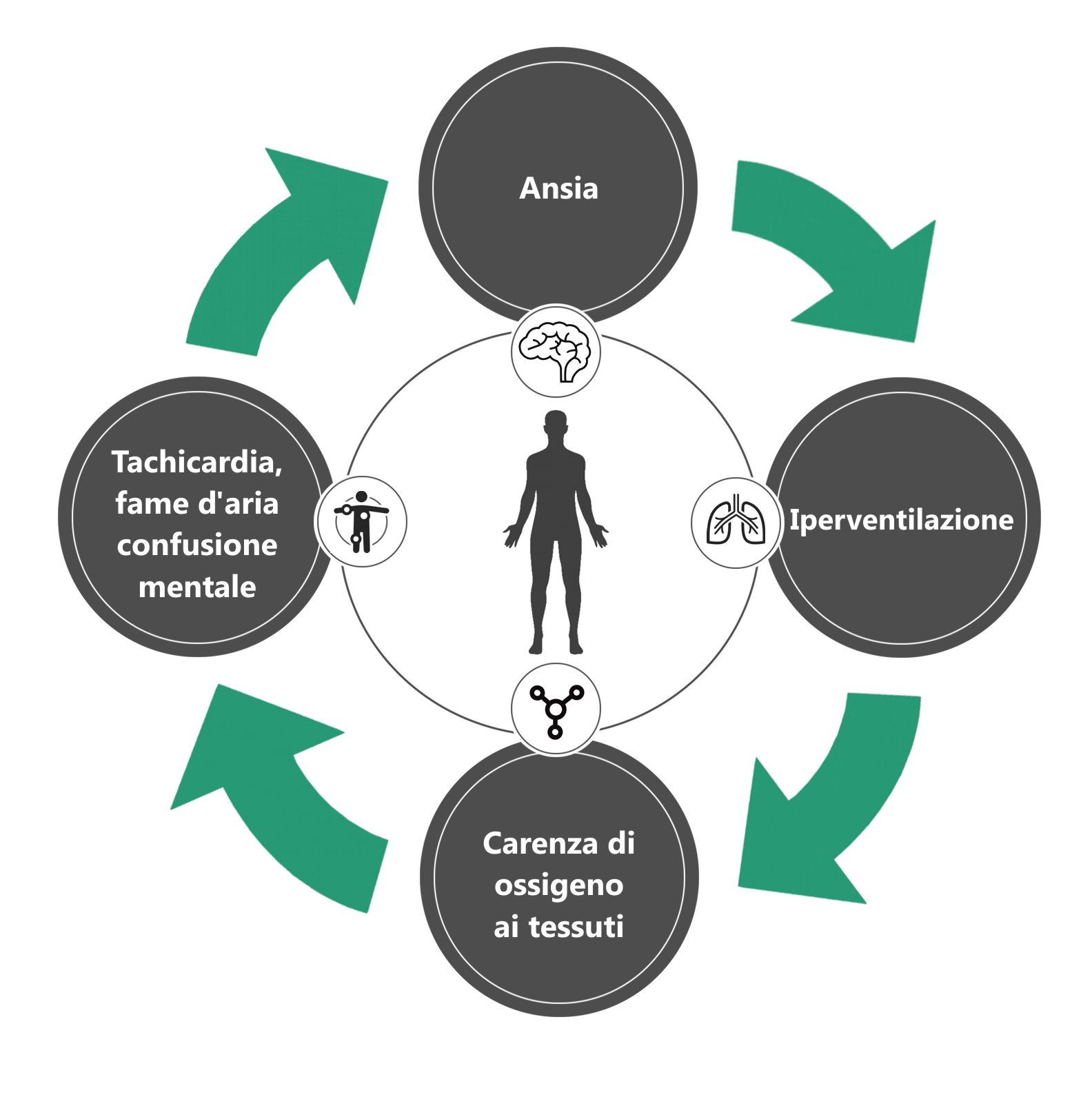 Dov’è il mio corpo? dov’è la mia mente? Dove sono “io”?
Raramente viviamo di realta’, preferendole i pensieri. Esercitandoci nella presenza mentale (mindfulness), cominceremo a
RISPONDERE agli eventi piuttosto che a REAGIRE ad essi. Reagiamo quando non ci facciamo informare dalla realta’ ma dai nostri
preconcetti.

Il meccanismo automatico di reazione centrale della nostra mente e’ il costante giudizio/atteggiamento nei confronti del reale:
bello/brutto, mi piace/non mi piace. 

Questo atteggiamento giudicante automatico si traduce nella credenza che non possiamo vincere lo stress dovuto a queste reazioni
automatiche: “Sono fattocosi”; “E’ piu’ forte di me”; “Non ci posso fare niente”. 

Con la mindfulness impariamo a distinguere sempre piu’ cio’ che dipende da noi da cio’ che non dipende da noi, a spezzare la
catena delle reazioni automatiche inserendo un momento di scelta.
[Speaker Notes: Inserire un'immagine che illustra un aspetto dell'economia del paese.]
Meditazione sui fattori interferenti
Meditazione sui suoni

Meditazione sui pensieri

Meditazione sulle sensazioni

Meditazione sulle emozioni
[Speaker Notes: Equanimità e fiducia  
L’equanimità è l’opposto dell’attaccamento, è non-attaccamento. È una dimensione determinante del sentiero interiore. Ovviamente, esistono diversi gradi di equanimità, ma anche un’aspirazione, una sincera aspirazione verso di essa è già un inizio di vera equanimità. Dunque, l’equanimità è l’anima del lavoro interiore, il cuore del sentiero, il cuore della realizzazione e dell’adempimento. L’equanimità è l’anima della presenza mentale che chiamiamo consapevolezza non-giudicante, cioè una consapevolezza che tende all’equanimità. L’equanimità è il cuore della saggezza, non si può guardare in profondità senza l’intimo equilibrio dell’equanimità. E l’equanimità è anche il nucleo più profondo dell’amore, della compassione, della gioia empatica. Nell’insegnamento delle quattro dimore sublimi: metta, gentilezza amorevole; karuna, compassione; mudita, gioia empatica; upekkha, equanimità, l’equanimità viene per ultima, è l’ultima ad essere insegnata, come per evidenziare che gli stati che la precedono, la gentilezza amorevole, la compassione, la gioia empatica, non sono autentici se sono privi di equanimità. Se è assente l’equanimità, può un sentimento di amorevole gentilezza essere davvero incondizionato e privo di riserve? È impossibile. Non sarebbe equilibrato. Si tratterebbe di una preferenza e non dell’apertura cui si allude parlando di gentilezza amorevole incondizionata. Non possiamo nemmeno essere sinceramente compassionevoli, se al cuore della nostra compassione non c’è una reale presenza di equanimità. Saremmo identificati con la sofferenza, proveremmo dispiacere, amarezza, cordoglio, commiserazione, ma tutto ciò non è compassione. La compassione è una grande forza, perché è una combinazione di tenerezza e di stabilità, la stabilità che proviene dall’equanimità. Ci si può accostare all’equanimità attraverso tre stadi, ma ogni stadio può anche essere praticato separatamente. Il primo stadio riguarda la fiducia e la sfiducia. Se verifichiamo che c’è molto scoraggiamento, molta sfiducia in noi stessi, o una tendenza generalizzata alla sfiducia, è importante prima di tutto prenderci cura di questi sentimenti, perché, per praticare l’equanimità, per generare equanimità, per svilupparla, abbiamo bisogno di una base di fiducia, altrimenti risulta impossibile. Dunque, ci proponiamo di osservare con gentilezza le onde di sfiducia, le onde di scoraggiamento, che generano squilibrio e disorientamento, e minano la nostra motivazione. Dobbiamo prenderci cura di queste onde di sfiducia, di autosvalutazione, di scoraggiamento e per prima cosa praticare la vipassana. Percepiamo con gentilezza e, se possibile, con tenerezza, la qualità di quest’onda di sfiducia, cerchiamo veramente di incontrarla e di osservarla gentilmente. È una cosa che facciamo raramente e alla quale non siamo affatto allenati. O ci lasciamo sommergere dallo scoraggiamento e dalla sfiducia o cerchiamo di respingerla e non di osservarla; mentre invece, nella nostra pratica, è essenziale entrare in contatto, in intimità, con questi sentimenti, lavorando seriamente a cambiare il nostro atteggiamento. Anziché rammaricarci di essere scoraggiati, anziché biasimarci per il nostro scoraggiamento, ci dedichiamo a osservare con gentilezza queste onde. E non dobbiamo esitare a infondere quanta più gentilezza possiamo, a insinuare un tocco delicato, lieve, tenero. È un atteggiamento completamente diverso di fronte alla sfiducia e allo scoraggiamento, un atteggiamento che scardina alle radici l’identificazione, ossia la nostra radicata tendenza a credere ciecamente ai pensieri e alle conclusioni della sfiducia e dello scoraggiamento. Dunque, io trovo che questo sia un lavoro essenziale, se vogliamo costruire fondamenta che ci permettano di lavorare fruttuosamente allo sviluppo dell’equanimità. Infatti, quando attivamente abbracciamo lo scoraggiamento e la fiducia, succede che, almeno in parte, essi perdano il potere che hanno su di noi. Ci sentiamo più liberi, anche se forse le onde di scoraggiamento ci fanno ancora male. Tuttavia avvertiamo che ora possiamo intraprendere il cammino per sviluppare l’equanimità. Passiamo ora a quello che potremmo chiamare il secondo stadio, ma che può anche essere il primo, se non dobbiamo lavorare preliminarmente allo scoraggiamento e alla sfiducia. Il secondo stadio consiste nel portare la nostra capacità di un’osservazione sempre più salda, sempre più gentile, su qualsiasi reattività, su qualsiasi atteggiamento opposto all’equanimità, su qualsiasi momento di avversione o di attaccamento. Talvolta, viene usato il termine ‘egoità’, per sottolineare che il lavoro consiste nell’imparare ad osservare, sempre di più, in modo sempre più accurato, e sempre più disteso, il sorgere dell’io-mio, che è pura pratica di vipassana, e la pratica di vipassana è pratica di equanimità. Se lavoriamo in questo modo, rivolgiamo la nostra attenzione non-violenta in particolare all’area della reattività, che è chiamata ‘il nemico lontano’, il nemico antitetico dell’equanimità. Ma rivolgiamo l’osservazione anche a ogni forma di indifferenza, che è tradizionalmente chiamata ‘il nemico prossimo’ dell’equanimità, ricordandoci che l’indifferenza è un indurimento, un’avversione congelata e ricordandoci che, non di rado, per lavorare con l’indifferenza è necessaria una buona capacità di investigazione.Un’accresciuta energia investe la nostra motivazione, il nostro impegno, allorché cominciamo ad assaporare momenti di vera equanimità, allorché cominciamo a gustare la qualità speciale di libertà che si accompagna all’equanimità. Si tratta di un primo assaggio della nostra libertà interiore, che non dipende dalle condizioni esterne. È un profondissimo sollievo quando cominciamo ad assaporarla e la nostra motivazione per la pratica del Dharma cresce straordinariamente. Più lavoriamo allo sviluppo dell’equanimità, e più la parola ‘rilassamento’ acquista un significato più vasto. Comprendiamo cosa possa essere un totale rilassamento, anche se solo per pochi istanti, perché in generale pensiamo al rilassamento come a un fenomeno fisico, ma il rilassamento può essere sia fisico sia mentale. E può essere talora un’intuizione improvvisa e dirompente, perché forse siamo stati contratti senza saperlo, per un’intera vita. E quando cominciamo di nuovo a gustare qualche momento di vera distensione mentale, che significa l’aprirsi del cuore, la forza di questa sensazione di sollievo ci fa letteralmente trasalire. Ci accorgiamo, allora, di quanta sofferenza crei la reattività, e più ce ne accorgiamo e più diventiamo non-reattivi. Continuiamo, ogni volta di più, a verificare la qualità separativa della reattività e generiamo quello che in questa tradizione è chiamato ‘sereno disincanto’. Siamo sempre meno sedotti dalla nostra reattività. Diventiamo più sereni. Sereno disincanto: meno ipnotizzati dall’io-mio. Quello che chiamo il terzo stadio è la pratica specifica del brahmavihara, basata sul pronunciare alcune frasi, come negli altri brahmavihara. Secondo la tradizione buddhista, quando si pratica upekkha, l’equanimità, si porta alla mente qualcuno o se stessi e si pronuncia la frase: "La tua felicità o infelicità non dipendono dai miei auspici, ma dalle tue intenzioni e dalle tue azioni". Dunque, noi auguriamo di cuore qualcosa a qualcuno, ma dobbiamo anche avere la saggezza per comprendere che il nostro controllo sulle cose è molto limitato. E in questo consiste l’equilibrio di upekkha, l’equilibrio dell’equanimità. Possiamo anche usare un genere di frasi diverso, purché abbia la stessa forza evocativa di equanimità. Possiamo pronunciare le frasi: "Che tu possa accettare le cose così come sono, che tu possa accettare te stesso così come sei. Che io possa accettarti così come sei. Che io possa accettare me stesso così come sono". Il Buddha ha spesso sottolineato la forza di un’intenzione chiara. Queste frasi sono la formulazione di intenzioni chiare. La pratica dei brahmavihara, in questo caso la pratica di upekkha, dell’equanimità, è basata sull’attenta ripetizione di una, due o tre di queste frasi. Si tratta di concentrarsi sulla ripetizione, la lenta e attenta ripetizione di queste frasi colme di significato e di sostituire, sempre e di nuovo, alle proprie proliferazioni queste chiare e positive intenzioni. Si può praticare upekkha durante una seduta di meditazione, seguendo una sequenza: si inizia da una persona neutra. "Che tu possa accettare le cose così come sono. Che tu possa accettare te stesso così come sei. Che io possa accettarti così come sei". Si prosegue quindi con un benefattore, una persona cara, sé stessi, una persona con cui si è in difficoltà, tutti gli esseri. Si può praticare in modo formale, durante una seduta, o si può praticare in azione e io personalmente raccomando vivamente la pratica in azione, in aggiunta alla pratica formale. Nell’ambito dei corsi di meditazione abbiamo sperimentato la pratica dell’equanimità nell’azione, ed è risultato estremamente utile, nel corso delle nostre giornate più o meno affaccendate, tornare a quelle frasi: "Che io possa accettarti così come sei. Che io possa accettarmi così come sono". Accettare quello che c’è così com’è è una saggia rinuncia a ciò che non c’è. Dunque, l’accettazione, il lasciar andare, la saggezza, la compassione, non sono che diverse facce della stessa cosa. C’è una qualità particolarmente lenitiva, non solo in uno stato mentale di equanimità pienamente sbocciata, ma, come già si diceva, anche in una tranquilla aspirazione all’equanimità. È curativa, è lenitiva, perché è un bisogno che costantemente reprimiamo, che costantemente soffochiamo. E quando cominciamo a prenderci cura di questo bisogno, cominciamo a respirare, veramente. Il potenziale è all’interno, il potenziale è dentro di noi, e vuole essere sviluppato, ci prega di essere sviluppato. È la nostra natura. La nostra vera natura. E uno dei miracoli della pratica è che ci risvegliamo sempre di più a questo potenziale che già possediamo e che ci chiede di essere sviluppato. Dunque, che noi tutti si possa accettare noi stessi così come siamo, che possiamo accettare gli altri così come sono. Che tutti gli esseri possano accettare se stessi e gli altri esseri così come sono.
 
Corrado Pensa (fondatore e insegnante guida dell’associazione di meditazione di consapevolezza)]
4° incontro: Lo Stress
Esponendone le basi psicofisiologiche si discute su cosa sia lo stress e come l’esserne consapevoli e comprenderlo possa aiutare a riconoscerlo e a gestirlo in maniera più appropriata, soprattutto in una società sempre più complessa e in rapido movimento. Include un modello per capire il valore del portare consapevolezza momento per momento nelle situazioni stressanti per affrontarle più efficacemente, minimizzando il logorio che ci causano e ottimizzando per quanto possibile il bene e la salute. Stressor personali. Osservazione dei temi di avversione agli eventi spiacevoli.
[Speaker Notes: PSINDROME DA sTRESS e Mindfulness
Nella mia vita personale e professionale mi è capitato spesso di notare che tutti noi abbiamo un atteggiamento passivo nei confronti di questa condizione, tanto da usare con molta disinvoltura l’espressione “sono sotto stress!” come se fosse un camion che ci ha investito o un cielo plumbeo e pesante che grava sopra la nostra testa. In realtà, come le voci più autorevoli nel campo della medicina e delle neuroscienze ci confermano e come verrà spiegato più avanti, la percezione di essere stressati rispetto ad una situazione è in grande misura influenzata dal significato che noi attribuiamo ad essa. Questo vuol dire che, ad eccezione di eventi particolarmente distruttivi per l’esistenza degli individui (per i quali è comunque possibile lavorare attraverso interventi specifici), esistono nella nostra vita di tutti i giorni una serie di accadimenti e condizioni che, a causa di ciò che per noi rappresentano, sono responsabili dell’instaurarsi e del mantenersi di una condizione definita “di stress”. La sindrome da stress, spesso non completamente riconosciuta, può in questo modo prolungarsi e cronicizzarsi nel tempo, divenendo molto insidiosa, non solo per il nostro benessere psicologico, ma anche per la salute del nostro corpo. Questo libretto informativo ha il compito di illustrarti in modo molto semplice in che modo si instaura la sindrome da stress e che effetti ha sulla tua mente e sul tuo corpo e non in ultimo... cosa puoi fare per fronteggiarla!


lo stress in parole semplici
Iniziamo con il definire la parola STRESS, cosa significa? Sebbene nel linguaggio comune venga usata per indicare una condizione negativa, in realtà, come il fisiologo Hans Selye aveva per primo indicato già nel 1950, lo stress è una naturale ed utilissima risposta di adattamento dell’individuo agli stimoli forniti dall’ambiente. Questo significa che rispetto ad una situazione valutata come possibilmente minacciosa, l’essere umano, come il resto degli animali, è in grado di mettere in moto in maniera del tutto automatica una risposta di tipo nervoso e chimico che prepara l’organismo o alla fase di combattimento o a quella di fuga. Questo strumento, che il nostro organismo ha da sempre a sua disposizione, ha permesso alla nostra specie di sopravvivere a tutta una serie di pericoli e quindi di preservarsi e fortificarsi nel tempo. Anche al giorno d’oggi, in cui non dobbiamo più combattere contro bestie feroci o procurarci il cibo rischiando la vita, sarebbe impossibile vivere senza questo “controllore” che ci permette di muoverci ed orientarci in maniera istintiva nel nostro ambiente. Ma allora, dov’è il problema? Senza lo stress non possiamo vivere... ma stressati viviamo decisamente male! A questo proposito gli studiosi del campo ci vengono in aiuto sottolineando alcune caratteristiche fondamentali che il sistema dello stress deve possedere per definirsi vantaggioso: per prima cosa questa risposta deve rimanere attivata per un arco di tempo limitato, altrimenti l’attivazione nervosa e la produzione delle sostanze chimiche coinvolte in questo processo non seguirà la fisiologica fase del picco e della discesa, ma rimarrà costantemente alta, con effetti dannosi su tutto l’organismo. In secondo luogo, come il mondo animale ci insegna, alla fase di “accensione” dell’organismo, dovrà necessariamente seguire una fase di “spegnimento” nella quale avverrà il recupero di tutte le funzioni nervose, ormonali e psichiche messe in giocodall’organismo. Nel momento in cui il sistema dello stress non rispetta queste semplici ma essenziali regole, si crea un terreno adatto all’insorgenza di una serie di problematiche. Nel mondo odierno degli esseri viventi superiori, complici una serie di fattori culturali sociali e personali, questo processo, inizialmente utile ed adattivo, si è progressivamente trasformato in un condizione di malattia e di sofferenza psichica e fisica. Lo stile di vita, le pressioni a cui siamo sottoposti in ambito lavorativo, familiare e sociale generano in noi la sensazione di una minaccia continua e sottile alla quale ormai siamo quasi completamente assuefatti. Il risultato di questo stato di allerta vissuto in maniera costante è un’attivazione continua del sistema dello stress che è causa nel corpo umano di tutta una serie di effetti psichici e fisici. In conseguenza di questa perenne “accensione”, l’insieme delle reazioni neuroendocrine implicate non seguiranno più il normale processo di accensione/spegnimento, ma verranno innescate in maniera continua, non fornendo più all’organismo la possibilità di entrare nella fase fisiologica di recupero.


Uno sguardo più approfondito...
Il primo a descrivere la risposta del corpo allo stress fu il fisiologo Walter B. Cannon che nei primi decenni del secolo scorso studiò le reazioni dell’organismo animale esposto a diverse situazioni stressanti. Egli chiamò questa risposta “fight or flight” che letteralmente significa “combatti o fuggi”, proprio per sottolineare come l’insieme delle sostanze secrete all’interno dell’essere vivente in risposta ad uno stimolo stressante lo preparassero ad affrontare la lotta o a fuggire per mettersi in salvo. La stessa serie di reazioni neuroendocrine avvengono nell’uomo al momento in cui il suo sistema di valutazione emotivo e cognitivo interpreta una situazione come potenzialmente minacciosa. E’ importante sottolineare che quando andiamo a descrivere questa risposta di “attacco o fuga” nell’essere umano i fattori che possono innescarla appartengono ad una categoria molto vasta, comprendente alcuni agenti noti come “universalmente stressanti”e altri che risultano tali in base ad un sistema di attribuzione che può anche appartenere esclusivamente a quell’individuo. Questo significa che mentre essere vittima di un grave incidente stradale rappresenti un evento minaccioso per qualunque individuo, avere un capoufficio non particolarmente simpatico e disponibile può rappresentare una minaccia a seconda del tipo di persona che si confronta con questa esperienza. In virtù di questo, quando si andranno a valutare gli eventi potenzialmente stressanti, dovremo anche considerare la percezione che l’individuo ha di quell’evento, al di là della sua obiettiva gravità. Ma cosa succede nello specifico quando percepiamo una minaccia per la nostra integrità psichica o fisica?
... al sistema neuroendocrino...
Esiste una piccola ma fondamentale porzione del nostro sistema nervoso chiamata IPOTALAMO che rappresenta l’interruttore attraverso il quale viene innescata la risposta “fight or flight”. L’ipotalamo è collegato attraverso lunghi fasci di fibre nervose alle ghiandole surrenali, due organi che, come lo stesso nome indica, risiedono sull’apice dei reni e che, se stimolate dal sistema nervoso, producono fondamentalmente due ormoni, la NORADRENALINA e l’ADRENALINA, responsabili dei seguenti effetti sull’organismo:
 Aumento del battito cardiaco e della pressione arteriosa
 Dilatazione della pupilla
 Dilatazione dei bronchi
 Contrazione dei muscoli erettori dei peli
 Inibizione dell’apparato digerente e urinario
 Rilascio di endorfine, ormoni ad azione antidolorifica
Grazie all’attivazione dell’ipotalamo viene stimolata anche la vicina IPOFISI, la ghiandola madre che governa tutte le altre del corpo. Nello specifico l’ipofisi produce un ormone chiamato ACTH che va ad effettuare una stimolazione aggiuntiva sulle ghiandole surrenali, questa volta causando una produzione di CORTISOLO, un altro ormone fondamentale nello sviluppo della reazione di stress. Il cortisolo ha tra le molte, la fondamentale funzione di mettere a disposizione dell’individuo le riserve di zucchero per fornirgli la giusta energia di cui ha bisogno. Possiamo quindi dire che l’organismo umano sottoposto ad uno “stressor” reagisce in una prima fase chiamata di ALLERTA con una picco di ADRENALINA E CORTISOLO, grazie ai quali è in grado di svolgere efficacemente tutte le azioni volte a superare lo stress che l’ambiente gli pone dinnanzi, adattandosi ed evolvendo.








 








INSERIRE IMMAGINE LIMBICO

La figura in alto mostra i tre organi principali coinvolti nella risposta nervosa ed endocrina dello stress: ipotalamo, ipofisi, ghiandole surrenali.

Fino a questo punto, nel quale alla reazione di allerta segue una fase di MANTENIMENTO ed una successiva fase di RISOLUZIONE parliamo di “EUSTRESS” o stress positivo. Al contrario, intendiamo con sindrome da stress o più semplicemente “DISTRESS” la condizione in cui la fase di mantenimento rimane tale ed i livelli di adrenalina e soprattutto di cortisolo rimangono alti nel tempo. Questa condizione non permette all’organismo di superare lo “stressor” e lo avvia verso la problematica fase dell’ESAURIMENTO.

GLI EFFETTI DELLA SINDROME DA STRESS
I ricercatori sono unanimemente d’accordo nel definire la sindrome da stress o semplicemente “distress” uno stato nel quale l’assetto del sistema nervoso e di quello ormonale dell’organismo dopo il picco di allerta non riesce a tornare ai livelli “basali” per consentire la necessaria fase di recupero. La persona si trova in uno stato di continua attivazione che può essere esperito in diversi modi, a seconda della predisposizione che l’individuo possiede e che è determinata dal terreno genetico ereditato e dall’ambiente in cui egli vive. I livelli di cortisolo che permangono alti nel tempo sono responsabili di una serie di condizioni e danni di cui i più degni di nota sono:
 Ipertensione
 Elevati livelli di colesterolo e trigliceridi nel sangue
 Incremento dell’appetito e della ricerca di cibi dolci
 Aumento dell’accumulo di grasso (soprattutto addominale)
 Perdita di massa muscolare
 Riduzione dei livelli di testosterone ed estrogeni (perdita di libido)
 Riduzione della massa ossea (osteoporosi)
 Soppressione del numero e dell’attività delle cellule immunitarie
 Danno alle cellule cerebrali (perdita di memoria)
 Riduzione della sintesi dei neurotrasmettitori (ansia, depressione)
 Insulino – resistenza (diabete)
D’altro canto, l’attivazione continua del sistema nervoso con il rilascio di adrenalina e noradrenalina può determinare un ulteriore rialzo della pressione arteriosa, tensioni muscolari, cefalea, sudorazione, bruciore di stomaco, insonnia. Gli studi più recenti e approfonditi sulla neuroendocrinologia continuano a ribadire il forte legame che si viene a creare, durante una condizione di stress cronico, tra l’assetto nervoso, quello ormonale e il rischio diinsorgenza di tutta una serie di patologie severe a carico dei diversi organi e apparati. Sono degne di particolare nota:
1. La disregolazione del sistema immunitario comporta da un lato l’insorgenza di patologie da iperattivazione quali allergie e malattie autoimmuni, mentre dall’altro favorisce uno stato di immunosoppressione che può predisporre ad una maggiore suscettibilità ad infezioni e all’insorgenza del cancro.
2. Livelli cronicamente alti di colesterolo nel sangue determinano una condizione di insulinoresistenza favorente l’insorgenza di obesità e diabete.
3. Lo stato di iperattivazione che il sistema nervoso induce sul cuore e sui vasi sanguigni predispone ad un maggior rischio di patologie cardiovascolari, aggravate anche dagli alti livelli di colesterolo e trigliceridi del sangue.
4. Gli alti livelli di colesterolo ai quali si è esposti in maniera prolungata durante la sindrome da stress causano una distruzione delle cellule nervose in alcune specifiche aree del cervello (ippocampo, amigdala e corteccia prefrontale), sedi della memoria e della capacità di regolazione degli stati emotivi, con conseguente perdita della memoria e aumento degli stati ansiosi e depressivi.
5. Alti livelli di cortisolo ed una iperattivazione del sistema nervoso conducono ad una serie di disturbi dell’apparato gastrointestinale: cattiva digestione, gastrite, ulcera, colite, reflusso gastroesofageo.
6. Infine, essendo l’innalzamento cronico dei livelli di colesterolo sempre correlato a bassi livelli di testosterone ed estrogeni, un altroimportante aspetto della sindrome da stress è l’abbassamento della libido e della potenza sessuale.
La Sindrome da Stress può essere pertanto definita una forma di adattamento mal riuscito alle pressioni generate dall’ambiente, ricordando che con il termine “ambiente” nell’essere umano viene considerato anche quello interno dell’individuo, cioè la sua personale percezione degli eventi stressanti, influenzata da fattori genetici, esperienze e comportamenti.
In considerazione di tutto questo, cosa può fare chi si occupa di salute?
La medicina di un futuro molto prossimo, sulla base di quello che le più recenti scoperte scientifiche stanno evidenziando, non potrà più prescindere da una globale presa in carico dell’individuo, non solo in campo terapeutico, ma anche e soprattutto in quello preventivo, per il benessere del singolo ma anche nel rispetto della salute pubblica e della politica sanitaria. Muoversi verso la promozione di stili di vita più salutari e impegnarsi affinché questi vengano conosciuti ed acquisiti dal tessuto sociale e sanitario è un impegno che tutti coloro che si occupano di salute e benessere devono ritenere necessario e prioritario.
Cosa possiamo fare noi?
Il messaggio dei ricercatori in tema di salute mentale risulta chiaro: l’unica possibilità che abbiamo di tornare a vivere in maniera salutare è quella di cambiare la modalità che abbiamo di relazionarci alla nostra vita e a tutti i fenomeni che costantemente emergono da essa nel suo continuo divenire.
Non solo: attuare un cambiamento di prospettiva nel presente è un’occasione che abbiamo per coltivare forza e resistenza che ci torneranno molto utili nei momenti più impegnativi del futuro.Ma in che modo possiamo “allenarci” a tutto ciò? Quello che ci viene richiesto non è semplice: come possiamo intervenire su un sistema di difesa ancestrale, trasversalmente appartenente a tutte le specie, che noi abbiamo reso disfunzionale? E’ possibile disporre del sistema dello stress affinché torni ad essere qualcosa di prettamente vantaggioso per noi piuttosto che farsi usare da esso alla stregua di marionette?
mindfulness e sofferenza
La Mindfulness rappresenta proprio il cambiamento di prospettiva di cui si è parlato precedentemente, l’obiettivo da raggiungere per migliorare la qualità della nostra vita e abbassarne l’ormai “noto” livello di stress. Ma che cosa significa più precisamente questo termine? E soprattutto perché e in che modo la Mindfulness è in grado di cambiare la relazione che abbiamo con i fattori stressanti della nostra vita?
Mindfulness è la traduzione americana della parola SATI che in lingua Pali significa consapevolezza ed è quella qualità della mente che emerge dal prestare attenzione allo svolgersi dell’esperienza presente, momento per momento, in modo intenzionale e senza giudizio.
Chi ha coniato questa parola (il Prof. J. Kabat Zinn) ha voluto indicare con essa “uno stato della mente nudo, vuoto ma estremamente presente e consapevole in cui essa riacquista la sua naturale capacità di vedere e conoscere la natura della realtà in maniera profonda e penetrante.” Ora cercheremo di comprendere al meglio in che modo questa funzione della mente che si coltiva attraverso l’osservazione del momento presente può intervenire nella riduzione dello stress. Abbiamo già visto in precedenza le reazioni del corpo alla percezione di uno stressor proveniente dall’ambiente: ma cosa succede alla mente? Innanzi ad una sofferenza la sua prima reazione è quella di accelerare un’attività che essa comunque svolge continuamente di base e che è stata appropriatamente definita “pilota automatico”: essa ricorda, paragona, anticipa, confronta, rifiuta o desidera: in poche parole cristallizza la nostra identità e la realtà secondo i suoi desideri e i suoi timori.
Rispetto alla sofferenza ineluttabile dell’evento doloroso in sé la mente, attraverso questa attività, aggiunge altro dolore a quello che sta sperimentando, dato esclusivamente dalla sua reazione avversiva alla realtà presente. A sostegno della veridicità di questa condizione che si viene ad instaurare, sempre più studi stanno confermando che le aree cerebrali stimolate dalla sofferenza non distinguono il dolore fisico da quello psichico e che lo stato mentale in cui ci troviamo influenza molto la percezione dello stimolo doloroso e gli effetti che avrà sul corpo.
La coltivazione della Mindfulness permette alla mente di non entrare in relazione avversiva con l’evento doloroso ma di riflettere la realtà del momento come uno specchio calmo e limpido, senza respingerla, giudicarla, negarla. In poche parole permettendo alla realtà dolorosa di essere ciò che semplicemente è non crea sofferenza in aggiunta a quella esistente.
E’ infatti solamente partendo da ciò che c’è e dalla sua piena ed attiva accettazione che possiamo vedere e muoverci verso scelte più benefiche e salutari nei confronti di quello che risulta problematico e stressante per noi (JKZ)”.

Il corso di riduzione dello stress Basato sulla mindfulness (MBSR)
Il Corso per la Riduzione dello Stress basato sulla Mindfulness, così come ideato da John Kabat-Zinn negli anni ’80 presso l’ospedale universitario di Boston nel Massachousset, nasce dall’intento di insegnare alle persone come affrontare “l’intera catastrofe del vivere” in modo più funzionale ed adattivo.
Ideato e proposto prima nell’ambiente americano, diffusosi poi con successo nel panorama europeo, l’MBSR (Mindfulness Based Stress Reduction) ha come cuore del programma l’addestramento alla coltivazione della Mindfulness.
Attraverso la partecipazione a questo gruppo di lavoro, più educativo che terapeutico, viene creata una “comunità di apprendimento e pratica (JKZ)” nella quale i partecipanti, nell’arco degli incontri stabiliti (8 monosettimanali della durata di due ore ciascuno) fanno esperienza di questa capacità di poter osservare la propria vita e con essa i pensieri, le emozioni e le sensazioni “momento per momento, senza giudizio, semplicemente per ciò che sono (JKZ)”.
Come qualsiasi abilità che voglia essere appresa, anche la conquista di una mente MINDFUL o CONSAPEVOLE deve necessariamente passare attraverso un lavoro continuo che viene svolto non solo durante gli incontri, ma anche nelle settimane che separano una lezione dalla successiva. Attraverso il lavoro a casa i partecipanti coltivano l’osservazione del momento presente mediante una diversa serie di pratiche: sedute di meditazione formale, esercizi fatti sul corpo, l’impegno a portare nelle attività quotidiane la propria presenza consapevole. A questo training si aggiungono letture e compiti che hanno lo scopo di sostenere e accompagnare l’osservazione delle proprie esperienze.
13Conquistare una tale capacità e portarla nella quotidianità non è semplicemente l’obiettivo del corso, ma è il fine di un’ intera vita. Il corso è un importantissimo punto di inizio attraverso il quale si iniziano a sperimentare gli innumerevoli benefici che questo cambiamento di prospettiva porta nella propria esistenza e come con esso arrivi anche la salute, intesa come stato di benessere che coinvolge l’uomo in tutta la sua complessità biopsicosociale. Attualmente, dopo 30 anni dall’apertura della Clinica per la riduzione dello stress a Boston e dei continui successi terapeutici ottenuti con le migliaia di pazienti afferenti ai corsi, a sostegno dell’efficacia dell’MBSR continuano ad essere prodotti studi scientifici sempre più rigorosi che documentano cambiamenti radicali nell’unità PSICOSOMATICA dei soggetti osservati, non solo a ridosso della conclusione del programma, ma fino ai tre anni successivi .
Gli esiti riguardano innumerevoli parametri indicatori di un maggior stato di salute, che vanno da un vero e proprio rimodellamento delle aree cerebrali che abbiamo precedentemente definito come bersagli dello stress (memoria, comportamenti, regolazione emotiva, etc) fino a miglioramenti del profilo dell’assetto immunitario, cambiamenti nella percezione del dolore avvertito in patologie cronico degenerative, miglioramento dei parametri implicati nelle patologie cardiovascolari più comuni e molto altro.
Ma al di là di ogni guarigione di natura organica, (che risulta comunque fondamentale per il benessere dell’individuo interessato) ciò che viene riportato in maniera complessiva ed unanime da chi ha partecipato al programma è un senso di guarigione interiore, un ritrovato e più intimo contatto con la propria vita e con alcuni aspetti di essa e di se stessi di cui si era profondamente inconsapevoli prima di incontrare l’esperienza della Mindfulness.
Per concludere
AVERE UN APPROCCIO PIÙ CONSAPEVOLE O MINDFUL NEI CONFRONTI DI NOI STESSI, DELLE NOSTRE RELAZIONI E DELLA NOSTRA ESISTENZA PUÒ VERAMENTE FARE LA DIFFERENZA IN TERMINI DI QUALITÀ DELLA VITA E SENSO DI BENESSERE PSICOFISICO ESPERITO.
LA CONQUISTA DI QUESTA ABILITÀ PASSA NECESSARIAMENTE ATTRAVERSO UN LAVORO SERIO E CONTINUATIVO SU NOI STESSI E SUL NOSTRO MODO DI “ESISTERE” NEL SUO SIGNIFICATO PIÙ PROFONDO. PARTENDO DA CIÒ CHE C’È E DALLA CAPACITÀ DI STARE CON ESSO E CON TUTTA “L’INTERA CATASTROFE DEL VIVERE” (JKZ) È POSSIBILE MUOVERSI PER MODIFICARE LA RELAZIONE CHE ABBIAMO CON GLI “STRESSOR” DEL NOSTRO AMBIENTE ESTERNO ED INTERNO E SOLO SUCCESSIVAMENTE ORIENTARSI VERSO IL CAMBIAMENTO POSSIBILE.
QUESTA ABILITÀ VIENE DEFINITA CONSAPEVOLEZZA O MINDFULNESS: PER FARE LA SUA CONOSCENZA È NECESSARIA UN’ASSUNZIONE DI RESPONSABILITÀ, DISCIPLINA E IMPEGNO E LA POSSIBILITÀ DI ESSERE SEGUITI IN QUESTO NUOVO “PERCORSO” DA PERSONALE COMPETENTE E QUALIFICATO.]
Stress negativo vs stress positivo
Il fisiologo Selye indica per primo, nel 1950, che lo stress è una utilissima risposta di adattamento dell'individuo. Rispetto ad una situazione possibilmente minacciosa, l’organismo è in grado di mettere in moto una risposta di tipo nervoso e chimico che lo prepara al combattimento o fuga.
Questo “controllore” ci permette di muoverci ed orientarci in maniera istintiva nel nostro ambiente. Ma allora, dov’è il problema? Senza lo stress non possiamo vivere... ma stressati viviamo decisamente male!
La caratteristiche che il sistema stress deve avere per essere vantaggioso: 1) la risposta deve rimanere attiva per un tempo limitato, altrimenti la produzione delle sostanze chimiche coinvolte non seguirà la fisiologica fase picco - discesa, ma rimarrà alta, con effetti dannosi; 2) alla fase di “accensione” dell’organismo, dovrà necessariamente seguire una fase di “spegnimento” nella quale avverrà il recupero.
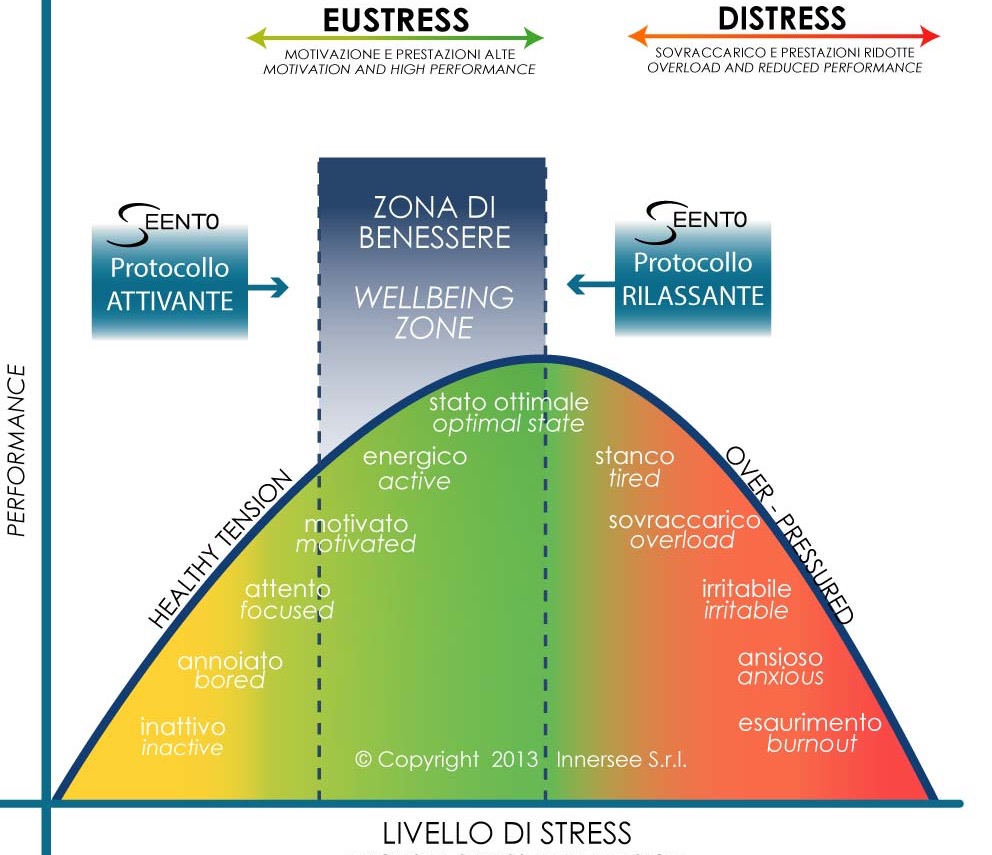 [Speaker Notes: Inserire un'immagine che illustra un aspetto dell'economia del paese.]
Neuro anatomia dello stress
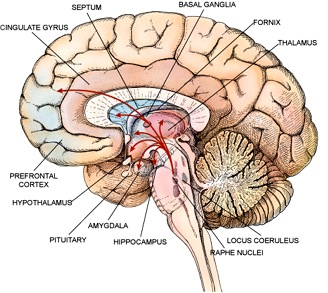 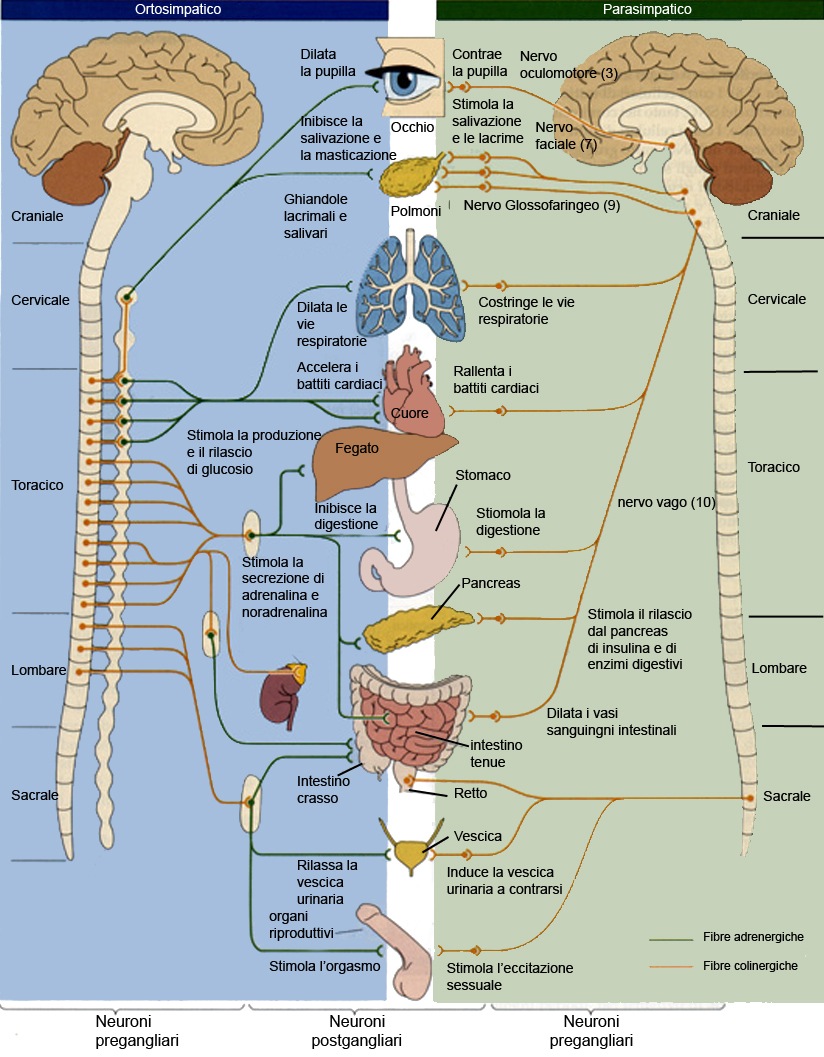 Nel mondo odierno, questo processo utile ed adattivo, si è trasformato in malattia
e sofferenza psichica e fisica. 

Lo stile di vita e le pressioni generano in noi la sensazione di una minaccia continua e sottile alla quale ormai siamo assuefatti. 

Il risultato è un’attivazione continua del sistema dello stress. 

In questa perenne “accensione”, le reazioni neuroendocrine non seguiranno più il normale processo accensione/spegnimento, non permettendo più all’organismo la fase fisiologica di recupero.
[Speaker Notes: Inserire un'immagine che illustra un aspetto dell'economia del paese.]
5° incontro: Stress, Reattività e Risposta
Conoscere e modificare i pattern abituali riguardo agli eventi stressanti. Passaggio dalla reattività alla risposta. L’esperienza e l’interpretazione dell’esperienza. Il modello S.T.O.P.
Praticare lo STOP nella Mindfulness significa 4 cose:
Stop – fermarsi e smettere di fare qualsiasi altra cosa si stesse facendo prima.
Take a break – prendersi un po’ di spazio e di tempo, anche breve, per riconnetterci con il nostro respiro e con il momento presente.
Observe – osservare. Osservare le cose che accadono veramente in questo momento, nel nostro corpo, nelle nostre emozioni e stati d’animo, nei nostri pensieri.
Procede –  procedere: cioè riprendiamo a muoverci, a fare ciò che dobbiamo fare, dopo aver creato uno spazio tra ciò che ci accade e il modo in cui rispondiamo.
[Speaker Notes: Praticare uno STOPNon è un tempo così lungo o impossibile da mettere in pratica, e potrebbe cominciare con un bel post it, incollato da qualche parte nella nostra postazione di lavoro, che dice: “STOP”.Praticare lo STOP nella Mindfulness significa 4 cose:Stop – fermarsi e smettere di fare qualsiasi altra cosa si stesse facendo prima.Take a break – prendersi un po’ di spazio e di tempo, anche breve, per riconnetterci con il nostro respiro e con il momento presente, anche se il momento presente è caotico, confuso, incerto o noioso. E dare spazio anche alle eventuali sensazioni o emozioni non proprio piacevoli, senza scacciarle o fare finta che non ci siano. Può sembrare strano – sulle prime – ma piano piano ci abituiamo a smettere di “evitare” – smettere di evitarci – cosa che facciamo per buona parte della giornata.Observe – osservare. Osservare le cose che accadono veramente in questo momento, nel nostro corpo, nelle nostre emozioni e stati d’animo, nei nostri pensieri. Ok, a volte non è facile fare spazio alla fatica, alla rabbia, allo stress. Ma la Mindfulness ci insegna ad essere controintuitivi: ad affrontare la realtà come non l’abbiamo mai affrontata prima. Osservando, potrebbe anche accadere che, accanto alla nostra insoddisfazione di fondo, emergano anche meraviglie che non avevamo notato prima. La bellezza a volte se ne sta quieta da qualche parte e aspetta che noi la vediamo.Procede –  procedere: cioè riprendiamo a muoverci, a fare ciò che dobbiamo fare, dopo aver creato uno spazio tra ciò che ci accade e il modo in cui rispondiamo.La Mindfulness ci allena a rispondere alle esperienze, piuttosto che a reagire automaticamente, solo perché siamo “fatti così” o perché crediamo che non ci siano alternative. In modo che possiamo trasformare il tempo che abbiamo a disposizione in questa vita in uno spazio di presenza vera e di amore per noi stessi.]
Emozioni  primarie 	da darwin a ekman
Paura	            Calma - Solida	        		Stabilita’
Rabbia	            Calma - Gentile

Tristezza	            Curiosita’ - Apertura
			Meraviglia
Disgusto	            Curiosita’ - Gusto

Sorpresa	            Presenza - Vigile			Attenzione 
Mania	            Presenza - Razionale
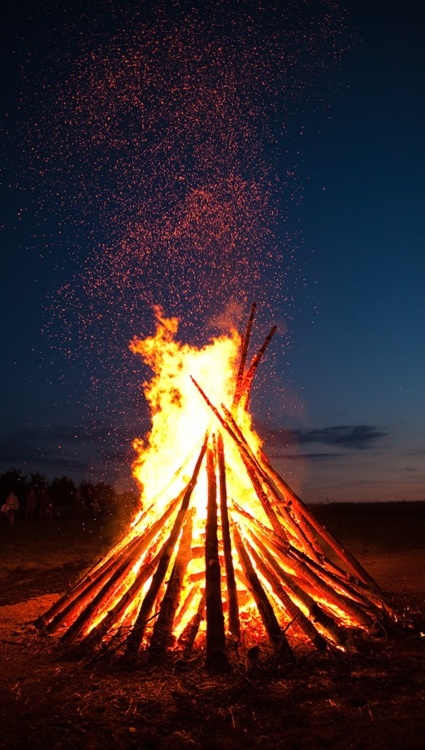 Fumo
Sintomi
Pensieri & Azioni



Fuoco
Malattia
Emozioni 



Combustibili
Cause della malattia
Predisposizioni & Abitudini
[Speaker Notes: Inserire un'immagine che illustra un'usanza o una tradizione.]
Gentilezza amorevole Metta-Dana
Meditazione di gentilezza amorevole
È una pratica che insegna a coltivare in modo intenzionale, sentimenti di gentilezza e compassione nei confronti di tutto ciò cui si pone attenzione. Partendo da se stessi fino ad ampliare questi sentimenti verso chiunque (Shauna & Carlson, 2012).
[Speaker Notes: To practice loving-kindness meditation, sit in a comfortable and relaxed manner. Take two or three deep breaths with slow, long and complete exhalations. Let go of any concerns or preoccupations. For a few minutes, feel or imagine the breath moving through the center of your chest - in the area of your heart.

Metta is first practiced toward oneself, since we often have difficulty loving others without first loving ourselves. Sitting quietly, mentally repeat, slowly and steadily, the following or similar phrases:

May I be happy. May I be well. May I be safe. May I be peaceful and at ease.

While you say these phrases, allow yourself to sink into the intentions they express. Loving-kindness meditation consists primarily of connecting to the intention of wishing ourselves or others happiness. However, if feelings of warmth, friendliness, or love arise in the body or mind, connect to them, allowing them to grow as you repeat the phrases. As an aid to the meditation, you might hold an image of yourself in your mind's eye. This helps reinforce the intentions expressed in the phrases.

After a period of directing loving-kindness toward yourself, bring to mind a friend or someone in your life who has deeply cared for you. Then slowly repeat phrases of loving-kindness toward them:

May you be happy. May you be well. May you be safe. May you be peaceful and at ease.

As you say these phrases, again sink into their intention or heartfelt meaning. And, if any feelings of loving-kindness arise, connect the feelings with the phrases so that the feelings may become stronger as you repeat the words.

As you continue the meditation, you can bring to mind other friends, neighbors, acquaintances, strangers, animals, and finally people with whom you have difficulty. You can either use the same phrases, repeating them again and again, or make up phrases that better represent the loving-kindness you feel toward these beings. In addition to simple and perhaps personal and creative forms of metta practice, there is a classic and systematic approach to metta as an intensive meditation practice. Because the classic meditation is fairly elaborate, it is usually undertaken during periods of intensive metta practice on retreat.

Sometimes during loving-kindness meditation, seemingly opposite feelings such as anger, grief, or sadness may arise. Take these to be signs that your heart is softening, revealing what is held there. You can either shift to mindfulness practice or you can—with whatever patience, acceptance, and kindness you can muster for such feelings—direct loving-kindness toward them. Above all, remember that there is no need to judge yourself for having these feelings.]
Metta
Possa io essere felice. Possa io essere in pace. Possa io essere libero dalla rabbia. Possa io essere libero dalla tristezza. Possa io essere libero dal dolore. Possa io essere libero da ogni sofferenza. Possa io essere in salute. Possa il mio corpo essere sano e forte. Possa io essere pieno di gentilezza amorevole. Possa io conoscere meglio la gioia della generosità e dell’amore.
Possa (una persona amata) essere felice…
Possa (un conoscente) essere felice…
Possa (una persona che mi ha fatto un torto) essere felice…
Possa (una persona che considero nemica) essere felice….
 
Possano tutti gli esseri viventi essere felici e liberi dalla sofferenza, liberi dal dolore, dall’angoscia e dalla disperazione. Possano essi essere in pace. Possano tutti gli esseri, di ogni genere, in tutte le direzioni, sopra e sotto, vicini e lontani, in alto e in basso, essere felici e in pace. 
Ogni genere di esseri, umani e non umani, visibili e non visibili, tutti gli animali, uccelli e pesci. Possano essere tutti liberi.

Possa esserci pace. Possa esserci pace. Possa esserci pace.
[Speaker Notes: Liberare la mente  attraverso la gioia compartecipe


In una battaglia vincitori e vinti perdono entrambi. 
IL BUDDHA 

È una rara e bella qualità sentirsi veramente felici quando gli altri sono felici. Quando qualcuno gioisce per la nostra felicità siamo pieni di riguardo e gratitudine per il suo apprezzamento. Quando proviamo piacere per la felicità di un altro, quando siamo sinceramente felici per la sua prosperità, successo o buona fortuna, piuttosto che provare invidia in qualche modo, prendiamo dimora nella mudita, la gioia compartecipe, il terzo dei quattro brahma-vihara o stati di coscienza illimitati. 
La radice della parola pali mudita significa essere lieti, avere un senso di contentezza. Il Buddha chiamò mudita "la liberazione mentale della gioia", poiché questa forza della felicità ci libera realmente. A differenza di uno stato di semplice eccitazione o spensieratezza, la gioia compartecipe per sua caratteristica essenziale sfida le nostre idee più radicate circa la solitudine, la perdita e la felicità, e ci mostra un' altra possibilità. Essa sconfigge molti di quegli stati mentali che così tanto ci limitano. 
La maggior parte della nostra infelicità come esseri viventi proviene dall' effetto vincolante dell' atteggiamento negativo che abbiamo l'uno verso l" altro. Limitiamo noi stessi e gli altri, ci giudichiamo a vicenda, ci confrontiamo l'un l'altro, ci denigriamo e invidiamo reciprocamente e soffriamo in prima persona' gli''effetti soffocanti di tali limitazioni. Poiché esistono tanti stati mentali vincolanti che la impediscono, la gioia compartecipe è considerata il brahma-vihara più difficile da sviluppare, ma è così potente che esprimerla può sconfiggere l'avversione e l'attaccamento. 
Le scritture buddhiste narrano una stupenda parabola a proposito di una trappola per scimmie: per realizzarla si sparge per. terra della pece; una scimmia arriva e cammina sulla pece. appiccicosa. Dapprima le rimane incollato un piede., cercando di liberarsi poggia l’altro piede, quindi una mano e poi l’altra. Alla fine nel disperato sforzo di fare leva e liberarsi, la scimmia poggia la testa. A quel punto è davvero nei guai!
È proprio così che gli stati tormentosi della. mente come il giudizio, il confronto, la discriminazione, la denigrazione e l’invidia colludono nel farci incollare, nel mantenerci attaccati e nel renderci infelici. Quando la scimmia ha soltanto un piede nella pece, se invece di poggiare l'altro piede e poi le mani cercasse di raggiungere e afferrare un albero e tirarsi via, potrebbe liberarsi. La mudita può offrirci appunto l'opportunità di districarci dalla vischiosità e liberarci dalle trappole di pece della nostra vita per essere felici. Se osserviamo attentamente ciascuno degli stati mentali ai quali ci attacchiamo possiamo cominciare a comprendere come coltivare la gioia compartecipe può aiutarci a essere liberi. 

Il giudizio 
È troppo facile credere, o anche sostenere, che gli altri dovrebbero comportarsi proprio come vogliamo, che. dovrebbero. ricercare stili di vita e fonti di felicità esattamente nel modi che riteniamo appropriati. Se la pensate così, non c'è da meravigliarsi se ritenete difficile essere felici a causa del numero infinito di persone che non potete controllare. Può capitare di sentirsi scontenti o delusi dagli altri, in quanto essi si occupano semplicemente di vivere la loro vita. 
Essere non giudicanti significa avere una mente elastica e la capacità di lasciar andare l'attaccamento a ciò che ci sembra giusto. Vi è mai successo di offrire un consiglio a qualcuno o di esprimere un' opinione che in seguito si è dimostrata totalmente sbagliata? Per esempio, qualcuno che .conoscete sta per andare in vacanza in un certo luogo, nel quale vi siete trovati male. Gli dite: “Non andarci. È scomodo, il tempo è cattivo, le persone non sono gentili, se ci andrai finirai con l'avvilirti!”.
Ma questa persona ci va comunque e si diverte moltissimo. Siete capaci di lasciar andare il fatto di aver dato un consiglio del tutto errato e dire semplicemente: "Sono contento che ti sia divertito"? Quante volte sbagliamo? Forse più volte in un solo giorno! E se vediamo che qualcuno ha ignorato il nostro consiglio e ne è uscito bene, siamo capaci di essere felici per lui? Riusciamo a sostenere la felicità di qualcun altro sopra la nostra stessa prosopopea? 
La gioia compartecipe è non giudicante; penetra come una lama nella tendenza a obbligare il mondo ad accordarsi con il nostro punto di vista. Le persone possono scegliere di vivere in modi molto differenti da come viviamo noi, possono fare cose in modo diverso da noi, possono trovare felicità in cose che a noi non ne porterebbero un granché. Qualcuno può scegliere di vivere più comodamente, mentre noi possiamo scegliere di non farlo. Siamo capaci di lasciare che la vita degli altri sia diversa dalla nostra e sentirci felici per loro? Siamo in grado di rallegrarci se la loro felicità cresce, in- qualsiasi modo ciò accada? 
Naturalmente, è importante un certo discernimento: le persone possono illudersi di fare qualcosa che gli porterà felicità, quando, in realtà, stanno creando infelicità per loro stesse e per gli altri. La gioia compartecipe non significa che ogni volta che qualcuno rivela la propria contentezza, noi siamo al settimo cielo: talvolta pos-siamo accorgerci che, in realtà, quella persona è infelice o sta per esserlo. Ma se la gente è autenticamente contenta del proprio mo- do di fare o del proprio stile di vita, non c'è bisogno di imporre i nostri modelli. Se gli altri non stanno facendo del male a se stessi o agli altri, possiamo essere abbastanza generosi da provare gioia per loro? Questa è la pratica della mudita.
 
Il confronto 
Paragonare noi stessi agli altri è un'afflizione mentale molto potente; nella psicologia buddhista è chiamata 'vanità'. Quando siamo irretiti dalla vanità, veniamo spinti fuori da noi stessi, nel tentativo di sapere chi siamo e conoscere la nostra identità ed esperienza mediante il paragone con gli altri: "Chi sono rispetto a lui? Sono abbastanza buono in confronto a quella persona?". Sia che concludiamo di essere migliori o peggiori di un altro, sia che pensiamo di essere uguali, quando valutiamo noi stessi in confronto ad altri ci facciamo del male. Se cerchiamo costantemente di stabilire attraverso il paragone chi siamo, cosa è importante per noi, se siamo o no felici, questo ribollire della mente minaccia la nostra felicità. 
Il confronto, o vanità, è un'inquietudine sorda e dolorosa, che non potrà mai condurci alla pace, poiché non c'è mai fine alle possibilità di paragone.  
(….)
Alla radice della mente che confronta c'è la competizione.
(….)
Nel praticare la gioia compartecipe, più che guardare agli altri per definire noi stessi, cominciamo ammettendo che di fatto meritiamo di essere felici. Grazie a questa Sicurezza diveniamo capaci di' compiacerci della gioia degli altri invece di. sentirci minacciati da essa. Più che farci perdere nella forza centrifuga del desiderio che trascina la nostra attenzione al di fuori, verso ciò che pensiamo di non avere, la gioia compartecipe trasforma il nostro rapporto con il mondo in una relazione di apertura e donazione spontanea. 
Discriminazione 
Quando qualcuno che amiamo sta soffrendo per una disgrazia, un' accusa o un litigio, è facile che ci si senta dispiaciuti e arrabbiati. Possiamo anche provare collera quando qualcuno che non ci piace gode di prosperità, elogi o felicità. Immaginate di sedere in una stanza e ascoltare molte persone che tessono le lodi di qualcuno che non gradite. Quanto è terribile trovarsi in quella situazione! Immaginate che rabbia, e quanta ostilità! Invece riuscite a immaginare la possibilità di essere felici perché la persona che non amate sta provando un momento di gioia? 
La propensione a provare benevolenza solo verso chi ci piace è un ostacolo potente allo sviluppo della gioia compartecipe. Attraversare la linea di divisione tra le persone che ci piacciono e quelle che non ci piacciono può essere molto difficile. 
(…)
Come la metta, anche la mudita è illimitata. Una volta sviluppata, siamo capaci di gioire per la felicità e il benessere delle altre persone, che ci piacciano o no. Cominciamo, grazie alla compassione, a estendere la gioia compartecipe oltre i nostri pregiudizi. La compassione ci ricorda che ognuno di noi soffre, e dunque, vogliamo davvero che una persona che non ci piace provi una sofferenza sempre maggiore? Dovrà soffrire e solo soffrire, sempre di. più fino al giorno in cui morirà?
(…) 
Per natura, la vita di ciascuno è incessantemente vulnerabile al dolore. Ricordare ciò è la nostra porta d'accesso alla mudita. 

La svalutazione 
Un altro modo di praticare la mudita può essere definito 'non- svalutazione'. Possiamo guardare le conquiste o la felicità degli altri e ritrovarci a desiderare che l'altrui condizione peggiori, come se così la nostra migliorasse. Questa tendenza a ridurre la felicità degli altri si basa sull'idea che la gioia sia una risorsa o un vantaggio limitato: più qualcuno ne possiede, meno ce n'è per me. 
Tale modo di vedere, così comune per le cose materiali o gli oggetti, può manifestarsi anche con qualità come l'amore, la fede o la gioia. Possiamo risentirci con qualcuno che ha grande fede o amore, con qualcuno che è sereno anche in tempi difficili, o che si comporta gentilmente a dispetto delle difficoltà. A parte la sofferenza che ci proviene dal credere che non saremmo mai capaci di avere altrettanto amore, perché gli altri lo possiedono già tutto, soffriamo anche all'idea che siamo inferiori, al loro confronto, e quindi desideriamo diminuire il loro amore così da rendere quelle persone più vicine a noi. 
Certo, quando vediamo la realtà in questo modo (più ne possiede qualcun altro, meno posso averne io) è facile avvertire la minaccia della perdita, provare rancore, amareggiarci e sentire il bisogno di svalutare gli altri. Se riteniamo che esista una quantità fissa o statica di cose positive nella vita, dobbiamo competere continuamente per ottenerle. Quando non abbiamo idea della capacità delle cose positive di fiorire e rigenerare se stesse, noi tutti diventiamo solo più poveri. 
Nella tradizione classica del Buddhismo la pratica della 'condivisione dei meriti' si contrappone a quell'illusorio e dannoso modo di pensare che vede le cose positive come limitate. Noi accumuliamo merito agendo in modi utili e benèfici per gli altri, tuttavia non come se stessimo accatastando i meriti delle nostre buone azioni in qualche deposito. Il merito è una forza molto più dinamica e sottile, è un potere che nasce e cresce attraverso atti di bontà. 
Ciò che pensiamo, ciò di cui ci preoccupiamo e ciò che facciamo producono un effetto energetico facilmente percepibile. Quando doniamo qualcosa a qualcuno, c'è un potere tangibile in quell'azione; quando confortiamo qualcuno nel dolore, quando offriamo il nostro tempo, quando meditiamo, nel momento in cui compiamo l'azione possiamo percepire una forza autentica. Quando abbiamo una comprensione profonda della vera natura delle cose, quando offriamo qualcosa con sollecitudine, quando sviluppiamo un cuore amorevole, siamo impegnati in azioni meritorie. 
(….)
La condivisione del merito è di per sé un' azione potente e salutare, che genera una considerevole energia. La dottrina buddhista dice che quando si offre il proprio merito agli altri, esso si accresce: dando via quest'energia, se ne ottiene di più! Più riflettevo su quest'idea e più mi meravigliavo: "Ma come fa? lo l'ho appena donato, come fa ad accrescersi?". È facile capirlo con un' analogia, pensando alla felicità: la felicità non sparisce quando la condividiamo, non è un vantaggio limitato che in qualche modo deve essere razionato e conservato attentamente così da non esaurire la nostra scorta. La felicità cresce semplicemente perché l'azione di condivisione ci pone in contatto con la fonte, che è inesauribile. 
La svalutazione della buona fortuna degli altri è una strategia autolesionista: desiderare di sminuire la felicità altrui diminuisce solo la nostra. Allo stesso modo, accrescere la felicità degli altri, anche di persone che non ci piacciono, aumenta la nostra felicità: ad essa non c'è confine né termine. 
L'invidia 
L'invidia, come tutti sappiamo per nostra disgrazia, è l'incapacità di tollerare il successo, la prosperità o la felicità degli altri; l’invidia odia vedere queste cose  nelle altre persone. È un'esperienza che serve solo a produrre sempre più insoddisfazione per la nostra condizione e a renderei infelici. Anche in italiano si usa la locuzione 'rodersi dall'invidia'. È un modo di dire quanto mai esatto: l'invidia ci divora. È come se ci allontanassimo dalla nostra esistenza, sbilanciandoci e proiettandoci esclusivamente sulle vite degli altri, deplorando la loro felicità reale o immaginaria.
(….)
L’invidia è una caratteristica molto distruttiva e, se si accresce e si rafforza, allora è facile che si finisca per ferire qualcuno di cui ci sentiamo invidiosi; però, alla fine, gli unici a cui facciamo del male siamo noi stessi. Quanto è più facile gioire semplicemente per la felicità degli altri, sapendo che essa dà origine alla nostra! 
L’avarizia
L'avarizia, o egoismo, è la qualità di chi cerca di tenersi stretto e di nascondere ciò che possiede per non dividerlo con altri. Quando c'è l'avarizia, la condivisione è impossibile. Si manifesta come meschineria e grettezza d'animo ed è caratterizzata da estrema possessività e attaccamento. L'avarizia non vuole che gli altri sentano o sappiano nulla di ciò che ci porta felicità, per paura di doverlo condividere con qualcuno. 
Possiamo essere avari di una gran varietà di oggetti, amici, cose materiali, cultura, idee, attributi come l'intelligenza o la bellezza. Quando questo desiderio di avere il monopolio su qualcosa si fa ossessivo, invidiamo coloro che possiedono una data qualità, perché vogliamo essere i soli ad averla. Negli insegnamenti di gruppo, molto apprezzati dai maestri occidentali della mia tradizione, mi è capitato spesso di ascoltare un collega mentre citava un passo o una storia che io avevo scoperto e progettato di inserire nel mio discorso della sera seguente. È sorprendente vedermi in preda al desiderio di accumulare saggezza, come se fosse un vantaggio che ciascuno può possedere in modo circoscritto. 
L'avarizia provoca un dolore violento. In essa non c'è pace: stiamo sempre sul chi vive, pronti a nascondere ciò che abbiamo, così che nessun altro possa sperimentare i suoi benefici, e sprofondiamo nell'infelicità quando troviamo qualcuno che ci riesce. Le radici dell' invidia e dell' avarizia sono l'avversione verso gli altri e l' attaccamento alle cose materiali e astratte. La felicità, che costituisce la sostanza della gioia compartecipe, può sradicare l'invidia e l'avarizia, colmando la mente delle qualità della gioia, dell' apprezzamento per gli altri e del desiderio che essi siano felici. 
La noia 
Si dice anche che la mudita elimina la noia. La prima volta che lessi quest'affermazione, mi meravigliai: "Come può la gioia compartecipe vincere la noia?". Giunsi alla conclusione che vi riesce perché ci fa sentire felici e connessi. La noia si basa sul senso di separatezza e allontanamento che proviamo quando sperimentiamo determinati livelli di avversione. Quando smettiamo di fare attenzione alle piccole cose della vita e a quelle della pratica di meditazione, ecco che ci assale la noia. 
Riavvicinandoci alle piccole cose, ci risvegliamo a un' apertura così piacevole! Lo stupore che proviamo di fronte a un fiorellino, cresciuto in una crepa della pavimentazione stradale ci mette contentezza, anche se siamo consapevoli che la terra sta vivendo una crisi ecologica molto seria. Malgrado la venalità, l'odio e l'enorme egoismo di alcuni uomini, la forza d'animo, il coraggio e l'amore di altre persone possono risvegliare la nostra capacità di apprezzamento. Quando un' azione o un gesto ci colpisce, quando qualcosa ci commuove, ci apriamo a ciò che ci circonda. Quando siamo felici per gli altri, ci sentiamo felici e intimamente collegati con noi stessi. La separazione e l'ottusità della noia si dissolvono. 
Essere capaci di notare la bellezza meno ovvia, di apprezzarla, di cambiare prospettiva per un momento è un genere di quiete, una forma di riposo alla quale accediamo grazie alla piena consapevolezza del momento presente. Se percepiamo il miracolo di essere presenti, l’apprezzamento e la gioia trovano lo spazio per crescere fianco a fianco. L'attenzione alle piccole cose che ci stanno davanti diviene un modo per rinnovarci e ristorarci. 

Gli alleati della mudita 
Gli impedimenti alla mudita (giudizio, confronto, discriminazione, svalutazione, invidia, avarizia, noia) sono tutti radicati nelle forze incatenanti dell' avversione e dell' attaccamento. Per contrasto, le qualità che sostengono la mudita (entusiasmo, gratitudine, metta, compassione) hanno la loro origine nella nostra bontà basilare e costituiscono una squadra potente per ridurre le sofferenze e portare la felicità. 
La mudita dipende dall' entusiasmo, dalla nostra capacità di trarre gioia attiva dalle cose. Dobbiamo lasciar andare il senso di colpa per essere felici e l'inquietudine che nasce dalla paura che la felicità ci venga tolta. Quando accumuliamo piacere e gioia diveniamo alteri nei confronti delle altre persone e della loro sofferenza, e alcune volte possiamo sdegnare noi stessi come pure il nostro dolore, ma è essenziale trarre gioia dalla felicità come perfetta espressione dello stimolo fondamentale a essere liberi. 
Rallegriamo la mente, perché ciò ci aiuta a liberarci. Quando ricordiamo le cose buone che abbiamo fatto, i momenti di generosità e altruismo, le situazioni in cui ci siamo astenuti dal nuocere a qualcuno, possiamo gioire della nostra bontà. Facciamo il bene perché libera il cuore e conduce a una fonte perenne di felicità. Possiamo cominciare a vedere le nostre aspirazioni in questa luce. Aspiriamo al bene allo scopo di crescere, produrre, divenire sempre più aperti e uniti, essere felici per noi e per gli altri. 
Un altro alleato della mudita è la gratitudine. Essa porta gioia. 
La frase "Considera le tue benedizioni" è divenuta una specie di cliché sentimentale nella nostra società e, tuttavia, c'è della saggezza in essa. Il Buddha ritenne la considerazione delle proprie benedizioni talmente importante che nel discorso detto Mangala Sutta (Mangala significa benedizione in pali) ne descrive molte in dettaglio. Parla di benedizioni che possono essere godute da ciascuno di noi se creiamo le condizioni adatte: condurre un'esistenza giusta, avere una buona vita familiare, avere mezzi di sussistenza o un' occupazione che ci piace e possiamo svolgere bene, fare onore alla contentezza e alla gratitudine, avere pazienza. Una benedizione importante è avere buoni amici ed essere capaci di andare d'accordo con le persone sagge e di buon cuore. Infatti il modo migliore per rafforzare qualità come la saggezza, l'equanimità, la concentrazione e l’entusiasmo, o mudita, è stare vicino a chi le possiede. 
(…)
La compassione è un alleato che integra la mudita. Come la mudita ci ricorda la gioia quando siamo persi nel dolore, così la compassione ci ricorda il dolore quando siamo persi nella sua negazione. La compassione equilibra la gioia compartecipe e le impedisce di degenerare nel sentimentalismo o nel cieco ottimismo e la mudita preserva la compassione dal degenerare in una triste meditazione sull'immane grandezza, profondità e durata della sofferenza nel mondo. Essa consola il cuore compassionevole, così che non ci sentiamo sommersi o oppressi dal dolore. 
La compassione protegge la mudita e la mudita protegge la compassione. Insieme, completandosi a vicenda, esse impediscono di costruire barriere dietro cui rinchiudersi, per sperimentare solo un piccolo segmento di vita. Dato che la mudita infonde energia, essa aiuta anche la compassione a essere attiva. Possiamo prendere la gioia della mudita e usarla per trasferire la nostra più profonda esperienza di compassione in un atto esterno di servizio nel mondo. 
Quando ci apriamo alla sofferenza degli esseri, la gioia del cuore compassionevole completa la gioia della mudita, che sorge quando ci apriamo alla loro felicità. Sembra strano che possiamo provare gioia di fronte al dolore, ma è ciò che accade, poiché la compassione ci porta più vicini agli altri e il potere dell' armonia e dell'unione, che cresce stando vicini a chi soffre, infonde compassione e apertura, tenerezza, concentrazione e beatitudine. Così possiamo sentirei felici rispondendo sia alla gioia degli esseri sia al- la loro sofferenza. 
Non appena la mudita cresce percepiamo che la felicità degli altri è la nostra felicità: non sono due cose diverse. In questo modo mudita rafforza la metta. La gioia compartecipe ci permette di aprirei ancora e ancora con la gentilezza amorevole, così che desidereremo, sempre più, realmente, che la gente sia felice. La felicità di un altro, perfino quella del 'nemico', non ci verrà tolta in nessun modo. In verità, la nostra felicità e quella degli altri sono inseparabili. 

Brano tratto da “L’arte rivoluzionaria della gioia” di Sharon Salzberg, Ubaldini Editore]
7° incontro: Le applicazioni
Si fornisce una guida e istruzioni dettagliate per utilizzare la consapevolezza in un’ampia varietà di situazioni specifiche che causano sofferenza, fra cui i sintomi di malattia, il dolore fisico ed emozionale, l’ansia e il panico, la pressione del tempo, le relazioni, il lavoro, il cibo e gli eventi che accadono nel mondo. Esercitazioni di gruppo. Riflessioni sulla giornata intensiva di meditazione.

Pratica informale: si tratta di esercitare ciò che si è imparato nella pratica, durante la vita di tutti i giorni. E questo presuppone il fatto di porre attenzione intenzionale su qualsiasi cosa si sta facendo (Shauna & Carlson, 2012).
8° incontro: La via della consapevolezza
Si forniscono alcuni suggerimenti pratici per mantenere viva l’energia della pratica di meditazione e come introdurre efficacemente la consapevolezza in tutti gli aspetti della vita quotidiana. Comparazione della pratica del body scan effettuata all’inizio del corso e quella effettuata alla fine.
Riconoscere il valore della mindfulness
Se effettivamente abbiamo percepito e assaporato i benefici della meditazione, questo è un piccolo tesoro da custodire. Si tratta di uno strumento prezioso che può davvero esserci d’aiuto nell’affrontare le nostre giornate con animo diverso, più saldamente ancorati al presente e perciò con meno ansia. E se riconosciamo l’importanza di questi benefici, allora meritano attenzione come qualunque cosa che sostiene e nutre il nostro benessere: sport, alimentazione, amicizia, lavoro, famiglia e meditazione. Per poter continuare a meditare una volta terminato il protocollo, è necessario pianificare e inserire nella propria routine quotidiana uno spazio per la meditazione. 

Custodire la pratica

Pianificare uno spazio per la meditazione richiede una sana dose di realismo. E’ inutile programmare 40 minuti di meditazione se so in partenza che sarà difficile ritagliare un tempo così lungo tra le cose da fare.
E’ decisamente più utile e realizzabile pianificare 10 minuti di meditazione. In fin dei conti, quante serie di “10 minuti” sprechiamo sui social network?
La pratica quotidiana anche di soli 10 minuti al giorno ci consente di radicare la pratica nella nostra quotidianità, e questo è decisamente più importante che fare degli exploit di 30 -40 minuti ogni morte di papa.
Giornata Intensiva
Viene inserita tra il sesto e il settimo incontro. Si svolge per un’intera giornata: mattinata, pausa pranzo con il pasto consapevole ed in silenzio e pomeriggio. Vengono alternate diverse pratiche di meditazione e ne vengono inserite altre quali la Loving Kindness (gentilezza amorevole) verso se stessi e gli altri, la meditazione sulla Montagna. Le esigenze comuni delle persone.
[Speaker Notes: Avere coraggio significa  agire pur sentendo la paura.  

Sii gentile tutte le volte che è possibile; ricorda che è sempre possibile!

Molti credono che riusciranno a trovare il proprio equilibrio solo dopo aver raggiunto un obiettivo importante. Ma in realtà, l'obiettivo importante è proprio raggiungere il proprio equilibrio. 

Ricorda che, da sempre, la mente assoluta è una realtà che esiste al di là del pensiero. Impara a non dare troppo valore ai pensieri che sorgono nella mente.

La bellezza di ogni singolo istante è infinita.

Continuare a vivere una vita complicata è un ottima scusa per evitare di cambiarla.

La nostra vita è un biglietto per il più grande spettacolo al mondo. Approfittane!

Così come il freddo è vinto dal caldo, il suo opposto,  rabbia e gentilezza sono l'opposto  l'uno dell'altro.

Quando mangi, il cibo sei tu stesso! Quando respiri, tu stesso sei l'aria che respiri. 

Non c'è alcun punto d'arrivo tranne il momento presente.

Per capire se c'è saggezza in un uomo osserva la sua capacità di vedere lo straordinario nel l'ordinario. 

Siamo qui per superare l'illusione di essere individui isolati, realtà separate. 

Un fiore appassirà anche se lo ami; un'erbaccia crescerà anche se non la ami. 

Mostrami qualcuno che non ha mai sbagliato e io ti mostrerò qualcuno che non ha mai costruito nulla.

Per essere veramente liberi da tutto è necessario essere perfettamente connessi con tutto. È un paradosso!

L'intelligenza è la porta che ci permette di accedere alla libertà dalle illusioni e dalla sofferenza. L'attenzione vigile, la concentrazione, è la madre dell'intelligenza. 

Quando sei in tensione, la tua mente non può vedere le infinite possibilità che hai di fronte. 

Non scappare dalla verità: la rabbia ti trasforma in un animale rabbioso, la poca consapevolezza ti trasforma in un animale. 

Sulla generosità; perché tu possa ricevere qualcosa è indispensabile che tu apra le tue mani e lasci andare ciò a cui sei aggrappato.  

20.Amore e compassione non sono un lusso, sono beni di prima necessità. Senza, l'umanità che è in te non può sopravvivere. 

La nostra capacità di dare amore aumenta proporzionalmente alla frequenza con cui diamo amore. 

22.Se ti fai guidare da uno sciocco non arriverai mai a casa del saggio.


L'ostacolo spesso indica la direzione giusta. 

24.La natura non si affretta mai, eppure in lei tutto si compie.

25.La violenza e l'odio non sono mai soluzioni intelligenti, perché, anche quando sembrano risolvere un problema, questo si rivela presto temporaneo, tuttavia, il male che causano permane.   

La meraviglia è dentro di te. Se riesci a vedere con chiarezza il miracolo che si dischiude allo schiudersi di un fiore, tutta la tua vita può cambiare. 

Ti sei mai chiesto perché ti ritrovi così spesso a giudicare gli altri? Risposta: perché sei manipolato dal tuo ego che è l'unico beneficiario quando giudichi altri.

28.Non temere, non sarai giudicato per la tua rabbia! Piuttosto sii consapevole che è la rabbia la tua punizione.

Troverai sempre qualche crepa! Ma è proprio grazie alle crepe che la luce riesce a filtrare. 

30.Il piede sente il piede quando il piede sente il suolo. 

Ricorda di non tardare a fare del bene. Se stai a pensarci su, la mente, sempre pronta ad ingannarti, ti fermerà con uno dei sui infiniti tranelli. 

32.Rinnova te stesso, completamente, ogni giorno; poi fallo nuovamente, e ancora una volta, e così per sempre.

L'ego dice: quando tutto sarà a posto avrò finalmente pace. Lo spirito dice: quando sarò in pace, tutto andrà finalmente a posto.

34.Meditazione! È sorprendente quanto puoi riuscire a vedere se solo chiudi gli occhi.

35.Sono tre i mezzi per acquisire saggezza: tramite la riflessione - il mezzo più nobile; tramite l'imitazione - il più semplice; tramite l'esperienza - il più amaro! Quale mezzo scegli? 

Quando la scarpa calza, non sentiamo il piede.

Perché stai fermo nella tua ombra e ti chiedi come mai sia tutto buio? 

La gente che odii ti imprigiona. Liberati!

Ricorda che ogni giorno rinasci nuovamente alla vita. Proprio ciò che farai oggi è la cosa più importante che farai in questa vita.

40.Ci vogliono 3 secondi per dire "ti voglio bene", 3 ore per spiegarlo e una vita intera per provarlo.  

Permetti alla vita di trascinarti silenziosamente dove l'attrazione per ciò che veramente ami è più forte. 

42.La felicità non sta nell'assenza di problemi ma nell'imparare a gestirli. 

Così come non puoi estinguere il fuoco con il fuoco, non potrai spegnere la rabbia con la rabbia. 

44.Oggi ti aspetta qualcosa di grande! Oggi è il tuo giorno! La tua montagna da scalare ti sta aspettando. Non perdere altro tempo, comincia la marcia.

45.Un asino carico dei più grandi saggi rimane un asino. Sei pronto ad ascoltare?

Per capire devi prima perdonare.

L'essenza che la violetta rilascia quando la schiacci sotto il tuo piede, sa di perdono. 

48.Tutti i fiori di domani sono racchiusi nei semi di oggi. 

Una formica a lavoro raccoglie di più che un toro che dorme.

50.Alla fine, di noi, resterà ogni frammento di amore vissuto, amore giusto o sbagliato, grande o piccolo, purché sia stato amore gratuito e autentico.

Vuoi guarire la tua sofferenza? Ricordati di sorridere sempre, di mantenere una mente compassionevole  e di essere sincero, senza malizia.

52.Il passato e il futuro sono soltanto delle illusioni che esistono nel presente e il presente è ciò che esiste realmente. L'unica cosa che esiste realmente!

Essere grati è una scelta di gentilezza verso se stessi molto efficace.

54.Ricorda che chi pianta un pensiero raccoglie un destino già scritto.

55.Il bisogno di avere sempre ragione è come una roccia nella corrente. Sembra indistruttibile nell'immediato ma è destinato a essere distrutto dall'acqua. 

Scegli di essere completamente presente nel momento presente. Qualsiasi cosa tu stia facendo, falla con la massima attenzione e concentrazione.

Così come la ruota del carro segue il toro che lo traina, la sofferenza segue il pensiero malevolo. 

58.Mindfulness: uno stato mentale rilassato e consapevole, caratterizzato da una profonda curiosità per il proprio sentire, nel momento presente.

Ricordati di pensare con tutto il corpo, non solo con la mente. 

60.Nello stesso istante in cui ti fai vincere dalla rabbia, hai smesso di cercare la verità e hai iniziato a interessarti solo a te stesso.

L'acqua troppo pura non ha pesci. 

62.Se impari ad ascoltare il mare con la mente calma e concentrata lo sentirai sussurrare: "smetti di lottare e abbandonati al ritmo delle mie onde"

Stai attento alle tue intenzioni. Le intenzioni sono il seme che contiene il tuo futuro. 

64.Più elaborati sono i mezzi che usiamo per esprimerci meno profondi sono i contenuti che comunichiamo.

65.Un segno di vera grandezza? Fare felice gli altri attraverso la gentilezza della parola e la sincerità dei consigli. 

Un sognatore è un uomo con i piedi ben piantati sulle nuvole.

Ricorda che anche tu, così come tutti gli esseri viventi nell'universo, meriti il tuo amore e la tua comprensione.   

La bellezza di ogni singolo istante è infinita.

Continuare a vivere una vita complicata è un ottima scusa per evitare di cambiarla.

La nostra vita è un biglietto per il più grande spettacolo al mondo. Approfittane!

Così come il freddo è vinto dal caldo, il suo opposto,  rabbia e gentilezza sono l'opposto  l'uno dell'altro.

Ricorda che anche tu, così come tutti gli esseri viventi nell'universo, meriti il tuo amore e la tua comprensione.]
Mindfulness; di cosa ci occuperemo?
Buddhismo: religione, filosofia o tecnica?
La prima indicazione che la coltivazione di uno stato mentale di consapevolezza ci aiuta nel contenere e sciogliere la sofferenza ci viene dalle scritture buddiste.
Il buddismo è piuttosto diverso dalle altre tradizioni spirituali, in quanto appare molto più affine ad una sfera psicologica che religiosa. Nei suoi insegnamenti il Buddha si è molto più occupato di esplorare la dimensione mentale e sensoriale dell’uomo, rivelandosi un acuto e raffinato studioso dei molteplici stati di coscienza, piuttosto che della dimensione dell’anima e della sua relazione con una qualche entità sovrannaturale.
Lasciando a chi fosse interessato l’approfondimento del buddismo (un bel libro, di facile e amabile lettura è “Vita di Siddaharta il Buddha” del monaco vietnamita Thich Nhat Hanh, edizioni Astrolabio) da un punto di vista filosofico, storico o religioso ai numerosissimi e autorevoli testi sull’argomento, vorremmo mettere piuttosto il focus sulla comunanza di intenti che portarono Siddharta ad abbandonare la sua felice vita di figlio di re per divenire un ricercatore spirituale e tutti coloro che oggi si occupano di salute fisica e mentale e che hanno trovato nelle indicazioni buddiste un aiuto nella propria professione, e cioè scoprire l’origine della sofferenza e aiutare coloro che soffrono nel corpo e nello spirito.
[Speaker Notes: Difficoltà iniziali - scopo di questa meditazione - perché si sceglie la respirazione come punto di partenza - la natura della mente - causa delle difficoltà e come affrontarle - pericoli da evitare.
Il primo giorno è pieno di grandi difficoltà e di disagi, in parte perché non si è abituati a star seduti nello sforzo di meditare, ma soprattutto a causa del tipo di meditazione che avete cominciato a praticare: consapevolezza del respiro, solamente del respiro.
Sarebbe stato più facile e rapido concentrare la mente, evitando tutti questi disagi se, insieme alla consapevolezza del respiro, aveste cominciato a ripetere una parola, un mantra, il nome di una divinità, o se aveste cominciato ad immaginare l'apparenza o la forma di un dio. Vi si richiede invece di osservare il semplice respiro, così com'è naturalmente, senza regolarlo: non si devono aggiungere parole né formare immagini.
Queste ultime non sono ammesse perché scopo di questa meditazione non è la concentrazione della mente. La concentrazione è solo un supporto, un gradino che porta ad una meta più elevata: la purificazione della mente, che comporta lo sradicamento di tutte le contaminazioni mentali e delle negatività interiori, conducendo così alla liberazione da tutte le sofferenze ed al raggiungimento della piena illuminazione.
Ogni volta che nella mente sorge un'impurità, come rabbia, odio, passione, paura, ecc., si diventa infelici. Ogni volta che accade qualcosa di indesiderato, ci irritiamo e cominciamo a creare tensione dentro di noi. Ogni volta che non si avvera ciò che desideriamo, ecco che
generiamo di nuovo tensioni al nostro interno. Questo processo va avanti tutta la vita, e si arriva al punto che la nostra intera struttura, fisica e mentale, diventa un fascio di grandi tensioni. E non ci limitiamo a tenere queste tensioni dentro di noi, ma le comunichiamo a tutti quelli con cui entriamo in contatto.]
Le radici buddiste
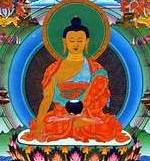 Per molti versi il buddhismo è più affine ad una sfera psicologica che religiosa. In esso ci si occupa molto più di esplorare la dimensione mentale e sensoriale dell’uomo, che della
dimensione dell’anima.

Il funzionamento della mente e la cura per la sofferenza (dukka) sono esposti negli 84000 insegnamenti (sutra) del Buddha. Il primo e piu’ importante discorso e’ la messa in moto dellaruota del Dhamma - le “Quattro Nobili Verità”.

Quando nel buddismo si parla di liberazione (nirvana), si intende liberazione dalla sofferenza (dukka). Si dice che qualche settimana dopo aver aver ottenuto l’illuminazione che fece del principe Siddartha il “Risvegliato”, egli abbia iniziato il suo cammino di insegnamento esponendo nel suo discorso  “Dhammacakkapavattanasutta” – Il discorso della messa in moto della ruota del Dhamma – le “Quattro Nobili Verità” sulla sofferenza ai suoi cinque antichi discepoli.
[Speaker Notes: Evitate di mangiar troppo, di cedere alla sonnolenza e di parlare quando non ve ne sia necessità.
Seguite esattamente le istruzioni. Mettete da parte, per il periodo del corso, tutto ciò che avete letto od imparato altrove, senza giudicarlo. Mescolare le tecniche è molto pericoloso. Se qualcosa non vi è chiaro, chiedete spiegazioni all'insegnante. Ma sperimentate questa tecnica senza pregiudizi; se lo farete, i risultati saranno eccellenti.
Utilizzate questo periodo nel miglior modo possibile, per liberarvi dalla schiavitù dell'attaccamento, dell'av- versione, dell'ignoranza, e così provare vera pace, vera armonia, vera felicità.
Auguro a tutti voi la felicità vera.
Che tutti gli esseri siano felici!]
Dhammacakkapavattanasutta
La prima Nobile Verità sulla sofferenza ci dice che la sofferenza è connaturata all’esistenza umana: “la nascita è sofferenza, la vecchiaia è sofferenza, la malattia è sofferenza, la morte è sofferenza, l’unione con ciò che non è caro è sofferenza, la separazione da ciò che è caro è sofferenza, il non ottenere ciò che si desidera è sofferenza.” In un altro discorso il Buddha precisa ancor di più “la pena, il lamento, l’angoscia e la mancanza di serenità sono sofferenza…”
La seconda Nobile Verità ci dice che la sofferenza ha una origine: “l’origine della sofferenza s’identifica con la brama …. e trova appagamento ora qua ora là. Esiste la brama per l’oggetto dei sensi, la brama per l’esistenza e la brama per la non esistenza …”
La terza Nobile Verità ci dice che poiché la sofferenza ha una origine può avere anche una cessazione: “la cessazione del dolore è l’estinzione, il completo svanimento, l’abbandono, il rifiuto di questa brama …”
La quarta Nobile Verità è la descrizione del “sentiero” che conduce alla cessazione della sofferenza: chiamato anche Nobile Ottuplice Sentiero: “retta visione, retta risoluzione, retta parola, retta azione, retti mezzi di vita, retto sforzo, retta consapevolezza, retta concentrazione”.
E’ interessante notare che per “sofferenza” sembrano intendersi non solo i grandi dolori della vita, ma anche le piccole contrarietà, le insoddisfazioni che riempiono spesso le nostre giornate. Quella appunto “mancanza di serenità” tipica di quel disagio esistenziale che connota la condizione umana. Ora le quattro nobili verità ci dicono che questo “disagio” non è assolutamente, pur essendo così connaturato alla nostra condizione, scontato e ci indicano anche il percorso per stabilizzarci in uno stato di “gioia e letizia … calma e consapevolezza”
[Speaker Notes: Per imparare l'arte di vivere armoniosamente, occorre innanzi tutto scoprire la causa della disarmonia. La causa è sempre dentro di noi, e per questa ragione dobbiamo esplorare la realtà di noi stessi. Questa tecnica vi aiuta ad esaminare la vostra struttura mentale e fisica, ed il forte attaccamento che provate per essa, che produce soltanto tensioni e infelicità.
È attraverso l'esperienza che dobbiamo arrivare a capire la natura sia del corpo che della mente. Solo allora si potrà sperimentare qualsiasi cosa possa esserci al di là della mente e della materia. Questa si può quindi definire una tecnica che porta alla realizzazione della verità, alla comprensione di sé stessi, attraverso la penetrazione della realtà di ciò che chiamiamo il "sé". Potremmo anche chiamarla una tecnica di realizzazione di Dio, visto che Dio non è altro che verità, amore, purezza.
L'esperienza diretta della realtà è essenziale. "Conosci te stesso": dalla realtà superficiale, apparente, grossolana, attraverso realtà più sottili, fino alla più profonda realtà della mente e della materia. Dopo aver sperimentato tutto ciò, si può allora procedere oltre, fino a sperimentare la realtà ultima che sta oltre la mente e la materia.
La respirazione è il punto di partenza giusto per questo viaggio. L'uso di un oggetto immaginario, frutto della nostra fantasia, rischia soltanto di dar luogo ad altre immaginazioni ed a maggiori illusioni: non aiuterà a scoprire la verità profonda su se stessi. Per giungere ad una forma più sottile di verità, occorre partire da una verità, da una realtà chiara ed evidente qual è il respiro. Inoltre, se ci si serve di una parola, o dell'immagine di una divinità, la tecnica diventa settaria. La parola o l'immagine verrà associata ad una cultura, ad una certa religione, e potrà quindi risultare inaccettabile per coloro che hanno altre credenze. Essendo la sofferenza una malattia universale, il rimedio non può essere settario, e la con- sapevolezza del respiro risponde a questa esigenza di universalità, perché il respiro è comune a tutti, e chiunque può accettare di osservarlo. Ogni passo che si compie sul sentiero deve essere libero da settarismi, dal confinamento di verità universali in particolari strutture religiose.
Il respiro è lo strumento che permette di osservare la verità su se stessi. In effetti, si sa ben poco del nostro corpo. Conosciamo solo la sua apparenza esterna, e quelle parti e funzioni di esso che possiamo controllare coscientemente. Non sappiamo nulla degli organi interni che operano al di fuori del nostro controllo, nulla delle cellule di cui è composto l'intero corpo e che cambiano in continuazione. Ininterrottamente, in tutto il nostro corpo, avvengono innumerevoli reazioni biochimiche ed elet- tromagnetiche, ma di esse non sappiamo niente.
Seguendo questa via, arriverete a conoscere tutto ciò che ignorate su voi stessi. E, per questo scopo, la
respirazione è particolarmente adatta. Agisce infatti da ponte tra il conosciuto e l'ignoto, poiché la respirazione è l'unica funzione fisica che può essere sia conscia che inconscia, sia intenzionale che automatica. Noi inco- minciamo con una respirazione intenzionale, conscia, e proseguiamo verso la consapevolezza del respiro normale, naturale. Di lì progrediremo verso verità sempre più profonde su noi stessi. Ogni passo è un passo compiuto nella realtà; ogni giorno penetrerete più a fondo nella scoperta delle realtà più impercettibili su voi stessi, sul vostro corpo e sulla vostra mente.]
Impianto teorico della psicologia buddista
Il metodo sperimentale introdotto dal Buddha nel suo primo e più importante discorso (discorso della messa in moto della ruota del dhamma o Dhammacakkapavattana sutta) è conosciuto come il discorso sulle quattro nobili verità. Il nobile ottuplice sentiero è diviso in tre parti: 

Sila: giusta azione, giusto parlare, giusto modo di guadagnarsi da vivere;
Samādhi: giusta consapevolezza, giusto sforzo, giusta concentrazione;
Pannā: giusto pensiero e giusta comprensione.

E’ interessante notare che per “sofferenza” sembrano intendersi non solo i grandi dolori della vita, ma anche le piccole contrarietà, le insoddisfazioni che riempiono spesso le nostre giornate. Quella appunto “mancanza di serenità” tipica di quel disagio esistenziale che connota la condizione umana. Ora le quattro nobili verità ci dicono che questo “disagio” non è assolutamente, pur essendo così connaturato alla nostra condizione, scontato e ci indicano anche il percorso per stabilizzarci in uno stato di “gioia e letizia … calma e consapevolezza”
[Speaker Notes: Dopo anni di letture, sono arrivato a convincermi che Buddha non abbia mai detto “siamo ciò che pensiamo...”. Credo che il Buddha non fosse interessato ad in-segnare conoscenze. Se avesse voluto raccontarci il suo pensiero, colto come era, avrebbe potuto semplicemente tramandare la sua “filosofia” in forma scritta. Il principe Siddharta, credo, cercasse piuttosto di indicarci un percorso esperenziale in cui i pensieri e le parole sono sirene incantatrici da temere. Questi briganti, queste sirene seduttive, sono ciò da cui ci dobbiamo guardare. Sono i pensieri, le parole, a distoglierci dalla retta via con canti illusori e corruttivi. Forse, sono stati dei pigri amanuensi a sdoganare la parola pensiero così da aggirare la complessità di significanti molto più versatili quali “darśana” (8) (visione, weltanschauung, discernimento, opinione, che rivela...).

Credere di essere ciò che pensiamo, sono convinto, sia una pericolosa svista. Se ci lasciamo incantare dai pensieri, finiremo per perderci, smarrendo, la nostra natura più profonda.  

Farsi incantare dai pensieri ha effetti distruttivi in ogni ambito. Cedendo alle lusinghe dei pensieri, abbiamo costruito idoli e fatto crociate sanguinarie. Forse, l’effetto più iatrogeno del credere che nei nostri pensieri ci sia una qualche verità, sta nel progressivo inaridimento spirituale dell’uomo moderno. Se fossimo, davvero, ciò che pensiamo, bene farebbero le grandi religioni a trattarci come bambini da manipolare con idee infantili quali il peccato, il paradiso o l’eterna dannazione.  Se fossimo ciò che pensiamo, avrebbe fatto bene Dio a in-segnarci come comportarci scolpendo “La legge” su una pietra dura e  polverosa. 
Io credo, invece, a chi afferma che il pensiero di Dio sia imperscrutabile e quindi non traducibile in semplici parole. Essendo un agnostico, poi, il “Dio” in cui credo risiede dentro di me, non nel cielo stellato sopra di me. 
Il pensiero è per me un veleno che deve essere trasformato in medicina non ingurgitato, digerito, assorbito per curare il dolore o comprendere l’illusione che chiamiamo “Io”. 

Trasformare il veleno in medicina significa, nel mio lavoro psicoterapeutico, abbandonare le seduzioni illusorie dei pensieri per illuminare ciò che si muove nell’ombra del loro grande inganno. L’illuminazione a cui mi riferisco è possibile sviluppando una antica, ormai persa, abilità; quella di  sentire il corpo e le sue reazioni nonostante il gran trambusto di pensieri che rimbombano nella nostra mente. 
Quando ascolto i miei pazienti, cerco di “sentire” il sospiro del loro “Dio”, nascosto  sotto montagne di pensieri, e oceani di parole. 
Da psicoterapeuta, sono convinto che la credenza “siamo ciò che pensiamo”comporti gravi errori e distorsioni. Questa credenza, credo, sia anche causa dell’impotenza (quando non iatrogenia) di molte psicoterapie. 

Quando incontro un nuovo paziente, ascolto i suoi racconti accogliendoli come un dono prezioso. Ascolto con attenzione e rispetto perché so quanto siano importanti, per loro, queste trame. Le hanno costruite con il fumo dei pensieri e adesso me le affidano, soffocati dal dolore, per trovare sollievo in questa asfissia. Tutti sono assolutamente certi che la causa della loro sofferenza sia nascosta in qualche scena del loro racconto, del loro o dell’altrui pensiero.  I pazienti affidano a me questi fumi velenosi sperando che io sappia smascherarli e trasformarli. 
I miei nuovi pazienti non sanno ancora che ai loro pensieri non sono molto interessato. Le loro fumisterie sono, per me, ingombranti intralci che ci impediscono di arrivare al dunque.

Nelle mie terapie, dedico moltissimo tempo a scardinare l’idea che i pensieri abbiano un qualche ruolo fondante in psicoterapia. Inizio seminando il dubbio che tutte le idee, anche le più fondate convinzioni, possano essere qualcosa di più che una distorsione; un rumore di fondo dell’azione della mente. 
Assolto l’atto pietoso di ascoltare i loro tormenti in forma di tradimenti, “perversioni” (così, spesso, le chiamano) o razionalizzazioni, iniziamo a lavorare per dissodare il terreno (liberarci da ciò che pensiamo, da ciò che crediamo, da ciò che interpretiamo) così da rintracciare le radici profonde del dolore. 

Non è mai un lavoro facile, perché pensare e parlare è tutto ciò che crediamo di saper fare. Persino volendo provare ad andare oltre il pensiero e le parole, non sappiamo come fare. Nessuno ci ha incoraggiati ad essere e ascoltare, a stare in silenzio e ad ascoltare il corpo per imparare; anzi, tutto e tutti dicono il contrario. Ovunque vadano i miei poveri pazienti, troveranno qualcuno pronto ad interpretare e “giudicare” il loro dolore cercando di volta in volta, tra le parole, pulsioni nascoste, pensieri automatici o credenze base. Promettono quindi un miglioramento se di queste parole si sapranno liberare per sostituirle con altre più “belle”. 

Poveri pazienti! Trattati da imbecilli, scolaretti! Se la loro sofferenza è lieve, si aggrapperanno all’interpretazione dell’esperto per fare un nuovo giro di giostra con cui stordire la tensione. Se il disagio è molto grave, sperimenteranno il fallimento! Ma l’esperto taumaturgo continuerà a “giocare” interpretando persino il loro non migliorare; il paziente resiste, non collabora o ha un tornaconto personale. 
Ciò che io credo è che c’è bisogno di interventi molto più profondi che un fiume di parole. Ciò di cui c’è urgente bisogno è un intervento che calmi il corpo e poi la mente; nulla a che fare con interpretazioni e altre filosofiche rivelazioni.

Lentamente, attraverso la relazione e l’empatia, costruiamo un sapere condiviso entro il quale è possibile medicare le ferite, al di là dei giudizi e dei pensieri. 

Ritornando, al ruolo allucinatorio dei pensieri, c’è una parola sanscrita che descrive benissimo l’idea del pensiero come rumore di fondo della mente. In sanscrito,  “vritti” (9) definisce le onde di pensieri che la mente genera in modo incessante ed inconsapevole. È vritti, la marea incessante di pensieri, che non “gestita”, impedisce un utilizzo efficace della mente. 
Dopo anni di letture, sono arrivato a convincermi che Buddha non abbia mai detto “siamo ciò che pensiamo...”. Credo che il Buddha non fosse interessato ad in-segnare conoscenze. Se avesse voluto raccontarci il suo pensiero, colto come era, avrebbe potuto semplicemente tramandare la sua “filosofia” in forma scritta. Il principe Siddharta, credo, cercasse piuttosto di indicarci un percorso esperenziale in cui i pensieri e le parole sono sirene incantatrici da temere. Questi briganti, queste sirene seduttive, sono ciò da cui ci dobbiamo guardare. Sono i pensieri, le parole, a distoglierci dalla retta via con canti illusori e corruttivi. Forse, sono stati dei pigri amanuensi a sdoganare la parola pensiero così da aggirare la complessità di significanti molto più versatili quali “darśana” (8) (visione, weltanschauung, discernimento, opinione, che rivela...).

Credere di essere ciò che pensiamo, sono convinto, sia una pericolosa svista. Se ci lasciamo incantare dai pensieri, finiremo per perderci, smarrendo, la nostra natura più profonda.  

Farsi incantare dai pensieri ha effetti distruttivi in ogni ambito. Cedendo alle lusinghe dei pensieri, abbiamo costruito idoli e fatto crociate sanguinarie. Forse, l’effetto più iatrogeno del credere che nei nostri pensieri ci sia una qualche verità, sta nel progressivo inaridimento spirituale dell’uomo moderno. Se fossimo, davvero, ciò che pensiamo, bene farebbero le grandi religioni a trattarci come bambini da manipolare con idee infantili quali il peccato, il paradiso o l’eterna dannazione.  Se fossimo ciò che pensiamo, avrebbe fatto bene Dio a in-segnarci come comportarci scolpendo “La legge” su una pietra dura e  polverosa. 
Io credo, invece, a chi afferma che il pensiero di Dio sia imperscrutabile e quindi non traducibile in semplici parole. Essendo un agnostico, poi, il “Dio” in cui credo risiede dentro di me, non nel cielo stellato sopra di me. 
Il pensiero è per me un veleno che deve essere trasformato in medicina non ingurgitato, digerito, assorbito per curare il dolore o comprendere l’illusione che chiamiamo “Io”. 

Trasformare il veleno in medicina significa, nel mio lavoro psicoterapeutico, abbandonare le seduzioni illusorie dei pensieri per illuminare ciò che si muove nell’ombra del loro grande inganno. L’illuminazione a cui mi riferisco è possibile sviluppando una antica, ormai persa, abilità; quella di  sentire il corpo e le sue reazioni nonostante il gran trambusto di pensieri che rimbombano nella nostra mente. 
Quando ascolto i miei pazienti, cerco di “sentire” il sospiro del loro “Dio”, nascosto  sotto montagne di pensieri, e oceani di parole. 
Da psicoterapeuta, sono convinto che la credenza “siamo ciò che pensiamo”comporti gravi errori e distorsioni. Questa credenza, credo, sia anche causa dell’impotenza (quando non iatrogenia) di molte psicoterapie. 

Quando incontro un nuovo paziente, ascolto i suoi racconti accogliendoli come un dono prezioso. Ascolto con attenzione e rispetto perché so quanto siano importanti, per loro, queste trame. Le hanno costruite con il fumo dei pensieri e adesso me le affidano, soffocati dal dolore, per trovare sollievo in questa asfissia. Tutti sono assolutamente certi che la causa della loro sofferenza sia nascosta in qualche scena del loro racconto, del loro o dell’altrui pensiero.  I pazienti affidano a me questi fumi velenosi sperando che io sappia smascherarli e trasformarli. 
I miei nuovi pazienti non sanno ancora che ai loro pensieri non sono molto interessato. Le loro fumisterie sono, per me, ingombranti intralci che ci impediscono di arrivare al dunque.

Nelle mie terapie, dedico moltissimo tempo a scardinare l’idea che i pensieri abbiano un qualche ruolo fondante in psicoterapia. Inizio seminando il dubbio che tutte le idee, anche le più fondate convinzioni, possano essere qualcosa di più che una distorsione; un rumore di fondo dell’azione della mente. 
Assolto l’atto pietoso di ascoltare i loro tormenti in forma di tradimenti, “perversioni” (così, spesso, le chiamano) o razionalizzazioni, iniziamo a lavorare per dissodare il terreno (liberarci da ciò che pensiamo, da ciò che crediamo, da ciò che interpretiamo) così da rintracciare le radici profonde del dolore. 

Non è mai un lavoro facile, perché pensare e parlare è tutto ciò che crediamo di saper fare. Persino volendo provare ad andare oltre il pensiero e le parole, non sappiamo come fare. Nessuno ci ha incoraggiati ad essere e ascoltare, a stare in silenzio e ad ascoltare il corpo per imparare; anzi, tutto e tutti dicono il contrario. Ovunque vadano i miei poveri pazienti, troveranno qualcuno pronto ad interpretare e “giudicare” il loro dolore cercando di volta in volta, tra le parole, pulsioni nascoste, pensieri automatici o credenze base. Promettono quindi un miglioramento se di queste parole si sapranno liberare per sostituirle con altre più “belle”. 

Poveri pazienti! Trattati da imbecilli, scolaretti! Se la loro sofferenza è lieve, si aggrapperanno all’interpretazione dell’esperto per fare un nuovo giro di giostra con cui stordire la tensione. Se il disagio è molto grave, sperimenteranno il fallimento! Ma l’esperto taumaturgo continuerà a “giocare” interpretando persino il loro non migliorare; il paziente resiste, non collabora o ha un tornaconto personale. 
Ciò che io credo è che c’è bisogno di interventi molto più profondi che un fiume di parole. Ciò di cui c’è urgente bisogno è un intervento che calmi il corpo e poi la mente; nulla a che fare con interpretazioni e altre filosofiche rivelazioni.

Lentamente, attraverso la relazione e l’empatia, costruiamo un sapere condiviso entro il quale è possibile medicare le ferite, al di là dei giudizi e dei pensieri. 

Ritornando, al ruolo allucinatorio dei pensieri, c’è una parola sanscrita che descrive benissimo l’idea del pensiero come rumore di fondo della mente. In sanscrito,  “vritti” (9) definisce le onde di pensieri che la mente genera in modo incessante ed inconsapevole. È vritti, la marea incessante di pensieri, che non “gestita”, impedisce un utilizzo efficace della mente.]
La legge di causa ed effetto
Il Buddha fondamentale, era interessato ad una cosa soltanto, a comprendere la causa che tiene legato l’essere umano ai processi causa di sofferenza. Egli comprese che la struttura su cui viene perpetuata la sofferenza, l’ignoranza, ubbidisce alla legge di causa ed effetto o origine interdipendente. Tutti noi facciamo esperienza della sofferenza ma il Buddha fece esperienza che essa non è frutto del caso; ha delle cause precise, come tutti i fenomeni: sperimentò la legge di causa ed effetto, una legge universale e fondamentale. “Se quesa causa c’è, ci sarà questo effetto. Se questa causa non c’è, questo effetto non ci sarà. Se la causa sorge, l’effetto è destinato a sorgere. Se la causa è totalmente eliminata, l’effetto è totalmente eliminato.” Questa legge esiste indipendentemente dal suo scopritore così come come la legge di gravità esiste indipendentemente da Newton, la fede non c’entra. Le leggi di natura sono tante e la maggior parte non hanno a che fare con la nostra sofferenza, il Buddha era interessato alla legge di causa ed effetto che regola la sofferenza e la sua estinzione. Per questo formulo le celebri “quattro nobili verità” in cui sintetizza natura, causa, sorgere e cessare della sofferenza nell’essere umano.
La pratica in poche parole
Coloro che continuamente compiono sforzi per dirigere la loro consapevolezza verso il corpo, che si astengono dal compiere azioni nocive, e cercano di fare ciò che deve essere fatto, tali persone, consapevoli (delle sensazioni) e con comprensione profonda (dell’impermanenza) si liberano da tutte le loro negatività. (Atthasata sutta)
[Speaker Notes: Iniziare la lezione chiedendo ai partecipanti di individuare un episodio (pensiero) che li destabilizza (infuriare, impaurire o rattristare). Dopo aver investigato pensieri, emozioni e sensazioni, chiedere loro di meditare sul respiro. Dopo una breve seduta di meditazione chiedere ai partecipanti di investigare nuovamente il loro stato psicofisico. Cosa è successo? Alcuni si saranno agitati ancor di più (non sono riusciti a restare con il respiro durante la meditazione), altri noteranno un attenuarsi delle emozioni disturbanti (sono riusciti a concentrarsi sul respiro o hanno sperimentato sonnolenza). Perché? Cosa è successo? Il cambiamento non è avvenuto a livello del pensiero ma a causa di micro cambiamenti fisiologici che hanno determinato un attenuarsi della spinta distruttiva delle emozioni disturbanti. Morale: se, osservando il corpo nel corpo (soprattutto il respiro nel respiro) evitiamo la proliferazione delle spinte distruttive, queste si attenueranno fino ad esaurirsi. La mente concentrata sul corpo, cattura sul nascere le spinte distruttive e ciò consente alla nostra consapevolezza di neutralizzarle prima che diventino un’onda inarrestabile fatta di pensieri proliferanti, emozioni proliferanti, comportamenti compulsivi proliferanti e attivazioni fisiologiche proliferanti. Interrompere questa catena di eventi distruttivi è lo scopo della meditazione. Imparare a interromperla sul nascere è lo scopo della pratica costante. Pacificare e concentrare la mente è l’obiettivo della meditazione sul respiro. Ottenuta, in modo stabile, la pacificazione della mente concentrata si affina la nostra capacità di osservare il reale così com’è, riducendo le distorsioni che costantemente ci impediscono di rispondere agli eventi, condannandoci a reagire in modo passivo.]
Mindfulness = Samadhi
L’oggetto del nostro lavoro, questo corso di Mindfulness si sviluppa interamente all’interno del gruppo samadhi. Tuttavia, è importante conoscere l’intero processo così come sviluppato dall’ideatore della Mindfulness. 
Il Buddha disse che l’uomo, più che di parole, filosofie e credenze, ha bisogno di comprendere chi sia, di imparare a conoscere se stesso, la propria vera natura, attraverso l’esperienza. La causa della sofferenza umana è da ricercarsi nell’ignoranza che ci spinge cercare la felicità in oggetti instabili, illusori, privi di consistenza. Per liberarci dai condizionamenti che ci “costringono” a vedere il desiderabile nell’indesiderabile il Buddha affermò che bisogna prima cercarli nel profondo inconscio (che per il Buddha è nell’infinitamente piccolo del corpo, non nella mente) e poi rimuoverli osservandoli con equanimità. Così facendo la loro carica si esaurisce e interrompiamo l’infinito processo di proliferazione di cui siamo schiavi. Per questo egli sviluppa una tecnica tripartita: Sila, Samādhi e Pannā.
Un uomo che camminava per un campo s’imbattè in una tigre. Si mise a correre, tallonato dalla tigre.Giunto ad un precipizio, si afferrò alla radice di una vite selvatica e si lasciò penzolare oltre l’orlo. La tigre lo fiutava dall’alto. Tremando l’uomo guardò giù, dove, in fondo all’abisso, un’altra tigre lo aspettava per divorarlo. Soltanto la vite lo reggeva. Due topi, uno bianco e uno nero, cominciarono a rosicchiare pian piano la vite. L’uomo scorse accanto a sé una bellissima fragola. Afferrandosi alla vite con una mano sola, con l’altro spiccò la fragola; Com’era dolce!
Bramosia + Ignoranza = 
Avversione + Attaccamento
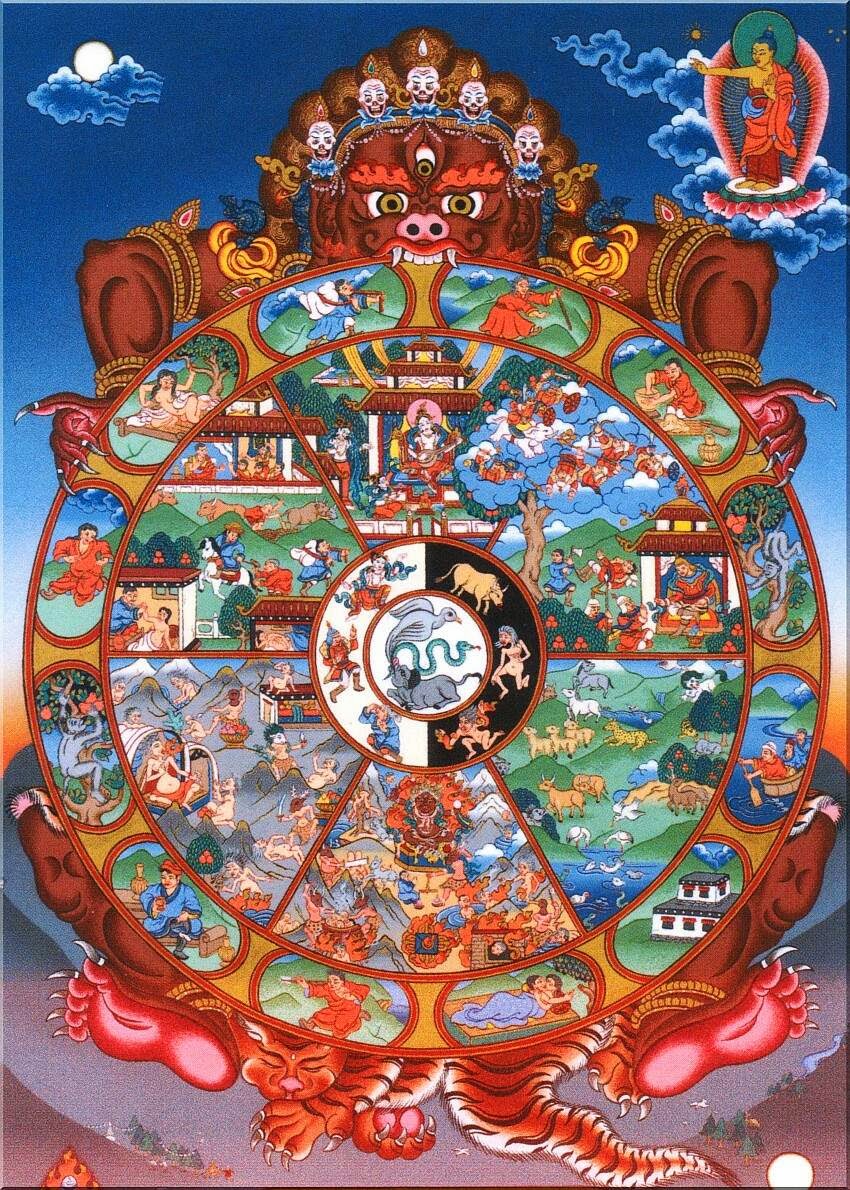 [Speaker Notes: L'intera ruota viene rappresentata saldamente stretta dagli artigli di Yama, il Signore della Morte.
Primo cerchio: i tre veleni. Gallo: attaccamento\cupidigia; Serpente: avversione\odio; Cinghiale: ignoranza. Si mordono la cosa l’un l’altro perchè ognuno genera l’altro.
Secondo cerchio. La Ruota dell'esistenza è qui divisa in sei spicchi, in cui si susseguono sei diversi "mondi". Questi possono essere presi sia in senso letterale che in senso figurato a rappresentare stati mentali diversi. 
Il mondo dei Deva i Deva trascorrono una vita lunghissima, in uno stato di profonda meditazione, quasi d'incoscienza, che impedisce loro di provare il piacere quanto il dolore. Generalmente i Deva sono soliti scambiare la loro lieta esistenza per l'autentica liberazione dal dolore, mentre in queste condizioni si è praticamente impossibilitati a compiere azioni karmicamente fruttifere. Pertanto, una volta terminato il ciclo di retribuzione dei meriti, sono destinati a rinascere in condizioni inferiori.Solo nei paradisi inferiori, frequentati dai Bodhisattva, è possibile ottenere insegnamenti e produrre azioni che possano condurre alla Liberazione.
Il mondo degli asura sono dei semi-dei o demoni. Pervasi da passioni e da gioie di grado superiore a quelle umane vivono nei mondi degli dei nella stessa relazione con cui gli animali vivono nel mondo degli umani. Generalmente sono destinati a rinascere in condizioni inferiori, a causa del karma negativo accumulato per colpa dell'invidia verso i Deva, che li divora e impedisce loro di rallegrarsi di ciò che possiedono.
Il mondo umano è il solo che permetta direttamente la liberazione dalla ruota dell'esistenza. Gli umani fanno esperienza sia del dolore che del piacere, ma non sono intossicati da nessuno dei due (come accade invece agli esseri superiori o a quelli dei mondi infernali); questo fa sì che nel mondo umano il libero arbitrio sia ben superiore che negli altri mondi. Pertanto una rinascita in questo mondo, e particolarmente in luoghi dove sia possibile ascoltare il Dharma è considerata molto importante.
Il mondo animale è fisicamente compresente con quello umano, e le relazioni tra animali e uomini corrispondono a quelle tra deva e asura. Una rinascita animale è possibile se in una vita precedente si è stati particolarmente propensi ad assecondare senza moderazione i propri capricci, i propri desideri, i propri sensi.Nel mondo animale si possono avere molteplici esperienze, ma generalmente si è condannati dalla propria scarsa intelligenza ad essere soggetti alla fame e alla sete, alle intemperie, ad essere asserviti agli umani, nonché ad essere soggetti alla legge del più forte, per la quale gli animali si combattono e si divorano l'un l'altro. In quanto privi di volontà gli animali non producono karma, ovvero non sono responsabili dei loro gesti né tenuti a pagarne le conseguenze.
Il mondo dei preta
sono esseri senzienti che a causa dei loro atti malvagi compiuti in vite precedenti (in particolare quelli affini all'avidità e all'ingordigia) sono condannati a vivere in sembianze semi-umane inseguendo desideri basilari sempre inappagati. Vengono generalmente raffigurati con grandi ventri e bocche sproporzionalmente piccole, o con gole "sottili come uno spillo", così da rappresentare la loro impossibilità di soddisfare la fame e la sete. Vengono descritti alternativamente come affamati, ma condannati a vedere trasformare il cibo, una volta posto in bocca, in tizzoni ardenti.Il mondo Naraka
Gli esseri che rinascono nel Naraka sono coloro che in una vita precedente sono stati particolarmente propensi all'ira e all'odio, che li hanno spinti ad azioni crudeli, ad esempio l'omicidio. In modo speculare al mondo dei Deva la durata della vita degli esseri nel mondo Naraka si allunga via via che si scende in profondità, proporzionalmente alla sofferenza, tanto che il mondo Naraka più spaventoso è l'ultimo, noto come Avīci.Il voto del bodhisattva Kṣitigarbha comprende il liberare tutti gli enti intrappolati in Avīci.
L'anello esterno della Ruota dell'esistenza presenta dodici immagini simboliche che rappresentano i dodici anelli della ruota della coproduzione condizionata. Queste, dall'alto in senso orario, sono:
ignoranza: una vecchia cieca con bastone che esce di casa e si dirige verso un burrone.
coefficienti karmici: un vasaio all'opera.
coscienza: una scimmia che salta da una casa all'altra.
nome e forma: rappresentati come due uomini su una barca in balia delle onde.
sei basi dei sensi: una casa con sei finestre, che mettono in contatto col mondo esterno.
contatto: una coppia che copula.
sensazione: un uomo che corre con una freccia infilata in un occhio.
brama: un uomo a tavola che alza un bicchiere di alcolico.
attaccamento: una scimmia che coglie frutta da un albero.
essere, divenire: una donna stesa che invita all'accoppiamento.
nascita: una partoriente.
vecchiaia e morte: un uomo porta sulle spalle un cadavere avvolto in un lenzuolo in un cimitero all'aperto tra cadaveri e animali.]
Psicologia Buddhista & la Natura della Mente
Per la psicologia buddhista le causedella sofferenza sono :
L’attaccamento - la separazione da ciò che è caro che può esprimersi come dipendenza, paura di abbandono;  
L’avversione - l’unione con ciò che non caro che  puo’ esprimersi come rabbia, criticismo;
La visione errata o ignoranza della realtà che puo’ esprimersi come distacco affettivo ed emotivo, negazione o intellettualizzazione, (contrapposta a saggezza)
Tre sono le pratiche richieste per la liberazione: Sila, la pratica di virtù che purifica la mente; Samadhi, concentrazione meditativa, che calma e unifica la mente e Vipassana, l’attenzione che porta a chiara comprensione e che libera la mente dall'ignoranza.
Importanza di sviluppare consapevolezza ed equanimità nei confronti delle sensazioni - i quattro elementi ed il loro rapporto con le sensazioni - le quattro cause del flusso della materia - i cinque ostacoli: bramosia, avversione, indolenza fisica e mentale, agitazione, dubbio
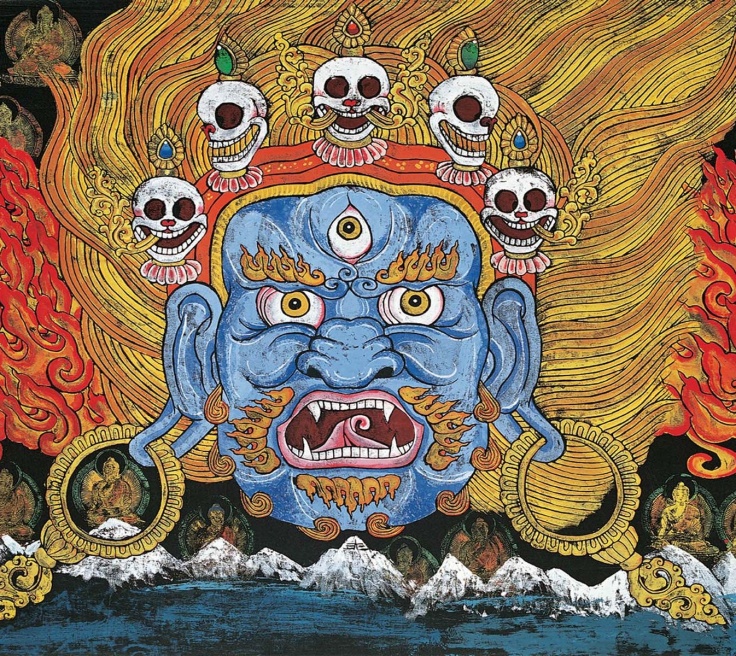 [Speaker Notes: Secondo la psicologia buddista le tre cause fondamentali  della sofferenza umana sono :
 a) l’attaccamento - la separazione da ciò che è caro che può esprimersi come dipendenza, paura di abbandono;  
b) l’avversione - l’unione con ciò che non caro: che  puo’ esprimersi come rabbia, criticismo;
 c) visione errata, distorsione o ignoranza della realtà, che puo’ esprimersi come distacco affettivo ed emotivo, negazione,intellettualizzazione, dissociazione (contrapposta a saggezza)
 La cessazione della sofferenza deriva  dal conseguimento,  attraverso pratiche etiche e meditative, di quella saggezza che risveglia dall’ignoranza, da cui discendono appunto attaccamento e avversione. Tre appaiono i punti fondamentali della via buddista buddista la liberazione: Sila, la pratica di virtù che purifica la mente; Samadhi, concentrazione meditativa, che calma e unifica la mente e Satisampajanna, attenzione che porta a chiara comprensione e che libera la mente dall'ignoranza.
 L'esperienza mentale a cui facciamo oggi riferimento nei protocolli Mindfulness Based si riferisce proprio alla «retta consapevolezza », questa attenzione che porta a chiara comprensione, in particolare si basa sulla pratica di meditazione vipassana  (presenza mentale o chiara visione).]
Ignoranza bramosia e avversione
Ignoranza (della realtà delle cose così come sono), bramosia ed avversione stanno alla base di ogni tipo di sofferenza che sperimentiamo, in un processo senza fine. “Comprendendo i pericoli di tale processo, e che è il desiderio a causarli, liberandosi dai condizionamenti passati e dalle abitudini così formae, dovremmo diventare maestri di saggezza ed equanimità”. La ricerca del Buddha lo portò a sperimentare che la sofferenza sorge perché c’è desiderio e che l’abitudine crea in noi una forte reazione mentale: essa è la causa della sofferenza. Ogni reazione ha un effetto cumulativo; si intensifica a ogni ripetizione, sviluppando desiderio e avversione, e poi diventa sete, bramosia per ciò che c’è, avversione per ciò che non ci piace.
[Speaker Notes: Inserire un'immagine relativa a uno dei punti di interesse del paese.]
I 12 anelli che conducono alla sofferenza
Per tutta la vita il Buddha insegno un’unica verità: il metodo per uscire dalla sofferenza. Le sue ultime parole prima di morire furono: “Tutte le cose composte sono per natura impermanenti; lavorate con ardore per liberarvi dalla sofferenza.” Il primo passo per emergere dalla sofferenza è il conoscere a fondo la realtà. Il Buddha scoprì che la catena del divenire (il perpetuarsi della sofferenza) è composta da 12 anelli (legami) che sono ognuno origine del successivo.
Dove c’è ignoranza, sorge una reazione;
Dove nasce una reazione, si manifesta la coscienza;
Se c’è coscienza (qui intesa come frutto della percezione che avviene per il contatto tra organo di senso ed il suo oggetto), si manifestano mente e materia;
Dove di sono mente e materia, sorgono i sei sensi;
I sei sensi danno luogo al contatto;
Se c’è contatto, c’è sensazione; 
La sensazione produce avversione o desiderio;
Desiderio e avversione producono attaccamento;
Se c’è desiderio inizia il processo del divenire (sofferenza);
Se c’è il processo del divenire, avviene la nascita causa dell’invecchiamento e la morte, oltre al dolore, al pianto, a sofferenza fisica e mentale è tribolazioni di ogni genere.
È così che si crea il cumulo di tutta la nostra sofferenza.
VipassanA
Meditazione dunque come pratica di autoconoscenza, i suoi presupposti prevedono un’investigazione continua della realtà interiore ed esteriore per arrivare ad eliminare la sofferenza attraverso un cammino di liberazione.
I cardini della meditazione Vipassana vengono descritti dal Buddha nel “Mahasatipatthanasuttanta – Grande discorso della Presenza Mentale”- che indica come oggetti di investigazione diretta “strenua, con piena comprensione e consapevolezza, avendo rimosso la cupidigia e l’angoscia nei riguardi del mondo” i cinque aggregati (che sono, secondo il buddismo, i costituenti psico-fisici della persona umana) e cioè il corpo, le sensazioni, la percezione, i fenomeni mentali e la coscienza
[Speaker Notes: Chi ha imparato ad osservare le sensazioni, ogni volta che nella vita sarà alle prese con una situazione difficile, non si lascerà andare a reazioni cieche. Aspetterà invece per alcuni momenti, rimanendo consapevole delle sensazioni con assoluta equanimità, e soltanto dopo deciderà sull'azione da intraprendere. Si tratterà certamente di un'azione positiva, perché frutto di una mente equilibrata; sarà un'azione creativa, utile a sé e agli altri.
Imparando ad osservare il fenomeno della mente e della materia all'interno di se stessi, ci si libererà dall'ignoranza e, di conseguenza, dalle reazioni. L'abitudine alla reazione, come abbiamo visto, dipende unicamente dall'ignoranza. Se non si è mai osservata la propria realtà interiore, non si può capire ciò che succede in profondità e si ignora come avvengano quelle reazioni di avidità e di avversione, che generano tensioni e si traducono in infelicità.
Il problema è che la mente è molto più mutevole della materia. I processi mentali avvengono in maniera così rapida che, se non ci si è allenati a farlo, non li si può seguire. Ignoranti della nostra realtà, siamo profon- damente convinti di reagire agli oggetti esterni, come visioni, suoni, sapori, ecc. Apparentemente è così, ma chi ha imparato ad osservarsi scoprirà che, a livelli più profondi, la realtà è diversa. L'intero universo esterno esiste, per una persona, solo quando essa lo sperimenta direttamente, e cioè quando uno dei sensi entra in contatto
con un oggetto. Questo contatto produce immediatamente una vibrazione, una sensazione. La percezione valuta la sensazione come buona o cattiva, basandosi su esperienze e condi-zionamenti del passato, su vecchi saakh±r±. Come conseguenza di questa valutazione soggettiva, condi-zionata, la sensazione diventerà piacevole o spiacevole, e si comincerà a reagire con simpatia o antipatia, con bramosia o avversione.
La sensazione è l'anello di congiunzione, che noi ignoriamo, tra l'oggetto esterno e la nostra reazione. Questo intero processo avviene con una tale rapidità che non ne siamo consapevoli: nel momento in cui la reazione raggiunge il livello conscio, essa si è ripetuta e intensificata trilioni di volte, ed è divenuta così forte da poter facilmente sopraffare la mente.
Siddhattha Gotama raggiunse l'illuminazione scoprendo la causa che sta alla radice della bramosia e dell'avversione, e sradicando queste ultime sul nascere, cioè al livello delle sensazioni. In seguito, egli trasmise agli altri questa sua esperienza. Non era il solo ad insegnare che occorre liberarsi dall'avidità e dall'av- versione; altri, prima di lui, l'avevano già fatto in India. E neppure la moralità e il controllo della mente erano insegnamenti caratteristici del Buddha. Così pure esempi di saggezza, a livello intellettuale, emozionale o devo- zionale, esistevano già prima del Buddha.
L'elemento specifico del suo insegnamento sta altrove, nel fatto che egli identificò le sensazioni fisiche come il punto cruciale in cui hanno inizio bramosia ed avversione, ed in cui queste vanno eliminate. Se non si lavora sulle sensazioni, si rimarrà alla superficie della mente, mentre, in profondità, si continuerà a reagire. Imparando ad essere consapevoli di ogni sensazione che si manifesta in noi, ed
a rimanere equanimi nei suoi confronti, bloccheremo le reazioni sul nascere, e ci lasceremo l'infelicità alle spalle.
Non si tratta qui di un dogma da accettare per fede, né di una filosofia da capire con l'intelletto. È attraverso l'indagine personale che giungerete a scoprire la verità: accettatela come tale solo quando l'avrete sperimentata. Anche sentir parlare della verità è utile, ma solo come stimolo a praticarla concretamente. Tutti gli insegnamenti del Buddha devono essere messi in pratica e vissuti in prima persona, se desideriamo affrancarci dall'infelicità.
Il Buddha ci ha insegnato che tutta la struttura fisica è formata da particelle subatomiche - kal±p± - composte dall'insieme dei quattro elementi e dalle loro caratteristiche sussidiarie. Nel mondo, sia esterno che interno, è facile constatare che parte della materia è solida: elemento terra; una parte è liquida: elemento acqua; una parte è gassosa: elemento aria; e che in tutti i casi è presente la temperatura: elemento fuoco. Tuttavia, chi esamina la realtà all'interno di se stesso, comprenderà i quattro elementi in modo più sottile. Tutto ciò che ha a che fare col peso, dalla pesantezza alla leggerezza, fa parte dell'elemento terra. L'elemento fuoco è il campo della temperatura, dal caldo estremo all'estremo freddo. L'elemento aria è collegato con il moto, dall'immobilità apparente al massimo del movimento. L'elemento acqua ha la qualità della coesione, e rappresenta ciò che lega.
Le particelle che si formano hanno una predominanza di uno o più elementi; gli altri rimangono latenti. A sua volta, la sensazione che si manifesta dipende dalla qualità dell'elemento predominante nelle particelle. Sorge una kal±pa con una predominanza dell'elemento fuoco, si avrà una sensazione di caldo o di freddo; e così avverrà per gli altri elementi. È a questo modo che nascono le sensazioni all'interno della struttura fisica. Se si ignora questo processo, si daranno valutazioni e si reagirà alle sensazioni, creando nuove occasioni di infelicità. Ma se in noi è nata la saggezza, si constaterà semplicemente che le particelle subatomiche si formano con una predominanza dell'uno o dell'altro elemento, e che si tratta comunque di fenomeni impersonali e mutevoli, che continuamente si manifestano e svaniscono.
Con questa comprensione, non perderemo più l'equilibrio della mente di fronte ad alcuna sensazione.]
L’ignoranza all’origine di ogni sofferenza
All’origine del processo c’è l’ignoranza della realtà del corpo e della mente. Il Buddha scoprì che tra oggetto esterno e reazione mentale c’è un legame: la reazione fisica. Ogni volta che un oggetto entra in contatto con i cinque sensi fisici e la mente, nel corpo sorge una sensazione. Come reazione alla sensazione sorge la bramosia o avversione. Se la sensazione è ritenuta piacevole, generiamo desiderio di prolungarla; se la sensazione è ritenuta spiacevole, generiamo avversione, desideriamo sbarazzarcene. L’immediata causa del sorgere del desiderio o del l’avversione, e quindi della sofferenza, è la sensazione fisica e non qualcosa al di fuori di noi. Per liberarci dalla sofferenza, dobbiamo farne esperienza. L’abitudine della mente è di generare bramosia verso le sensazioni percepite come piacevoli. Se invece impariamo come osservarle senza reagire, sperimentiamo che sono impermanenti e perciò causa di frustrazione, cioè di sofferenza.  Va sviluppata la capacità di osservare con equanimità, considerando ogni sensazione per quello che è: una manifestazione del continuo cambiamento di tutte le cose. Solo così le reazioni (sankara) saranno sdradicate strato dopo strato, fino a raggiungere lo stadio in cui la mente è libera dal l’abitudine a reagire e si può sperimentare uno stato senza sofferenza. Così il circolo vizioso della sofferenza è arrestato, la catena spezzata e inizia il processo di pacificazione. 
Se l’ignoranza è eliminata, viene meno la reazione; se non c’è reazione, viene meno la coscienza; se la coscienza finisce, non si manifestano mente e corpo, non ci sono i sei sensi; mancandomi sei sensi, manca il contatto; se non c’è più contatto, non c’è sensazione; se finisce la sensazione, finiscono desiderio e avversione; finiti desiderio e avversione, non c’è attaccamento; senza attaccamento, non c’è processo del divenire; venendo meno il processo del divenire, non avviene la nascita; se non c’è nascita, non ci sono neppure invecchiamento, morte, ne tribolazione, dolore, pianto, sofferenza fisica e mentale. Così si smette di accumulare sofferenza. Ecco lo strumento inventato dal Buddha per spezzare la catena della sofferenza; la tecnica di meditazione insegnata nel sattipattana sutta.
[Speaker Notes: Nel mondo esiste tanta confusione perché l'apparenza delle cose è totalmente diversa dalla loro vera natura. Per dissipare questa confusione, dovete sviluppare in voi una saggezza che sia frutto dell'esperienza. E all'esterno della struttura fisica, la verità non si può sperimentare, ma solo intellettualizzare. Dovete quindi acquistare la capacità di sperimentare la verità all'interno di voi stessi, andando dai livelli più grossolani e superficiali a quelli più sottili, in modo da liberarvi da tutte le illusioni e da tutte le schiavitù.
Tutti sanno che l'universo è in continuo mutamento, ma capire questa verità a livello intellettuale non serve a niente: è all'interno di noi stessi che dobbiamo sperimentarla. A volte un avvenimento traumatico, come la morte di qualcuno che ci è molto vicino, o molto caro, ci costringe a guardare in faccia la cruda realtà dell'impermanenza, e questo è l'inizio della saggezza, perché si vede la futilità di correre dietro ai beni di questa terra, contendendoli agli altri. Ma ben presto si riafferma la nostra tendenza all'egoismo, e la saggezza svanisce, perché non era basata su un'esperienza diretta e personale. Non avevamo sperimentato la realtà dell'impermanenza all'interno di noi stessi.
Tutto è effimero, sorge e svanisce in ogni istante: anicca; ma la rapidità e la continuità di questo processo creano l'illusione della permanenza. La fiamma di una candela e la luce di una lampadina elettrica sono entrambe in continuo cambiamento. Se, come nel caso della fiamma della candela, i nostri sensi possono percepire questo processo, si è liberi dall'illusione. Ma se, come nel caso della lampadina elettrica, il cambiamento è così rapido e continuo che non lo si può percepire con i sensi, allora l'illusione è molto difficile da spezzare. Si può discernere il cambiamento costante della corrente di un fiume, ma chi è in grado di capire che anche l'uomo che si bagna nel fiume cambia ad ogni istante?
Il solo modo per spezzare questa illusione è di imparare ad esplorare l'interno di noi stessi e di sperimentare la realtà della nostra struttura fisica e mentale. È ciò che fece Siddhattha Gotama per diventare un Buddha. Lasciando da parte ogni preconcetto, egli esaminò se stesso per scoprire la vera natura del corpo e della mente. Partendo dalla realtà apparente più superficiale, egli penetrò fino al suo livello più profondo e sottile, scoprendo che l'intera struttura fisica, l'intero mondo materiale, è composto di particelle subatomiche, chiamate in p±li aμμha kal±pa.
Egli si rese conto che queste particelle sono gli elementi fondamentali di cui è costituita la materia e che continuano anch'esse a sorgere e svanire con grande rapidità – trilioni di volte in un secondo. In realtà il mondo materiale non possiede alcuna solidità: esso non è che combustione e vibrazioni.]
Satipatthāna sutta
Il metodo di osservazione della realtà introdotto dal Buddha è descritto nel Satipatthāna sutta (fondamenti della consapevolezza o presenza mentale).
“Monaci, questa è la via diretta che conduce alla purificazione degli esseri, che permette di superare dolore e rimpianto, che porta all’estinzione della sofferenza e dell’afflizione, che permette di percorrere il cammino verso la verità è rende possibile la realizzazione del nibbāna. Sono quattro i fondamenti su cui edificare la consapevolezza. Quali sono questi quattro fondamenti? Eccoli! Lasciando da parte ogni bramosia e avversione nei confronti di tutti i fenomeni materiali e mentali, il meditatore deve praticare con fervore la massima consapevolezza e la costante e completa comprensione dell’impermanenza mentre osserva 1) il corpo nel corpo, 2) le sensazioni nelle sensazioni, 3) la mente nella mente, 4) i contenuti mentali nei contenuti mentali. Nel praticare i quattro fondamenti, deve sempre lasciar da parte sia la bramosia che l’avversione nei confronti di tutti i fenomeni materiali e mentali di questo mondo, e praticare con fervore la massima consapevolezza e la costante e completa comprensione della caratteristica dell’impermanenza di tutti i fenomeni.”
[Speaker Notes: È solo quando si sperimenta personalmente la realtà della propria impermanenza che si comincia ad uscire dall'infelicità.
Di mano in mano che cresce in noi la comprensione di anicca, si manifesta un altro aspetto della saggezza: anatt±, cioè la non esistenza dell’"io" e del "mio". Al- l'interno della struttura mentale e fisica, non vi è nulla che
duri più di qualche attimo, nulla che si possa identificare con un sé permanente o con un'anima. Se qualcosa fosse veramente "mio", allora dovrei essere in grado di posse- derlo, di controllarlo, mentre invece non ho neppure la padronanza del mio corpo: esso infatti continua a cam- biare, a deteriorarsi, senza tener conto dei miei desideri.
Allora diviene evidente un terzo aspetto della saggezza, la comprensione di dukkha, la sofferenza. Il desiderio di possedere e di aggrapparci a qualcosa che muta e sfugge al nostro controllo inevitabilmente ci procura sofferenza. Siamo soliti identificare la sofferenza con esperienze sensoriali spiacevoli, ma anche quelle piacevoli possono essere fonte di dolore se nasce l'attaccamento verso di esse, visto che anch'esse sono impermanenti. Attaccarsi a ciò che è effimero porta inevitabilmente alla sofferenza.
Quando la comprensione di anicca, anatt± e dukkha si rafforza, questa saggezza si manifesta nella vita quotidiana. Come si è imparato a penetrare al di là della realtà apparente all'interno di noi stessi, così anche nelle circostanze esterne si sarà in grado di discernere la realtà apparente, e anche la verità ultima. È così che ci si libera dalle illusioni, e si vive una vita felice e sana.
Molte sono le illusioni create da una realtà che appare consolidata ed integrata - per esempio, l'illusione della bellezza fisica. Il corpo appare bello solo nel suo insieme. Ogni parte di esso, vista separatamente, non è attraente, non ha bellezza - in p±li è asubha. La bellezza fisica è una realtà superficiale, apparente, non è la verità ultima.
Tuttavia, l'aver compreso la natura illusoria della bel- lezza fisica non porterà a repulsione verso gli altri, perché, nella misura in cui aumenta la saggezza, la mente diventa naturalmente equilibrata, distaccata, pura, piena di bene volenza verso tutti. Avendo sperimentato la realtà all'interno di se stessi, ci si può liberare dall'illusione, dalla bra mosia, dall'avversione, e vivere una vita pacifica e felice.]
Cosa si intende per consapevolezza del corpo nel corpo a) Consapevolezza del respiro (Anapanasati sutta)
Come si medita osservando il corpo nel corpo? Dopo essersi recati in un bosco, o ai piedi di un albero, o in un luogo solitario e riparato, il meditatore si siede a gambe incrociate, mantiene il busto eretto e concentra la sua attenzione sullo spazio intorno alla bocca, nella zona tra il labbro superiore e le narici. Mantenendo fissa l’attenzione su questa zona ristretta, egli osserva l’inspirazione e l’espirazione. Mentre respira si rende conto se, in quel momento, l’ispirazione è lunga e profonda, oppure breve e leggera. È consapevole in ogni momento se il respiro è lungo o corto, profondo o sottile. Allenandosi in questo modo arriva a essere consapevole dell’intero corpo, sia durante ogni inspirazione che durante ogni espirazione, e arriva a essere consapevole dell’impermanenza di tutte le sensazioni all’interno del corpo. In seguito si allena a osservare ogni inspirazione ed espirazione, mentre compie tutte le attività fisiche con il corpo. Il meditatore osserva il proprio corpo sia all’interno che in superficie. E lo osserva, prima notando il fenomeno del sorgere delle sensazioni, e poi il fenomeno dello svanire delle sensazioni, per poi arrivare a osservare come queste sensazioni non appena sorgono, immediatamente passano. Allora il meditatore, con piena comprensione e consapevolezza dell’impermanenza di tutti i fenomeni si rende conto: ecco il corpo!
[Speaker Notes: Domande sulla pratica di Vipassana - la legge del kamma - importanza dell'azione mentale - le quattro parti della mente: coscienza, percezione, sensazione, reazione - rimanere consapevoli ed equanimi è la via per uscire dalla sofferenza.

Importanza dell'equanimità sia verso le sensazioni più sottili che verso quelle più forti - continuità della consapevolezza - i cinque "amici": fede, sforzo, consapevolezza, concentrazione, saggezza.

Due sono gli aspetti di questa tecnica: consapevolezza ed equanimità. Va sviluppata la consapevolezza di ogni sensazione che si manifesta all'interno della struttura fisica e, contemporaneamente, l'equanimità verso di essa. Se rimaniamo equanimi, prima o poi scopriremo certamente che cominciano ad apparire sensazioni in zone precedentemente inerti, e che le sensazioni grossolane, solidificate e spiacevoli cominciano a dissolversi in vibrazioni sottili. Cominciamo a sperimentare un piace- volissimo flusso di energia attraverso tutto il corpo.
Quando questo si verifica, c'è il pericolo che si scambi questa gradevole esperienza per lo scopo finale a cui è indirizzato tutto il nostro lavoro. In effetti, lo scopo della pratica di Vipassana non è di sperimentare un certo tipo di sensazioni, ma di acquisire l'equanimità verso tutte le sensazioni. Le sensazioni, siano esse evidenti o appena percepibili, cambiano continuamente. Il nostro progresso su questo cammino si può misurare solo dal grado di equanimità che si acquista verso di esse.
Anche dopo aver sperimentato un flusso spontaneo di sensazioni sottili in tutto il corpo, può capitare che in qualche punto sorga nuovamente una sensazione forte, o che vi sia una zona inerte. Questi sono segni di progresso, non di regresso. Più crescono consapevolezza ed equa- nimità, più si penetra naturalmente in profondità nella parte inconscia della mente e si scoprono le impurità che vi si annidano. Fino a quando questi complessi rimangono nel profondo dell'inconscio, essi sono destinati a produrre infelicità. L'unico modo per eliminarli è permettere che affiorino alla superficie della mente, per poi scomparire. Quando saakh±r± così profondamente radicati salgono in superficie, vengono per la maggior parte accompagnati da sensazioni sgradevoli e grossolane o da zone del corpo insensibili. Se si continua ad osservare senza reagire, la sensazione svanisce, e con essa il saakh±ra di cui è manifestazione.
Ogni sensazione, sia forte che leggera, ha la caratteristica dell'impermanenza. Una sensazione forte si manifesta, sembra durare per un certo tempo, ma prima o poi se ne va; così quando sorge una sensazione leggera essa scompare a grande velocità, ma anch'essa possiede la stessa caratteristica della prima. Nessuna sensazione è eterna; quindi non si dovrebbero avere preferenze o pregiudizi verso alcuna sensazione. Sorge una sensazione forte, sgradevole? La si osserva senza scoraggiarsi. Ne sorge una sottile, gradevole? La si accetta, la si gradisce anche, ma senza attaccarcisi o diventare euforici. Occorre in tutti i casi capire la natura impermanente di ogni sensazione; allora si può anche sorriderne, sia quando nasce che quando se ne va.
Per produrre un reale cambiamento di vita, l'equanimità deve essere esercitata a livello di sensazioni fisiche. Ad ogni istante nel corpo sorgono delle sensazioni. Gene- almente la mente conscia non ne è consapevole, ma l'inconscio le sente e vi reagisce con desiderio od
avversione. Se si allena la mente a divenire totalmente consapevole di tutto ciò che avviene entro la struttura fisica, mantenendo contemporaneamente l'equanimità, si spezza la vecchia abitudine di reagire ciecamente. Si impara allora a rimanere equanimi in ogni situazione, e quindi a vivere una vita equilibrata e felice.
Siete qui per sperimentare direttamente la verità su voi stessi, per capire il meccanismo di questo processo e la ragione per cui produce sofferenza. Vi sono due aspetti del fenomeno umano: materiale e mentale, corpo e mente. Entrambi vanno osservati. Ma non è possibile avere esperienza del proprio corpo se non si è consapevoli di ciò che si manifesta nel corpo, cioè le sensazioni. Allo stesso modo, non si può osservare la mente prescindendo da ciò che essa contiene, cioè i pensieri. Ma più si penetra nella verità di mente e materia, più diventa chiaro che tutto ciò che sorge nella mente è accompagnato da una sensazione fisica.
La sensazione è di fondamentale importanza per sperimentare la realtà sia del corpo che della mente, ed è inoltre il punto da cui iniziano le reazioni. Per poter conoscere la verità di noi stessi e per smettere di generare impurità mentali, è necessario essere consapevoli delle sensazioni, rimanendo, per quanto possibile, ininter- rottamente equanimi.
Per questa ragione, nei rimanenti giorni di questo corso, dovrete lavorare assiduamente, ad occhi chiusi, durante i periodi di meditazione; ma dovrete cercare di mantenere costante la consapevolezza e l'equanimità verso le sensazioni anche durante i periodi di pausa. Fate tutte le azioni quotidiane normalmente, sia che camminiate, mangiate, beviate o vi laviate, e fatele a velocità normale. Siate consapevoli dei movimenti e allo stesso tempo delle
sensazioni in quelle parti del corpo che sono in moto, o in qualsiasi altra parte. Rimanete consapevoli ed equanimi.
Anche quando andate a letto, la sera, chiudete gli occhi ed osservate le sensazioni in qualsiasi parte del corpo. Se vi addormentate con questa consapevolezza, al vostro risveglio, il mattino dopo, sarete immediatamente in grado di percepire, spontaneamente, le sensazioni. Può anche succedere che non dormiate bene, o che addirittura rimaniate completamente svegli durante la notte. Anche questo va benissimo, purché rimaniate sdraiati nel letto e manteniate la consapevolezza e l'equanimità. Il corpo avrà il riposo che gli occorre, mentre per la mente non vi è maggior riposo che rimanere consapevole ed equanime. Ma se cominciate a preoccuparvi per la vostra insonnia, vi creerete delle tensioni, ed il giorno dopo sarete esausti.
Non dovete però sforzarvi di rimanere svegli, restando seduti tutta la notte: questa sì sarebbe un'esagerazione. Se il sonno viene, allora dormite pure. Se non viene, lasciate riposare il corpo rimanendo sdraiati, e date riposo alla mente restando consapevoli ed equanimi.
Il Buddha disse: "Quando un meditatore pratica con fervore, senza che in lui vengano meno, neppure per un attimo, la consapevolezza e l'equanimità verso le sensazioni, egli acquista, con la piena comprensione dell'impermanenza delle sensazioni, la vera saggezza". Il meditatore capisce che è per mancanza di saggezza che si reagisce alle sensazioni, moltiplicando così le occasioni di sofferenza.
Egli comprende anche che chi ha penetrato il concetto della transitorietà di tutte le sensazioni, non opporrà reazione ad esse, e pertanto si libererà dalla sofferenza. Infatti il Buddha continua: "Attraverso questa piena comprensione, il meditatore può raggiungere lo
stadio che è oltre la mente e la materia, cioè il nibb±na".]
Cosa si intende per consapevolezza del corpo nel corpo a) Consapevolezza del respiro (Anapanasati sutta) ii
Con questa espressione il meditatore indica che sta sperimentando l’impermanenza a livello delle sensazioni; e perciò non identifica più il corpo come uomo, donna, bello, brutto, non si attacca e non lo considera più come il mio, io, me. Il meditatore smette di identificarsi con l’oggetto e comprende appieno la caratteristica dell’impermanenza (il sorgere e passare; aniccā). Così facendo il meditatore svilupperà questa consapevolezza del sorgere e dello svanire delle sensazioni, fino al punto in cui rimarrà solo la pura consapevolezza di questi fenomeni e la comprensione della loro impermanenza. Così, perfettamente equanime, non proverà bramosia e avversione per ciò che esiste nel mondo fisico e nel mondo mentale. Ecco come i meditatori devono praticare l’osservazione del corpo nel corpo. Bisogna fare attenzione a ad osservare l’oggetto oggettivamente, momento dopo momento, senza cadere nel l’abitudine del giudizio, del paragone, dell’immaginazione o della contemplazione. Bisogna fare attenzione a non finire nel vortice dei pensieri connessi al corpo; osservate il corpo, le sensazioni, la mente ed i suoi oggetti per quello che sono, ma non indulgete ad alcuna serie di pensieri connessi ad essi. Nel vedere ci sia solo il vedere, nell’udire solo l’udire, nel sentire solo il sentire, nel conoscere solo il conoscere. La ragione è ovvia, nel momento in cui si comincia ad indulgere in pensieri, non si sta più osservando oggettivamente. L’osservazione oggettiva si può realizzare solo con la consapevolezza delle sensazioni e della loro impermanenza.
[Speaker Notes: Inserire un'immagine relativa a uno dei punti di interesse del paese.]
Anapanasati sutta.
La meditazione sul respiro è uno strumento fondamentale nel processo dell’osservazione del corpo. L’osservazione del corpo è il vero oggetto della della meditazione insegnata dal Buddha. Egli, infatti, afferma ripetutamente che è soltanto all’interno della breve estensione del nostro corpo che è possibile investigare e conoscere la realtà di questo mondo, l’inizio e la fine di ogni sofferenza.  È necessaria l’introspezione: dobbiamo esplorare e sperimentare ciò che accade nel corpo coltivando piena attenzione e giusto distacco. Perciò impariamo a osservare il respiro che entra e il respiro che esce dalle narici. L’osservazione del respiro con un allenamento diligente, conduce gradualmente alla consapevolezza delle sensazioni (grossolane e sottili in ogni parte del corpo). La sensazione fisica è la manifestazione di un contenuto mentale. Osserviamo continuamente i tipi di mente che sorgono di momento in momento e osserviamo anche i diversi contenuti della mente ma diamo più importanza all’osservazione del corpo perché le sensazioni sono percepite dalla mente ma sperimentate nel corpo. Ogni impurità nella mente è intimamente connessa con qualche sensazione nel corpo. Attraverso le sensazioni possiamo osservare la natura di mente e corpo e fare esperienza che il corpo altro non è che un insieme di sottili particelle (kalapa le chiamava Buddha, subatomiche diremmo oggi) che cambiano costantemente, sorgono e passano. Faremo così esperienza del fatto che mente e corpo sono privi di solidità e privi di essenza (anicca, anatta).
[Speaker Notes: Inserire un'immagine relativa a uno dei punti di interesse del paese.]
Anapanasati sutta ii
Questo flusso sempre mutevole del corpo e della mente può essere osservato solo con l’aiuto di una concentrazione acuta. Cominciamo a comprendere che nel flusso del corpo-mente non c’è nulla di solido e permanente, nulla che possiamo controllare e chiamare io e mio, nulla, quindi, di soddisfacente. Più profondamente osserviamo le sensazioni sottili, più si allenterà la convinzione di un io solido e il nostro attaccamento diviene più debole. Più è debole la bramosia, più saremo in grado di osservare con obiettività e meno soffriremo. Il godimento dei piaceri sensoriali non conduce a felicità duratura. Ogni piacere giunge a conclusione, la mente lotta per riottenerlo e questo desiderio porta sofferenza. Quando siamo abituati a osservare con giusto distacco, la nostra capacità di osservazione può rimanere stabile anche se gli oggetti cambiano continuamente. Non ci esaltiamo quando sperimentiamo piaceri, ne ci disperiamo quando questi passano. In entrambe le situazioni osserviamo come uno spettatore. Quando osserviamo con equanimità la natura mutevoli anche della più sottile sensazione, sperimentiamo l’impermanenza. La vera felicità è il vedere ciò che è davanti i nostri occhi senza impurità nella mente: è lo stato felice di comprensione delle cose così come sono.
[Speaker Notes: Inserire un'immagine relativa a uno dei punti di interesse del paese.]
b) Posizione del corpo
Quando cammina, un meditatore è consapevole che sta camminando; quando è in piedi, è consapevole di essere in piedi; quando è seduto o sdraiato, è consapevole di essere seduto o sdraiato. Qualsiasi posizione assuma è perfettamente consapevole della posizione osservando il corpo nel corpo, prima in superficie e poi all’interno e poi, contemporaneamente sia in superficie che internamente. Osserva il corpo notando il fenomeno del sorgere e dello svanire delle sensazioni. Con questa continua consapevolezza e completa comprensione dell’impermanenza il meditatore si rende conto: ecco il corpo. Perfettamente equanime, non proverà bramosia e avversione verso ciò che esiste nel mondo fisico e nel mondo mentale. Così i meditatori osservano il corpo nel corpo. 
Il Buddha ripete questo passo 21 volte come a voler sottolinearne l’importanza. Praticando la Vipassana, indipendentemente dalla sezione da cui inizia, il meditatore è incoraggiato a mantenere l’attenzione sull’aspetto essenziale della pratica: sia che si osservi il corpo, la sensazione, la mente o i contenuti mentali, questi vanno sperimentati come impermanenti, a livello delle sensazioni fisiche. Ciò che va sperimentato sono i tre livelli dell’impermanenza: il sorgere, il passare e il sorgere e passare. Così potrà sviluppare quella saggezza che conduce al giusto distacco e alla liberazione. La pratica deve portare allo stadio in cui non c’è più un Io separato che osserva (il corpo, le sensazioni, la mente, i contenuti); l’esercizio deve sviluppare gradualmente consapevolezza e equanimità.
c)  Sulla comprensione completa e costante dell’impermanenza
E ancora, un meditatore comprende pienamente ed è costantemente consapevole della transitorietà di tutte le cose che percepisce, osservando la sensazione fisica. Ne è consapevole quando va e quando viene, quando si piega e si raddrizza, quando si veste o mangia, quando mastica s quando attende ai suoi bisogni corporei. È consapevole dell’impermanenza quando si siede o sta fermo, sia che parli sia che taccia, quando dorme o è sveglio.
d) Sul carattere repulsivo del corpo; e) Sui quattro elementi materiali
E ancora, il meditatore riflette sul suo corpo rendendosi conto che, racchiuse nella pelle, ci sono ogni genere di impurità; le considera in dettaglio: capelli, unghie, peli, denti, pelle, carne, nervi, ossa, midollo, reni, cuori, fegato, milza, polmoni, intestini, stomaco, cervello, feci bile, muco, pus, sangue, sudore, grasso, lacrime, saliva, muco nasale, urina. Il meditatore esamina con equanimità questi elementi che costituiscono il suo corpo, dalla testa ai piedi. 

Poi un meditatore riflette sulle caratteristiche dei quattro elementi che lo compongono: terra, calore, acqua e aria.
f) Nove riflessioni sul cadavere
Il Buddha ha introdotto una serie di riflessioni sul cadavere per aiutare coloro che hanno difficoltà a concentrarsi sulle realtà sottili di respiro e sensazioni fisiche, perché la loro mente è troppo distratta dai piaceri sensoriali (in particolari la lussuria). Per aiutarli a liberarsi dal l’illusione e dal l’attaccamento alla bellezza fisica, il Buddha invita a riflettere sulla decomposizione del proprio corpo. Dissolta, almeno in parte, l’illusione, si è pronti a rivolgere l’attenzione al corpo e si può cominciare la vera pratica. Non è necessario applicare questa riflessione se la mente è sufficientemente capace di di concentrarsi su respiro e sensazioni. 
Consideriamo un meditatore che veda un cadavere umano o animale. In pochi giorni il corpo di quell’essere è cereo e gonfio, già in putrefazione. Così può riflettere: questo corpo è della stessa natura del mio corpo, anche il mio corpo diventerà così. Poi riflette sul cadavere in tutte le fasi di decomposizione; preda di vermi e altri animali, quindi scheletro con brandelli di carne e grumi di sangue rappreso, poi solo ossa e tendini, poi ossa senza tendini, sparse di qui e di là (un femore, una mano, una tibia, la mascella, una vertebra, un cranio...), ossa essiccate e, infine, sbriciolate e ridotte in polvere. Il meditatore osserva tutte queste fasi e riflette sul fatto che anche il suo corpo è condannato a passare attraverso di esse. Quando la bramosia per il corpo svanisce allora il meditatore con continua consapevolezza e comprensione dell’impermanenza, si rende conto: ecco il corpo. E svilupperà consapevolezza del sorgere e dello svanire delle sensazioni. E così, perfettamente equanime, non proverà bramosia e avversione verso ciò che esiste nel mondo fisico e nel mondo mentale. Ecco come il meditatore deve praticare l’osservazione del corpo nel corpo.
# Cosa si intende per consapevolezza delle sensazioni nelle sensazioni?
Quando il meditatore prova una sensazione piacevole, sa che sta sperimentando una sensazione piacevole e nello stesso tempo che la sua caratteristica è quella di sorgere e passare, che essa è impermanente. Allo stesso modo medita quando la sensazione è spiacevole o neutra. È anche consapevole quando prova attaccamento o ovversione verso qualche sensazione, sia essa piacevole, spiacevole o neutra. In ognuno di questi di questi casi il meditatore non smette mai di osservare il suo corpo all’interno e all’esterno. E lo osserva notando il fenomeno del sorgere e dello svanire delle sensazioni per poi osservare come le sensazioni non appena sorgono, immediatamente svaniscono. Allora il meditatore, con continua consapevolezza e completa comprensione dell’impermanenza, si rende conto: ecco la sensazione. E così, perfettamente equanime, non proverà bramosia e avversione verso ciò che esiste nel mondo fisico e nel mondo mentale. Ecco come i meditatori praticano l’osservazione delle sensazioni nelle sensazioni.
# Cosa si intende per osservazione della mente nella mente?
Il meditatore, osservando la sua mente, è consapevole quando essa ha attaccamenti o ne è libera, e contemporaneamente si rende conto dell’impermanenza di tutti questi questi stati mentali. È consapevole quando la mente è offuscata dall’odio e quando ne è priva; quando è preda dell’illusione e quando non lo è; quando la mente è calma o agitata; quando è raccolta o distratta; è consapevole quando raggiunge uno stato di intensa concentrazione oppure no. È consapevole di tutti questi stati mentali unitamente alla loro natura impermanente. In questo modo il meditatore osserva la sua mente internamente o in relazione al contatto con l’esterno. Inoltre osserva il sorgere e lo svanire degli stati mentali, ed è testimone del fatto che sorgono e svaniscono con grande rapidità. Allora il meditatore con piena consapevolezza e comprensione si rende conto: ecco la mente! E così, perfettamente equanime, non proverà bramosia o avversione verso ciò che esiste nel mondo fisico e nel mondo mentale. Ecco come un meditatore deve praticare l’osservazione della mente nella mente. 
L’insegnamento sottolinea che qualsiasi stato mentale va accettato, sperimentando che è transitorio, destinato a passare. Occorre solo ricordare il tipo di stato mentale, momento dopo momento. I pensieri non vanno esaminati dettagliatamente, perché altrimenti si diventa loro preda. È sufficiente osservare il tipo di stato mentale del momento. Così ci si rende conto che a ogni cosa che sorge nella mente, corrisponde simultaneamente una sensazione fisica.
# Cosa si intende per osservazione degli oggetti mentali negli oggetti mentali- i 5 ostacoli
I cinque ostacoli sono: bramosia-desiderio, avversione, pigrizia-torpore, agitazione-rimorso e dubbio. Vediamo come osservare i contenuti mentali nei contenuti mentali partendo dai contenuti che si riferiscono ai cinque ostacoli ed il modo in cui osservarli. Quando si manifesta un desiderio verso l’oggetto dei sensi, il meditatore sa che in lui c’è desiderio, sa quando desiderio è assente, sa quando sta per sorgere, quando è sorto in lui è quando si dissolve. Allo stesso modo, sa quando sorge e si dissolve l’avversione verso un oggetto dei sensi. Il processo di osservazione avviene allo stesso modo per tutti gli ostacoli. Così il meditatore procede nell’osservazione dei contenuti mentali. Allora il meditatore s, con questa completa comprensione dell’impermanenza, si rende conto: ecco i contenuti mentali. E così, perfettamente equanime, non proverà bramosia e avversione verso ciò che esiste nel mondo fisico e nel mondo mentale.
I 5 aggregati dell’attaccamento
I cinque aggregati del l’attaccamento. Come osservare i contenuti mentali nei contenuti mentali per quanto riguarda i cinque aggregati dell’attaccamento? Si esercita nella consapevolezza e comprensione dell’impermanenza delle sensazioni osservando: questo è un fenomeno materiale, il suo sorgere e il suo svanire. Allo stesso modo modo osserva: questa è una sensazione che sorge e svanisce, una percezione, il suo formarsi e il suo dileguarsi, e questa è un reazione e questa è una reazione, così sorge e svanisce; e questa è la coscienza, come si manifesta e se ne va.
Osservazione dei contenuti mentali in relazione alle 6 basi sensoriali
E come si osservano i contenuti mentali in relazione alle sei basi sensoriali? Il meditatore sa che vi è l’organo della vista, l’occhio, sa che questo è la base interna corporea; allo stesso modo è consapevole degli oggetti che l’occhio percepisce e che sono la base esterna; soprattutto è consapevole della relazione che si crea quando questi due basi entrano in contatto. Il meditatore sa che questo legame, che ancora non esiste, si manifesterà solo con il verificarsi di questo contatto; comprende che questo legame, una volta sorto, può essere sdradicato (questo stesso processo deve essere compiuto per tutti gli altri 5 sensi. 
Chiunque praticasse i quattro fondamenti della consapevolezza potrà aspettarsi l’illuminazione o ,almeno, la suprema saggezza o, almeno, un incremento di saggezza o almeno una riduzione della schiavitù dell’attaccamento.
Il discorso della gentilezza amorevole
"Questo è quanto deve essere fatto da colui che è abile nel rispetto del bene avendo ottenuto la condizione di pace: sia egli valente, retto, integro, dal cortese eloquio, gentile e non arrogante.
Sia soddisfatto e parco, sia frugale e abbia pochi obblighi, abbia i sensi quieti e sia maturo, non sia impudente e non abbia avido desiderio quando questua nelle famiglie.
Non commetta alcuna vile azione per cui altri saggi possano biasimarlo.
Possano tutte le creature essere felici ed in pace, che la loro mente sia felice.
Che qualsiasi creatura, sia essa mobile o immobile, senza eccezione,lunga, grande, media o corta, minuscola o corpulenta, visibile o invisibile, che viva vicino o lontano, già nata o in procinto di nascere, che tutte queste creature abbiano una mente felice.
Che nessuno mortifichi l'altro, che nessuno, in qualsivoglia situazione, disprezzi l'altro, che nessuno, per collera o risentimento, desideri il male dell'altro.

Così come una madre difende suo figlio,
il suo unico figlio, a costo della vita,
allo stesso modo, nei riguardi di tutte le creature,
si deve sviluppare un'illimitata attenzione mentale
e una gentilezza amorevole per tutto il mondo.
Sviluppi un'illimitata attenzione mentale,
diretto verso ogni plaga, senza alcun impedimento, senza inimicizia, senza rivalità.
Quando sta in piedi, cammina o è seduto,
quando giace fino a che non si addormenta,
sia ben risoluto nella consapevolezza:
tale condizione è detta divina, in questo mondo.
Non aderendo ad alcuna opinione,
virtuoso ed in possesso della visione interiore,
eliminando la brama dei piaceri sensuali,
mai più invero entrerà in un grembo materno"(Suttanipata)
Lavorate con ardore per la vostra felicitàTashi Delek
Che voi possiate essere felici

Che voi possiate essere liberi da ogni turbamento per ciò che sorge nel campo del corpo

Che voi possiate essere liberi da ogni turbamento per ciò che sorge nel campo della mente

Che voi, consapevoli dell’impermanenza di tutte le cose, possiate raggiungere la perfetta equanimità e la pace

E quindi il Nibbana
Bibliografia Per iniziare
Bishop SR, Lau M, Shapiro S. et al. Mindfulness: a proposed operational definition, Clin Psychol Sci Pract. 2004;
Brown KW, Ryan RM. The benefits of being present: mindfulness and its role in psychological well-being. J Pers Soc Psychol. 2003;
Campbell TS, Labelle LE, Bacon SL, Faris P, Carlson LE. Impact of mindfulness-based stress reduction (MBSR) on attention, rumination and resting blood pressure in women with cancer: a waitlist-controlled study. J Behav Med. 2012;
Chiesa A. Vipassana meditation: systematic review of current evidence. J Altern Complement Med. 2010;
Dalai Lama, Stages of Meditation,  root text by Kamalashila • Rider London • 1988;
Daniel Goleman, Dalai Lama, Emozioni Distruttive, Mondadori Milano, 2009;
Ekman P, Davidson R. Ricard M., Wallace B. A. Buddhist and psychological perspectives on emotions and well- being. Curr Dir Psychol Sci. 2005;
Kornfield Jack , Goldstein Joseph, Il Cuore della saggezza. Esercizi di meditazione,  Astrolabio Ubaldini 2009;
Lutz A, Slagter HA, Dunne JD, Davidson RJ. Attention regulation and monitoring in meditation. Trends Cogn Sci. 2008;
Teasdale JD, Segal Z, Williams JM. How does cognitive therapy prevent depressive relapse and why should attentional control (mindfulness) training help? Behav Res Ther. 1995;
Wallace, B.A. & Shapiro, S. L., Mental balance and well-being: building bridges between Buddhism and Western psychology; 2006
Wallace B. Alan La rivoluzione dell'attenzione. Liberare il potere della mente concentrata Astrolabio Ubaldini, 2008;
[Speaker Notes: Inserire un'immagine che illustra un aspetto dell'economia del paese.]
Bibliografia per la pratica
Gunaratana H., La pratica della consapevolezza, Ubaldini
Gunaratana H., La felicità in otto passi, Ubaldini
Goldstein J., Kornfield J., Il cuore della saggezza, Ubaldini
Kabat-Zinn J., Dovunque tu vada ci sei già, Tea
Kabat-Zinn J., Riprendere i sensi, Corbaccio
Kabat-Zinn J., Vivere momento per momento, Corbaccio
Pensa C., Attenzione saggia, attenzione non saggia, Promolibri, Torino
St. Ruth D., Meditazione seduta: provate!, Promolibri, Torino
Salzberg S., L’arte rivoluzionaria della gioia, Ubaldini
[Speaker Notes: Inserire un'immagine che illustra un aspetto dell'economia del paese.]
Bibliografia per Approfondimenti
Achaan Sumedo, Consapevolezza intuitiva, Ubaldini
Clin Neurophysiol. 2014 Jul; "Effects of mindfulness-based cognitive therapy on neurophysiological correlates of performance monitoring in adult attention-deficit/hyperactivity disorder". Schoenberg, Hepark, Kan, Barendregt, Buitelaar, Speckens
Dzogchen Ponlon, "Il Buddha ribelle". Ed. Mondadori, 2015
Jon KABAT-ZINN, "Mindfulness-based interventions in context: past, present, and future". Clin Psychol Sci Pract 2003;
Goldstein J., La pratica della libertà, Ubaldini
Goldstein J., Un solo Dharma, Ubaldini
Pensa C., La tranquilla passione, Ubaldin
Pensa C., L’intelligenza spirituale, Ubaldini
Pensa C., Papachristou N., Dare il cuore a ciò che conta, Arnaldo Mondadori Editore
Psychol Bull 2006; "Meditation states and traits: EEG, ERP and neuroimaging studies" Cahan Br, Polich J
Salzberg S., Un cuore vasto come il mondo, Ubaldini
Saki Santorelli, "Guarisci te stesso". Ed. Raffaello Cortina, 1999
Thich Nhat Hanh,“Vita di Siddaharta il Buddha” ed. Astrolabio, 1992
[Speaker Notes: Inserire un'immagine che illustra un aspetto dell'economia del paese.]
Bibliografia psicoterapia e mindfulness
Epstein M., Pensieri senza pensatore, Ubaldini
Epstein M., Lasciarsi andare per non cadere in pezzi,NeriPozza
Epstein M., La continuità d’essere, Ubaldini
Segal Z., Williams M., Teasdale J., Mindfulness, Boringhieri
Welxood J., L’incontro delle vie, Ubaldini
Siegel D.J.,Mindfulness e cervello, Raffaello Cortina Editore
Bonecchi, A. (1991) (a cura di) Psicoterapia e meditazione, Mondadori, Milano
Schwartz, J. (1997). Il cervello bloccato. Longanesi – Milano
Watts A. W. (1978). Psicoterapie orientali e occidentali. Ubaldini Editore – Roma
Stefania Mele (2010) La relazione mente-corpo. Embodiment, mindfulness, neurofenomelogia di Mele Stefania. Libreriauniversitaria.it
Shapiro S., Carlson L., L’Arte e la Scienza della Mindfulness, Piccin Editore
[Speaker Notes: Inserire un'immagine che illustra un aspetto dell'economia del paese.]
Bibliografia età evolutiva e mindfulness
Fabbro Franco, La mindfulness: un nuovo approccio psicoterapico in età evolutiva, in Giornale di Neuropsichiatria dell’Età evolutiva, 2010
Fontana David, Ingrid Slack, La meditazione per i bambini, Astrolabio Ubaldini, 1999.
Goleman, D., Intelligenza emotiva, Rizzoli, Milano, 1997.
Goleman, D., Intelligenza sociale, Milano, Rizzoli, 2006.
Goleman, D., Focus. Perchè fare attenzione ci rende migliori e più felici, Rizzoli, 2013
Kabat-Zinn J., L’arte d’imparare da ogni cosa, Milano, Corbaccio, 2010
Kabat-Zinn J., Mindfulness per principianti, Mimesis, 2014
Kabat-Zinn J., Myla Kabat-Zinn, , Il genitore consapevole, Milano, Corbaccio, 2002
Kabat-Zinn J., Zindel V. , Segal, Mark Williams, Ritrovare la felicità, Raffaello Cortina, 2010
Rosa A. Fabio, L’attenzione. Fisiologia, patologie e interventi rieducativi, 2001
Siegel, D.J., La mente adolescente, Raffaello Cortina , 2014
Siegel, D. J., Tina Payne Bryson, 12 Strategie rivoluzionarie per favorire lo sviluppo mentale del bambino, Raffaello Cortina 2012
Thich Nhat Hanh, Discorsi ai bambini e al bambino interiore, Ubaldini
Thich Nhat Hanh, Semi di felicità. Coltivare la consapevolezza insieme ai bambini, Terra Nuova edizioni, 2012
[Speaker Notes: Inserire un'immagine che illustra un aspetto dell'economia del paese.]
Studi e Ricerche
Il modello di coscienza dell’Abhidhamma ed alcune sue conseguenze, di Henk Barendregt (2006, Radboud University of Nijmegen, Olanda). 
Oriente ed occidente s’incontrano da secoli, l’incontro non è sempre facile ma porta sempre a qualcosa di nuovo ed inatteso. questo testo viene proposto all’attenzione del lettore perché illustra con semplicità alcuni concetti chiave della filosofia e della psicologia buddhista, oggi che la scienza sembra guardare con rinnovato interesse a questo mondo non soltanto geograficamente lontano. di facile lettura non presuppone una conoscenza pregressa e approfondita dei temi in questione e può essere affrontato senza problemi da chiunque sia interessato a capire un po’ meglio il perché di tanto fervore attuale su temi in qualche modo già noti. come mai possono ancora stupirci? e, per chi è un addetto ai lavori, come mai stanno cambiando il modo di fare e concepire la terapia? riflessioni, non certamente esaurienti ma molto interessanti.
Regolazione dell’attenzione e monitoring nella meditazione. Antoine Lutz, Heleen a. Slagter, John D. Dunne and Richard J. Davidson (2008) 
In questo articolo del 2008, gli autori prendono in esame i possibili rapporti tra i processi attentivi e la meditazione. arrivano a descrivere la meditazione stessa come un complesso sistema di training dell’attenzione e della competenza emotiva, questo per la coltivazione della consapevolezza e del benessere personali. esaminano, quindi, le funzioni regolative che è possibile coltivare attraverso le diverse pratiche meditative.
Continua nelle note
[Speaker Notes: Il training mentale migliora la stabilità dei processi attentivi: evidenze neuronali e comportamentali.
Antoine Lutz, Heleen A. Slagter, Nancy B. Rawlings, Andrew D. Francis, Lawrence L. Greischar,And Richard J. Davidson. (2009)  The Journal Of Neuroscience, October 21, 2009 • 29(42):13418 –13427
In questo articolo del 2009 gli autori evidenziano come i dati raccolti nel corso di questi anni sembrano sostenere la possibilità effettiva di allenare e arricchire la nostra capacità attentiva rendendola più stabile, flessibile e discriminativa. riportano, quindi, studi sperimentali che sostengono l’efficacia dei training dei meccanismi legati all’attenzione, realizzato attraverso la pratica meditativa. i risultati sono incoraggianti e si concretizzano in una migliorata funzionalità cerebrale e in modificazioni del comportamento. questo risulta essere di grande importanza soprattutto adesso che l’attenzione è considerata un elemento fondamentale nella dinamica di diverse sindromi e patologie.
Segnali  bold* dell’insula sono differentemente correlati alle funzioni cardiache durante la meditazione compassionevole in meditanti esperti rispetto ai novizi
Antoine Lutz Lawrence L. Greischar, David M. Perlman, Richard J. Davidson, (2009)  Neuroimage 47 (2009) 1038–1046.
E’ comprovato che il cervello ed il sistema cardiovascolare si influenzano vicendevolmente durante l’elaborazione delle emozioni. Lo studio delle interazioni tra questi due sistemi durante il complesso processo viscero-cognivo-relazionale (mele, 2005*) che da vita alla regolazione emotiva è, secondo gli autori, ancora limitato agli studi di neuroimaging funzionale, questo nonostante la potenziale importanza per il benessere fisico. in questo articolo esaminano in dettaglio e le interazioni tra segnali bold dell’insula, frequenza cardiaca hb in funzione dei livelli diversi di expertise della pratica meditativa. la meditazione di consapevolezza, esperta, improntata alla compassione sembra migliorare percezione-rappresentazione emozionale  e somatosensoriale dell’emozione altrui.
Una semplice misura della correlazione tra tempo, frequenza e spazio tra segnali cerebrali continui
Jean-Philippe Lachaux, Mario Chavez, Antoine Lutz , Journal of Neuroscience Methods  00 (2002) 1_/14) 
questo è, probabilmente, un articolo molto tecnico ma fondamentale per iniziare a comprendere come e perché questo filone di ricerche stia avendo finalmente successo in un campo d’indagine a ragione ritenuto difficile. spiega un modo semplice ma sistematico di valutare le correlazioni tra le caratteristiche dello spettro di due segnali elettroencefalografici continui in maniera tale che sia possibile rilevare relazioni tra frequenze differenti e i periodi di latenza. il metodo è stato ideato per analizzare le interazioni tra bande di frequenza, nel tentativo di descrivere come i ritmi cerebrali  interagiscono tra loro nel tempo e nello spazio, in funzione dei compiti svolti durante i test. è uno dei primi lavori sulle macrodinamiche cerebrali che ha portato all’identificazione di differenti pattern di correlazione nella banda ? dipendenti dal livello di analisi semantica attuata dal paziente.
La Neurofenomenologia e lo studio della coscienza di sé 
Antoine Lutz , Consciousness and Cognition  (2007) 765–767   
Questo è un testo molto interessante, prefazione ad una edizione speciale sulla coscienza. l’autore ci introduce alle ricerche di petitmengin et al. (2007) e descrive il possibile contributo della ricerca sui fenomeni epilettici anticipatori allo studio dell’esperienza soggettiva. infatti, viene descritta da alcuni pazienti epilettici la capacità di risolvere o prevenire le crisi stesse, e questo filone di ricerca vorrebbe svilupparsi come possibilità di intervento non farmacologico, proprio nei casi di crisi resistenti ai farmaci. questo contributo ha lo scopo illustrare un “approccio neurofenomenologico” allo studio dell’epilessia. mostra sinceramente il potenziale di questa metodologia e presenta alcuni dati preliminari incoraggianti.
Neurofenomenologia
Antoine Lutz, Evan Thompson, Journal of Consciousness Studies, 10, no. 9–10, 2003, pp. 31–52 
Anche in questo caso abbiamo da leggere uno dei testi fondamentali per comprendere come sia nato questo filone di ricerca. Questo scritto presenta quella che Francisco J. Varela chiamò nel 1996: “Neurofenomenologia” che è al tempo stesso un campo d’indagine ed una metodologia, e la illustra attraverso uno studio pilota (l Lutz, et al., 2002). Lo scritto si concentra, quindi, sulla neurofenomenologia, in relazione alle sue tre istanze metodologiche fondamentali, inerenti l’incorporamento dei dati soggettivi negli studi delle neuroscienze cognitive.
Meditazione e neuroscienze della coscienza
Antoine Lutz, John D. Dunne, Richard J. Davidson, Cambridge Handbook of Consciousness, 2004. 
Anche questo testo del 2004 è uno di quelli fondamentali per comprendere la multidimensionalità e le potenzialità di questi campi d’indagine. Consta di tre parti volte alla sistemazione di un sapere complesso che abbraccia più settori. La prima cerca di definire quale concetto di meditazione, derivante dalla tradizione buddista, venga impiegato da questi ricercatori e le difficoltà che sorgono nel farvi riferimento come scienziati occidentali. La seconda esplora i settori già indagati da altre ricerche su questo tema in senso più ampio. La terza la collega al panorama neuroscientifico occidentale attuale e agli studi sulla coscienza.
L’allenamento mentale ha effetti sulla distribuzione delle limitate risorse cerebrali
Heleen A. Slagter,  Antoine Lutz, Lawrence L. Greischar, Andrew D. Francis, Sander Nieuwenhuis, James M. Davis,Richard J. Davidson, Plos Biol 5(6) 2007.
In compiti di riconoscimento in sequenza molto spesso il secondo stimolo target t2 non viene riconosciuto o notato, è questo il fenomeno noto come “attentional-blink”. tre mesi di intensa pratica meditativa o mental training sembrano avere effetti positivi sulla capacità di focalizzare e, quindi, ridistribuire le nostre risorse/capacità attentive. i ricercatori stanno valutando le possibili applicazioni cliniche di tutto questo
Regolazione dei circuiti neurali dell’emozione attraverso la meditazione di compassione: effetti dell’expertise meditativo.
Antoine Lutz, Julie Brefczynski-Lewis, Tom Johnstone, Richard J. Davidson, 2008.
Recenti studi di brain imaging, hanno messo in evidenza attraverso l’uso della risonanza magnetica funzionale (fmri) come l’insula e la corteccia cingolata anteriore siano implicate nella percezione empatica del dolore altrui. Ad oggi si sta cercando di capire se la generazione volontaria della compassione praticata durante la meditazione possa avere effetti su questa rete di connessioni/circuiti. Sono state prese in esame e comparate le caratteristiche neurofisiologiche di gruppi diversi di meditanti, esperti e novizi, esposti a suoni negativi emotivamente forti, causanti distress, per sostenere l’ipotesi che la preoccupazione per gli altri coltivata in questo tipo di meditazione migliori l’elaborazione affettiva/emozionale. in particolare si è analizzato come e se questo tipo di risposta che coinvolge anche l’amigdala, la giunzione temporo-parietale destra (tjp) ed il solco posteriore temporale superiore destro (psts), possa essere modulata dal training. i risultati sono da leggere.
Il “ kentucky inventory” strumento di auto valutazione sulle capacita’ acquisite attraverso la  mindfulness?
Dalla letteratura contemporanea  sulla mindfulness sono state enucleate quattro principali caratteristiche che la contraddistinguono, sulle quali sono stati sviluppati parametri atti a misurarle. questo ha permesso di elaborare uno strumento self report  sulle capacità acquisite attraverso un mindfulness training. all’intero dell’articolo, la descrizione sommaria del kentucky ed i risultati di questo studio.
Affrontare le difficolta’ del trapianto di cellule staminali emopoietiche con la “meditazione mindfulness”: uno studio pilota?
L’esperienza del trapianto di cellule staminali emopoietiche (hsct) comporta un notevole stress per i malati di cancro che devono sottoporsi a questo intervento. i protocolli mindfulness – based  rivelano una interessante possibilità di sostegno, in queste situazioni…]
Studi e Ricerche
Il modello di coscienza dell’Abhidhamma ed alcune sue conseguenze, di Henk Barendregt (2006, Radboud University of Nijmegen, Olanda). 
Oriente ed occidente s’incontrano da secoli, l’incontro non è sempre facile ma porta sempre a qualcosa di nuovo ed inatteso. questo testo viene proposto all’attenzione del lettore perché illustra con semplicità alcuni concetti chiave della filosofia e della psicologia buddhista, oggi che la scienza sembra guardare con rinnovato interesse a questo mondo non soltanto geograficamente lontano. di facile lettura non presuppone una conoscenza pregressa e approfondita dei temi in questione e può essere affrontato senza problemi da chiunque sia interessato a capire un po’ meglio il perché di tanto fervore attuale su temi in qualche modo già noti. come mai possono ancora stupirci? e, per chi è un addetto ai lavori, come mai stanno cambiando il modo di fare e concepire la terapia? riflessioni, non certamente esaurienti ma molto interessanti.
Regolazione dell’attenzione e monitoring nella meditazione. Antoine Lutz, Heleen a. Slagter, John D. Dunne and Richard J. Davidson (2008) 
In questo articolo del 2008, gli autori prendono in esame i possibili rapporti tra i processi attentivi e la meditazione. arrivano a descrivere la meditazione stessa come un complesso sistema di training dell’attenzione e della competenza emotiva, questo per la coltivazione della consapevolezza e del benessere personali. esaminano, quindi, le funzioni regolative che è possibile coltivare attraverso le diverse pratiche meditative.
Continua nelle note
[Speaker Notes: Il training mentale migliora la stabilità dei processi attentivi: evidenze neuronali e comportamentali.
Antoine Lutz, Heleen A. Slagter, Nancy B. Rawlings, Andrew D. Francis, Lawrence L. Greischar,And Richard J. Davidson. (2009)  The Journal Of Neuroscience, October 21, 2009 • 29(42):13418 –13427
In questo articolo del 2009 gli autori evidenziano come i dati raccolti nel corso di questi anni sembrano sostenere la possibilità effettiva di allenare e arricchire la nostra capacità attentiva rendendola più stabile, flessibile e discriminativa. riportano, quindi, studi sperimentali che sostengono l’efficacia dei training dei meccanismi legati all’attenzione, realizzato attraverso la pratica meditativa. i risultati sono incoraggianti e si concretizzano in una migliorata funzionalità cerebrale e in modificazioni del comportamento. questo risulta essere di grande importanza soprattutto adesso che l’attenzione è considerata un elemento fondamentale nella dinamica di diverse sindromi e patologie.
Segnali  bold* dell’insula sono differentemente correlati alle funzioni cardiache durante la meditazione compassionevole in meditanti esperti rispetto ai novizi
Antoine Lutz Lawrence L. Greischar, David M. Perlman, Richard J. Davidson, (2009)  Neuroimage 47 (2009) 1038–1046.
E’ comprovato che il cervello ed il sistema cardiovascolare si influenzano vicendevolmente durante l’elaborazione delle emozioni. Lo studio delle interazioni tra questi due sistemi durante il complesso processo viscero-cognivo-relazionale (mele, 2005*) che da vita alla regolazione emotiva è, secondo gli autori, ancora limitato agli studi di neuroimaging funzionale, questo nonostante la potenziale importanza per il benessere fisico. in questo articolo esaminano in dettaglio e le interazioni tra segnali bold dell’insula, frequenza cardiaca hb in funzione dei livelli diversi di expertise della pratica meditativa. la meditazione di consapevolezza, esperta, improntata alla compassione sembra migliorare percezione-rappresentazione emozionale  e somatosensoriale dell’emozione altrui.
Una semplice misura della correlazione tra tempo, frequenza e spazio tra segnali cerebrali continui
Jean-Philippe Lachaux, Mario Chavez, Antoine Lutz , Journal of Neuroscience Methods  00 (2002) 1_/14) 
questo è, probabilmente, un articolo molto tecnico ma fondamentale per iniziare a comprendere come e perché questo filone di ricerche stia avendo finalmente successo in un campo d’indagine a ragione ritenuto difficile. spiega un modo semplice ma sistematico di valutare le correlazioni tra le caratteristiche dello spettro di due segnali elettroencefalografici continui in maniera tale che sia possibile rilevare relazioni tra frequenze differenti e i periodi di latenza. il metodo è stato ideato per analizzare le interazioni tra bande di frequenza, nel tentativo di descrivere come i ritmi cerebrali  interagiscono tra loro nel tempo e nello spazio, in funzione dei compiti svolti durante i test. è uno dei primi lavori sulle macrodinamiche cerebrali che ha portato all’identificazione di differenti pattern di correlazione nella banda ? dipendenti dal livello di analisi semantica attuata dal paziente.
La Neurofenomenologia e lo studio della coscienza di sé 
Antoine Lutz , Consciousness and Cognition  (2007) 765–767   
Questo è un testo molto interessante, prefazione ad una edizione speciale sulla coscienza. l’autore ci introduce alle ricerche di petitmengin et al. (2007) e descrive il possibile contributo della ricerca sui fenomeni epilettici anticipatori allo studio dell’esperienza soggettiva. infatti, viene descritta da alcuni pazienti epilettici la capacità di risolvere o prevenire le crisi stesse, e questo filone di ricerca vorrebbe svilupparsi come possibilità di intervento non farmacologico, proprio nei casi di crisi resistenti ai farmaci. questo contributo ha lo scopo illustrare un “approccio neurofenomenologico” allo studio dell’epilessia. mostra sinceramente il potenziale di questa metodologia e presenta alcuni dati preliminari incoraggianti.
Neurofenomenologia
Antoine Lutz, Evan Thompson, Journal of Consciousness Studies, 10, no. 9–10, 2003, pp. 31–52 
Anche in questo caso abbiamo da leggere uno dei testi fondamentali per comprendere come sia nato questo filone di ricerca. Questo scritto presenta quella che Francisco J. Varela chiamò nel 1996: “Neurofenomenologia” che è al tempo stesso un campo d’indagine ed una metodologia, e la illustra attraverso uno studio pilota (l Lutz, et al., 2002). Lo scritto si concentra, quindi, sulla neurofenomenologia, in relazione alle sue tre istanze metodologiche fondamentali, inerenti l’incorporamento dei dati soggettivi negli studi delle neuroscienze cognitive.
Meditazione e neuroscienze della coscienza
Antoine Lutz, John D. Dunne, Richard J. Davidson, Cambridge Handbook of Consciousness, 2004. 
Anche questo testo del 2004 è uno di quelli fondamentali per comprendere la multidimensionalità e le potenzialità di questi campi d’indagine. Consta di tre parti volte alla sistemazione di un sapere complesso che abbraccia più settori. La prima cerca di definire quale concetto di meditazione, derivante dalla tradizione buddista, venga impiegato da questi ricercatori e le difficoltà che sorgono nel farvi riferimento come scienziati occidentali. La seconda esplora i settori già indagati da altre ricerche su questo tema in senso più ampio. La terza la collega al panorama neuroscientifico occidentale attuale e agli studi sulla coscienza.
L’allenamento mentale ha effetti sulla distribuzione delle limitate risorse cerebrali
Heleen A. Slagter,  Antoine Lutz, Lawrence L. Greischar, Andrew D. Francis, Sander Nieuwenhuis, James M. Davis,Richard J. Davidson, Plos Biol 5(6) 2007.
In compiti di riconoscimento in sequenza molto spesso il secondo stimolo target t2 non viene riconosciuto o notato, è questo il fenomeno noto come “attentional-blink”. tre mesi di intensa pratica meditativa o mental training sembrano avere effetti positivi sulla capacità di focalizzare e, quindi, ridistribuire le nostre risorse/capacità attentive. i ricercatori stanno valutando le possibili applicazioni cliniche di tutto questo
Regolazione dei circuiti neurali dell’emozione attraverso la meditazione di compassione: effetti dell’expertise meditativo.
Antoine Lutz, Julie Brefczynski-Lewis, Tom Johnstone, Richard J. Davidson, 2008.
Recenti studi di brain imaging, hanno messo in evidenza attraverso l’uso della risonanza magnetica funzionale (fmri) come l’insula e la corteccia cingolata anteriore siano implicate nella percezione empatica del dolore altrui. Ad oggi si sta cercando di capire se la generazione volontaria della compassione praticata durante la meditazione possa avere effetti su questa rete di connessioni/circuiti. Sono state prese in esame e comparate le caratteristiche neurofisiologiche di gruppi diversi di meditanti, esperti e novizi, esposti a suoni negativi emotivamente forti, causanti distress, per sostenere l’ipotesi che la preoccupazione per gli altri coltivata in questo tipo di meditazione migliori l’elaborazione affettiva/emozionale. in particolare si è analizzato come e se questo tipo di risposta che coinvolge anche l’amigdala, la giunzione temporo-parietale destra (tjp) ed il solco posteriore temporale superiore destro (psts), possa essere modulata dal training. i risultati sono da leggere.
Il “ kentucky inventory” strumento di auto valutazione sulle capacita’ acquisite attraverso la  mindfulness?
Dalla letteratura contemporanea  sulla mindfulness sono state enucleate quattro principali caratteristiche che la contraddistinguono, sulle quali sono stati sviluppati parametri atti a misurarle. questo ha permesso di elaborare uno strumento self report  sulle capacità acquisite attraverso un mindfulness training. all’intero dell’articolo, la descrizione sommaria del kentucky ed i risultati di questo studio.
Affrontare le difficolta’ del trapianto di cellule staminali emopoietiche con la “meditazione mindfulness”: uno studio pilota?
L’esperienza del trapianto di cellule staminali emopoietiche (hsct) comporta un notevole stress per i malati di cancro che devono sottoporsi a questo intervento. i protocolli mindfulness – based  rivelano una interessante possibilità di sostegno, in queste situazioni…]